1
Unilateral ↑ IOP associated with:
--Intraocular inflammation
	--Anterior uveitis
	--Trabeculitis
	--Fuchs heterochromic iridocyclitis
	--Posner-Schlossman
--Corneal endothelial abnormality
	--PPMD
	--ICE
--Increased episcleral venous pressure
	--CCF
	--SVC syndrome
	--Sturge-Weber
	--Orbital inflammation 
		--cellulitis
		--pseudotumor
		--TED
--Secondary glaucoma
--Intraocular inflammation
We are going to look at unilateral elevated IOP in each of these clinical scenarios
2
Unilateral ↑ IOP associated with:
--Intraocular inflammation
	--Anterior uveitis
	--Trabeculitis
	--Fuchs heterochromic iridocyclitis
	--Posner-Schlossman
--Corneal endothelial abnormality
	--PPMD
	--ICE
--Increased episcleral venous pressure
	--CCF
	--SVC syndrome
	--Sturge-Weber
	--Orbital inflammation 
		--cellulitis
		--pseudotumor
		--TED
--Secondary glaucoma
--Intraocular inflammation
Generally speaking, do you expect an inflamed eye to be hypertensive, or hypotensive?
Hypotensive

Why hypotensive?
Ciliary-body inflammation leads to decreased aqueous production,   with subsequent low IOP. That said, certain uveitic entities are notorious for elevated IOP, thus rendering it an important clue re the etiology of the inflammation.
3
Unilateral ↑ IOP associated with:
--Intraocular inflammation
	--Anterior uveitis
	--Trabeculitis
	--Fuchs heterochromic iridocyclitis
	--Posner-Schlossman
--Corneal endothelial abnormality
	--PPMD
	--ICE
--Increased episcleral venous pressure
	--CCF
	--SVC syndrome
	--Sturge-Weber
	--Orbital inflammation 
		--cellulitis
		--pseudotumor
		--TED
--Secondary glaucoma
--Intraocular inflammation
Generally speaking, do you expect an inflamed eye to be hypertensive, or hypotensive?
Hypotensive

Why hypotensive?
Ciliary-body inflammation leads to decreased aqueous production,   with subsequent low IOP. That said, certain uveitic entities are notorious for elevated IOP, thus rendering it an important clue re the etiology of the inflammation.
4
Unilateral ↑ IOP associated with:
--Intraocular inflammation
	--Anterior uveitis
	--Trabeculitis
	--Fuchs heterochromic iridocyclitis
	--Posner-Schlossman
--Corneal endothelial abnormality
	--PPMD
	--ICE
--Increased episcleral venous pressure
	--CCF
	--SVC syndrome
	--Sturge-Weber
	--Orbital inflammation 
		--cellulitis
		--pseudotumor
		--TED
--Secondary glaucoma
--Intraocular inflammation
Generally speaking, do you expect an inflamed eye to be hypertensive, or hypotensive?
Hypotensive

Why hypotensive?
Ciliary-body inflammation leads to decreased aqueous production,   with subsequent low IOP. That said, certain uveitic entities are notorious for elevated IOP, thus rendering it an important clue re the etiology of the inflammation.
5
Unilateral ↑ IOP associated with:
--Intraocular inflammation
	--Anterior uveitis
	--Trabeculitis
	--Fuchs heterochromic iridocyclitis
	--Posner-Schlossman
--Corneal endothelial abnormality
	--PPMD
	--ICE
--Increased episcleral venous pressure
	--CCF
	--SVC syndrome
	--Sturge-Weber
	--Orbital inflammation 
		--cellulitis
		--pseudotumor
		--TED
--Secondary glaucoma
--Intraocular inflammation
Generally speaking, do you expect an inflamed eye to be hypertensive, or hypotensive?
Hypotensive

Why hypotensive?
Ciliary-body inflammation leads to decreased aqueous production,   with subsequent low IOP. That said, certain uveitic entities are notorious for elevated IOP, thus rendering it an important clue re the etiology of the inflammation.
6
Unilateral ↑ IOP associated with:
--Intraocular inflammation
	--Anterior uveitis
	--Trabeculitis
	--Fuchs heterochromic iridocyclitis
	--Posner-Schlossman
--Corneal endothelial abnormality
	--PPMD
	--ICE
--Increased episcleral venous pressure
	--CCF
	--SVC syndrome
	--Sturge-Weber
	--Orbital inflammation 
		--cellulitis
		--pseudotumor
		--TED
--Secondary glaucoma
--Intraocular inflammation
Generally speaking, do you expect an inflamed eye to be hypertensive, or hypotensive?
Hypotensive

Why hypotensive?
Ciliary-body inflammation leads to decreased aqueous production,   with subsequent low IOP. That said, certain uveitic entities are notorious for elevated IOP, thus rendering it an important clue re the etiology of the inflammation.
7
Unilateral ↑ IOP associated with:
--Intraocular inflammation
	--Anterior uveitis
	--Trabeculitis
	--Fuchs heterochromic iridocyclitis
	--Posner-Schlossman
--Corneal endothelial abnormality
	--PPMD
	--ICE
--Increased episcleral venous pressure
	--CCF
	--SVC syndrome
	--Sturge-Weber
	--Orbital inflammation 
		--cellulitis
		--pseudotumor
		--TED
--Secondary glaucoma
--Intraocular inflammation
	--Anterior uveitis
	--Trabeculitis
	--Fuchs heterochromic iridocyclitis
	--Posner-Schlossman
A very general condition
A somewhat specific condition
A specific eponymous condition
Another specific eponymous condition
8
Unilateral ↑ IOP associated with:
--Intraocular inflammation
	--Anterior uveitis
	--Trabeculitis
	--Fuchs heterochromic iridocyclitis
	--Posner-Schlossman
--Corneal endothelial abnormality
	--PPMD
	--ICE
--Increased episcleral venous pressure
	--CCF
	--SVC syndrome
	--Sturge-Weber
	--Orbital inflammation 
		--cellulitis
		--pseudotumor
		--TED
--Secondary glaucoma
--Intraocular inflammation
	--Anterior uveitis
	--Trabeculitis
	--Fuchs heterochromic iridocyclitis
	--Posner-Schlossman
9
Unilateral ↑ IOP associated with:
Both of these present with unilateral AC cell and ↑ IOP. 
How does one differentiate between them?
The severity of the AC reaction is an important clue.   In order for a ‘simple’ anterior uveitis to cause ↑ IOP, the inflammatory reaction must be quite severe.         In contrast, the cell associated with trabeculitis can   be quite mild.
--Intraocular inflammation
	--Anterior uveitis
	--Trabeculitis
	--Fuchs heterochromic iridocyclitis
	--Posner-Schlossman
--Corneal endothelial abnormality
	--PPMD
	--ICE
--Increased episcleral venous pressure
	--CCF
	--SVC syndrome
	--Sturge-Weber
	--Orbital inflammation 
		--cellulitis
		--pseudotumor
		--TED
--Secondary glaucoma
--Intraocular inflammation
	--Anterior uveitis
	--Trabeculitis
	--Fuchs heterochromic iridocyclitis
	--Posner-Schlossman
10
Unilateral ↑ IOP associated with:
Both of these present with unilateral AC cell and ↑ IOP. 
How does one differentiate between them?
The severity of the AC reaction is an important clue.   In order for a ‘simple’ anterior uveitis to cause ↑ IOP, the inflammatory reaction must be quite severe.         In contrast, the cell associated with trabeculitis can   be quite mild.
--Intraocular inflammation
	--Anterior uveitis
	--Trabeculitis
	--Fuchs heterochromic iridocyclitis
	--Posner-Schlossman
--Corneal endothelial abnormality
	--PPMD
	--ICE
--Increased episcleral venous pressure
	--CCF
	--SVC syndrome
	--Sturge-Weber
	--Orbital inflammation 
		--cellulitis
		--pseudotumor
		--TED
--Secondary glaucoma
--Intraocular inflammation
	--Anterior uveitis
	--Trabeculitis
	--Fuchs heterochromic iridocyclitis
	--Posner-Schlossman
11
Unilateral ↑ IOP associated with:
Both of these present with unilateral AC cell and ↑ IOP. 
How does one differentiate between them?
The severity of the AC reaction is an important clue.   In order for a ‘simple’ anterior uveitis to cause ↑ IOP, the inflammatory reaction must be quite severe.         In contrast, the cell associated with trabeculitis can   be quite mild.
--Intraocular inflammation
	--Anterior uveitis
	--Trabeculitis
	--Fuchs heterochromic iridocyclitis
	--Posner-Schlossman
--Corneal endothelial abnormality
	--PPMD
	--ICE
--Increased episcleral venous pressure
	--CCF
	--SVC syndrome
	--Sturge-Weber
	--Orbital inflammation 
		--cellulitis
		--pseudotumor
		--TED
--Secondary glaucoma
--Intraocular inflammation
	--Anterior uveitis
	--Trabeculitis
	--Fuchs heterochromic iridocyclitis
	--Posner-Schlossman
12
Unilateral ↑ IOP associated with:
--Intraocular inflammation
	--Anterior uveitis
	--Trabeculitis
	--Fuchs heterochromic iridocyclitis
	--Posner-Schlossman
--Corneal endothelial abnormality
	--PPMD
	--ICE
--Increased episcleral venous pressure
	--CCF
	--SVC syndrome
	--Sturge-Weber
	--Orbital inflammation 
		--cellulitis
		--pseudotumor
		--TED
--Secondary glaucoma
--Intraocular inflammation
	--Anterior uveitis
	--Trabeculitis
	--Fuchs heterochromic iridocyclitis
	--Posner-Schlossman
What etiology should come to mind with this?
Herpesvirus infection, especially HSV and VZV
13
Unilateral ↑ IOP associated with:
--Intraocular inflammation
	--Anterior uveitis
	--Trabeculitis
	--Fuchs heterochromic iridocyclitis
	--Posner-Schlossman
--Corneal endothelial abnormality
	--PPMD
	--ICE
--Increased episcleral venous pressure
	--CCF
	--SVC syndrome
	--Sturge-Weber
	--Orbital inflammation 
		--cellulitis
		--pseudotumor
		--TED
--Secondary glaucoma
--Intraocular inflammation
	--Anterior uveitis
	--Trabeculitis
	--Fuchs heterochromic iridocyclitis
	--Posner-Schlossman
What etiology should come to mind with this?
Herpesvirus infection, especially HSV and VZV
14
Unilateral ↑ IOP associated with:
What four anterior uveitis etiologies are notorious for elevating IOP?
1) Herpesvirus (all forms)
2) this one is a specific bug
3)
4)
What four anterior uveitis etiologies are notorious for elevating IOP?
1) Herpesvirus (all forms)
2) Toxoplasmosis
3) Sarcoidosis
4) Syphilis
--Intraocular inflammation
	--Anterior uveitis
	--Trabeculitis
	--Fuchs heterochromic iridocyclitis
	--Posner-Schlossman
--Corneal endothelial abnormality
	--PPMD
	--ICE
--Increased episcleral venous pressure
	--CCF
	--SVC syndrome
	--Sturge-Weber
	--Orbital inflammation 
		--cellulitis
		--pseudotumor
		--TED
--Secondary glaucoma
--Intraocular inflammation
	--Anterior uveitis
	--Trabeculitis
	--Fuchs heterochromic iridocyclitis
	--Posner-Schlossman
(hints soon forthcoming…)
(Etiologies other than these two, that is)
15
Unilateral ↑ IOP associated with:
What four anterior uveitis etiologies are notorious for elevating IOP?
1) Herpesvirus (all forms)
2) this one is a specific bug
3)
4)
What four anterior uveitis etiologies are notorious for elevating IOP?
1) this one is a family of infectious agents
2)
3)
4)
--Intraocular inflammation
	--Anterior uveitis
	--Trabeculitis
	--Fuchs heterochromic iridocyclitis
	--Posner-Schlossman
--Corneal endothelial abnormality
	--PPMD
	--ICE
--Increased episcleral venous pressure
	--CCF
	--SVC syndrome
	--Sturge-Weber
	--Orbital inflammation 
		--cellulitis
		--pseudotumor
		--TED
--Secondary glaucoma
--Intraocular inflammation
	--Anterior uveitis
	--Trabeculitis
	--Fuchs heterochromic iridocyclitis
	--Posner-Schlossman
16
Unilateral ↑ IOP associated with:
What four anterior uveitis etiologies are notorious for elevating IOP?
1) Herpesvirus (all forms)
2) this one is a specific bug
3)
4)
What four anterior uveitis etiologies are notorious for elevating IOP?
1) Herpesvirus (all forms)
2)
3)
4)
--Intraocular inflammation
	--Anterior uveitis
	--Trabeculitis
	--Fuchs heterochromic iridocyclitis
	--Posner-Schlossman
--Corneal endothelial abnormality
	--PPMD
	--ICE
--Increased episcleral venous pressure
	--CCF
	--SVC syndrome
	--Sturge-Weber
	--Orbital inflammation 
		--cellulitis
		--pseudotumor
		--TED
--Secondary glaucoma
--Intraocular inflammation
	--Anterior uveitis
	--Trabeculitis
	--Fuchs heterochromic iridocyclitis
	--Posner-Schlossman
17
Unilateral ↑ IOP associated with:
What four anterior uveitis etiologies are notorious for elevating IOP?
1) Herpesvirus (all forms)
2) this one is a specific bug
3)
4)
--Intraocular inflammation
	--Anterior uveitis
	--Trabeculitis
	--Fuchs heterochromic iridocyclitis
	--Posner-Schlossman
--Corneal endothelial abnormality
	--PPMD
	--ICE
--Increased episcleral venous pressure
	--CCF
	--SVC syndrome
	--Sturge-Weber
	--Orbital inflammation 
		--cellulitis
		--pseudotumor
		--TED
--Secondary glaucoma
--Intraocular inflammation
	--Anterior uveitis
	--Trabeculitis
	--Fuchs heterochromic iridocyclitis
	--Posner-Schlossman
18
Unilateral ↑ IOP associated with:
What four anterior uveitis etiologies are notorious for elevating IOP?
1) Herpesvirus (all forms)
2) this one is a specific bug
3)
4)
What four anterior uveitis etiologies are notorious for elevating IOP?
1) Herpesvirus (all forms)
2) Toxoplasmosis
3)
4)
--Intraocular inflammation
	--Anterior uveitis
	--Trabeculitis
	--Fuchs heterochromic iridocyclitis
	--Posner-Schlossman
--Corneal endothelial abnormality
	--PPMD
	--ICE
--Increased episcleral venous pressure
	--CCF
	--SVC syndrome
	--Sturge-Weber
	--Orbital inflammation 
		--cellulitis
		--pseudotumor
		--TED
--Secondary glaucoma
--Intraocular inflammation
	--Anterior uveitis
	--Trabeculitis
	--Fuchs heterochromic iridocyclitis
	--Posner-Schlossman
19
Unilateral ↑ IOP associated with:
What four anterior uveitis etiologies are notorious for elevating IOP?
1) Herpesvirus (all forms)
2) Toxoplasmosis
3) this one is a common noninfectious entity
4)
--Intraocular inflammation
	--Anterior uveitis
	--Trabeculitis
	--Fuchs heterochromic iridocyclitis
	--Posner-Schlossman
--Corneal endothelial abnormality
	--PPMD
	--ICE
--Increased episcleral venous pressure
	--CCF
	--SVC syndrome
	--Sturge-Weber
	--Orbital inflammation 
		--cellulitis
		--pseudotumor
		--TED
--Secondary glaucoma
--Intraocular inflammation
	--Anterior uveitis
	--Trabeculitis
	--Fuchs heterochromic iridocyclitis
	--Posner-Schlossman
20
Unilateral ↑ IOP associated with:
What four anterior uveitis etiologies are notorious for elevating IOP?
1) Herpesvirus (all forms)
2) this one is a specific bug
3)
4)
What four anterior uveitis etiologies are notorious for elevating IOP?
1) Herpesvirus (all forms)
2) Toxoplasmosis
3) Sarcoidosis
4)
--Intraocular inflammation
	--Anterior uveitis
	--Trabeculitis
	--Fuchs heterochromic iridocyclitis
	--Posner-Schlossman
--Corneal endothelial abnormality
	--PPMD
	--ICE
--Increased episcleral venous pressure
	--CCF
	--SVC syndrome
	--Sturge-Weber
	--Orbital inflammation 
		--cellulitis
		--pseudotumor
		--TED
--Secondary glaucoma
--Intraocular inflammation
	--Anterior uveitis
	--Trabeculitis
	--Fuchs heterochromic iridocyclitis
	--Posner-Schlossman
21
Unilateral ↑ IOP associated with:
What four anterior uveitis etiologies are notorious for elevating IOP?
1) Herpesvirus (all forms)
2) Toxoplasmosis
3) Sarcoidosis
4) this one is another specific bug
--Intraocular inflammation
	--Anterior uveitis
	--Trabeculitis
	--Fuchs heterochromic iridocyclitis
	--Posner-Schlossman
--Corneal endothelial abnormality
	--PPMD
	--ICE
--Increased episcleral venous pressure
	--CCF
	--SVC syndrome
	--Sturge-Weber
	--Orbital inflammation 
		--cellulitis
		--pseudotumor
		--TED
--Secondary glaucoma
--Intraocular inflammation
	--Anterior uveitis
	--Trabeculitis
	--Fuchs heterochromic iridocyclitis
	--Posner-Schlossman
22
Unilateral ↑ IOP associated with:
What four anterior uveitis etiologies are notorious for elevating IOP?
1) Herpesvirus (all forms)
2) this one is a specific bug
3)
4)
What four anterior uveitis etiologies are notorious for elevating IOP?
1) Herpesvirus (all forms)
2) Toxoplasmosis
3) Sarcoidosis
4) Syphilis
--Intraocular inflammation
	--Anterior uveitis
	--Trabeculitis
	--Fuchs heterochromic iridocyclitis
	--Posner-Schlossman
--Corneal endothelial abnormality
	--PPMD
	--ICE
--Increased episcleral venous pressure
	--CCF
	--SVC syndrome
	--Sturge-Weber
	--Orbital inflammation 
		--cellulitis
		--pseudotumor
		--TED
--Secondary glaucoma
--Intraocular inflammation
	--Anterior uveitis
	--Trabeculitis
	--Fuchs heterochromic iridocyclitis
	--Posner-Schlossman
23
Unilateral ↑ IOP associated with:
What four anterior uveitis etiologies are notorious for elevating IOP?
1) Herpesvirus (all forms)
2) this one is a specific bug
3)
4)
What four anterior uveitis etiologies are notorious for elevating IOP?
1) Herpesvirus (all forms)
2) Toxoplasmosis
3) Sarcoidosis
4) Syphilis
Which of these can present with granulomatous-appearing KP?
All of them
--Intraocular inflammation
	--Anterior uveitis
	--Trabeculitis
	--Fuchs heterochromic iridocyclitis
	--Posner-Schlossman
--Corneal endothelial abnormality
	--PPMD
	--ICE
--Increased episcleral venous pressure
	--CCF
	--SVC syndrome
	--Sturge-Weber
	--Orbital inflammation 
		--cellulitis
		--pseudotumor
		--TED
--Secondary glaucoma
--Intraocular inflammation
	--Anterior uveitis
	--Trabeculitis
	--Fuchs heterochromic iridocyclitis
	--Posner-Schlossman
24
Unilateral ↑ IOP associated with:
What four anterior uveitis etiologies are notorious for elevating IOP?
1) Herpesvirus (all forms)
2) this one is a specific bug
3)
4)
What four anterior uveitis etiologies are notorious for elevating IOP?
1) Herpesvirus (all forms)
2) Toxoplasmosis
3) Sarcoidosis
4) Syphilis
Which of these can present with granulomatous-appearing KP?
All of them
--Intraocular inflammation
	--Anterior uveitis
	--Trabeculitis
	--Fuchs heterochromic iridocyclitis
	--Posner-Schlossman
--Corneal endothelial abnormality
	--PPMD
	--ICE
--Increased episcleral venous pressure
	--CCF
	--SVC syndrome
	--Sturge-Weber
	--Orbital inflammation 
		--cellulitis
		--pseudotumor
		--TED
--Secondary glaucoma
--Intraocular inflammation
	--Anterior uveitis
	--Trabeculitis
	--Fuchs heterochromic iridocyclitis
	--Posner-Schlossman
25
Unilateral ↑ IOP associated with:
What four anterior uveitis etiologies are notorious for elevating IOP?
1) Herpesvirus (all forms)
2) Toxoplasmosis
3) Sarcoidosis
4) Syphilis
Which can present with stellate KP?
All but sarcoid (and don’t forget about FHI)
--Intraocular inflammation
	--Anterior uveitis
	--Trabeculitis
	--Fuchs heterochromic iridocyclitis
	--Posner-Schlossman
--Corneal endothelial abnormality
	--PPMD
	--ICE
--Increased episcleral venous pressure
	--CCF
	--SVC syndrome
	--Sturge-Weber
	--Orbital inflammation 
		--cellulitis
		--pseudotumor
		--TED
--Secondary glaucoma
--Intraocular inflammation
	--Anterior uveitis
	--Trabeculitis
	--Fuchs heterochromic iridocyclitis
	--Posner-Schlossman
26
Unilateral ↑ IOP associated with:
What four anterior uveitis etiologies are notorious for elevating IOP?
1) Herpesvirus (all forms)
2) Toxoplasmosis
3) Syphilis
4) Sarcoidosis
Which can present with stellate KP?
All but sarcoid (and don’t forget about FHI)
--Intraocular inflammation
	--Anterior uveitis
	--Trabeculitis
	--Fuchs heterochromic iridocyclitis
	--Posner-Schlossman
--Corneal endothelial abnormality
	--PPMD
	--ICE
--Increased episcleral venous pressure
	--CCF
	--SVC syndrome
	--Sturge-Weber
	--Orbital inflammation 
		--cellulitis
		--pseudotumor
		--TED
--Secondary glaucoma
--Intraocular inflammation
	--Anterior uveitis
	--Trabeculitis
	--Fuchs heterochromic iridocyclitis
	--Posner-Schlossman
FHI causes stellate KP too
27
Unilateral ↑ IOP associated with:
What is the usual treatment regimen for anterior uveitis
accompanied by increased IOP?
--Topical steroids
--Cycloplegia
--Anti-infectives if bug is known
-- +/- ocular hypotensives
--Intraocular inflammation
	--Anterior uveitis
	--Trabeculitis
	--Fuchs heterochromic iridocyclitis
	--Posner-Schlossman
--Corneal endothelial abnormality
	--PPMD
	--ICE
--Increased episcleral venous pressure
	--CCF
	--SVC syndrome
	--Sturge-Weber
	--Orbital inflammation 
		--cellulitis
		--pseudotumor
		--TED
--Secondary glaucoma
--Intraocular inflammation
	--Anterior uveitis
	--Trabeculitis
	--Fuchs heterochromic iridocyclitis
28
Unilateral ↑ IOP associated with:
What is the usual treatment regimen for anterior uveitis
accompanied by increased IOP?
--Topical steroids
--Cycloplegia
--Anti-infectives if bug is known
-- +/- ocular hypotensives
--Intraocular inflammation
	--Anterior uveitis
	--Trabeculitis
	--Fuchs heterochromic iridocyclitis
	--Posner-Schlossman
--Corneal endothelial abnormality
	--PPMD
	--ICE
--Increased episcleral venous pressure
	--CCF
	--SVC syndrome
	--Sturge-Weber
	--Orbital inflammation 
		--cellulitis
		--pseudotumor
		--TED
--Secondary glaucoma
--Intraocular inflammation
	--Anterior uveitis
	--Trabeculitis
	--Fuchs heterochromic iridocyclitis
	--Posner-Schlossman
--
29
Unilateral ↑ IOP associated with:
What is the usual treatment regimen for anterior uveitis
accompanied by increased IOP?
--Topical steroids
--Cycloplegia
--Anti-infectives if bug is known
-- +/- ocular hypotensives
--Intraocular inflammation
	--Anterior uveitis
	--Trabeculitis
	--Fuchs heterochromic iridocyclitis
	--Posner-Schlossman
--Corneal endothelial abnormality
	--PPMD
	--ICE
--Increased episcleral venous pressure
	--CCF
	--SVC syndrome
	--Sturge-Weber
	--Orbital inflammation 
		--cellulitis
		--pseudotumor
		--TED
--Secondary glaucoma
--Intraocular inflammation
	--Anterior uveitis
	--Trabeculitis
	--Fuchs heterochromic iridocyclitis
	--Posner-Schlossman
--
What two classes of topical hypotensives should probably be avoided?
--Miotics
--Prostaglandin analogues/prostamides

Why should these be avoided?
Both are potentially inflammogenic
30
Unilateral ↑ IOP associated with:
What is the usual treatment regimen for anterior uveitis
accompanied by increased IOP?
--Topical steroids
--Cycloplegia
--Anti-infectives if bug is known
-- +/- ocular hypotensives
--Intraocular inflammation
	--Anterior uveitis
	--Trabeculitis
	--Fuchs heterochromic iridocyclitis
	--Posner-Schlossman
--Corneal endothelial abnormality
	--PPMD
	--ICE
--Increased episcleral venous pressure
	--CCF
	--SVC syndrome
	--Sturge-Weber
	--Orbital inflammation 
		--cellulitis
		--pseudotumor
		--TED
--Secondary glaucoma
--Intraocular inflammation
	--Anterior uveitis
	--Trabeculitis
	--Fuchs heterochromic iridocyclitis
	--Posner-Schlossman
--
What two classes of topical hypotensives should probably be avoided?
--Miotics
--Prostaglandin analogues

Why should these be avoided?
Both are potentially inflammogenic
31
Unilateral ↑ IOP associated with:
What is the usual treatment regimen for anterior uveitis
accompanied by increased IOP?
--Topical steroids
--Cycloplegia
--Anti-infectives if bug is known
-- +/- ocular hypotensives
--Intraocular inflammation
	--Anterior uveitis
	--Trabeculitis
	--Fuchs heterochromic iridocyclitis
	--Posner-Schlossman
--Corneal endothelial abnormality
	--PPMD
	--ICE
--Increased episcleral venous pressure
	--CCF
	--SVC syndrome
	--Sturge-Weber
	--Orbital inflammation 
		--cellulitis
		--pseudotumor
		--TED
--Secondary glaucoma
--Intraocular inflammation
	--Anterior uveitis
	--Trabeculitis
	--Fuchs heterochromic iridocyclitis
	--Posner-Schlossman
--
What two classes of topical hypotensives should probably be avoided?
--Miotics
--Prostaglandin analogues

Why should these be avoided?
Both are potentially inflammogenic
32
Unilateral ↑ IOP associated with:
What is the usual treatment regimen for anterior uveitis
accompanied by increased IOP?
--Topical steroids
--Cycloplegia
--Anti-infectives if bug is known
-- +/- ocular hypotensives
--Intraocular inflammation
	--Anterior uveitis
	--Trabeculitis
	--Fuchs heterochromic iridocyclitis
	--Posner-Schlossman
--Corneal endothelial abnormality
	--PPMD
	--ICE
--Increased episcleral venous pressure
	--CCF
	--SVC syndrome
	--Sturge-Weber
	--Orbital inflammation 
		--cellulitis
		--pseudotumor
		--TED
--Secondary glaucoma
--Intraocular inflammation
	--Anterior uveitis
	--Trabeculitis
	--Fuchs heterochromic iridocyclitis
	--Posner-Schlossman
--
What two classes of topical hypotensives should probably be avoided?
--Miotics
--Prostaglandin analogues

Why should these be avoided?
Both are potentially inflammogenic
33
Unilateral ↑ IOP associated with:
What is the usual treatment regimen for anterior uveitis
accompanied by increased IOP?
--Topical steroids
--Cycloplegia
--Anti-infectives if bug is known
-- +/- ocular hypotensives
--Intraocular inflammation
	--Anterior uveitis
	--Trabeculitis
	--Fuchs heterochromic iridocyclitis
	--Posner-Schlossman
--Corneal endothelial abnormality
	--PPMD
	--ICE
--Increased episcleral venous pressure
	--CCF
	--SVC syndrome
	--Sturge-Weber
	--Orbital inflammation 
		--cellulitis
		--pseudotumor
		--TED
--Secondary glaucoma
--Intraocular inflammation
	--Anterior uveitis
	--Trabeculitis
	--Fuchs heterochromic iridocyclitis
	--Posner-Schlossman
--
In what way might steroid therapy complicate the IOP issue?
Recall that some pts are steroid responders, meaning their
IOP increases secondary to steroid therapy. Thus, when a 
uveitis pt (under treatment) develops increased IOP, it could
mean either:
a) their uveitis is not well controlled, and therefore the steroid
should be increased; or
b) they are a steroid responder, and their steroid should be
decreased (or stopped)
34
Unilateral ↑ IOP associated with:
What is the usual treatment regimen for anterior uveitis
accompanied by increased IOP?
--Topical steroids
--Cycloplegia
--Anti-infectives if bug is known
-- +/- ocular hypotensives
--Intraocular inflammation
	--Anterior uveitis
	--Trabeculitis
	--Fuchs heterochromic iridocyclitis
	--Posner-Schlossman
--Corneal endothelial abnormality
	--PPMD
	--ICE
--Increased episcleral venous pressure
	--CCF
	--SVC syndrome
	--Sturge-Weber
	--Orbital inflammation 
		--cellulitis
		--pseudotumor
		--TED
--Secondary glaucoma
--Intraocular inflammation
	--Anterior uveitis
	--Trabeculitis
	--Fuchs heterochromic iridocyclitis
	--Posner-Schlossman
--
In what way might steroid therapy complicate the IOP issue?
Recall that some pts are steroid responders, meaning their
IOP increases secondary to steroid therapy. Thus, when a 
uveitis pt (under treatment) develops increased IOP, it could
mean either:
a) their uveitis is not well controlled, and therefore the steroid
should be increased; or
b) they are a steroid responder, and their steroid should be
decreased (or stopped)
35
Unilateral ↑ IOP associated with:
What is the usual treatment regimen for anterior uveitis
accompanied by increased IOP?
--Topical steroids
--Cycloplegia
--Anti-infectives if bug is known
-- +/- ocular hypotensives
--Intraocular inflammation
	--Anterior uveitis
	--Trabeculitis
	--Fuchs heterochromic iridocyclitis
	--Posner-Schlossman
--Corneal endothelial abnormality
	--PPMD
	--ICE
--Increased episcleral venous pressure
	--CCF
	--SVC syndrome
	--Sturge-Weber
	--Orbital inflammation 
		--cellulitis
		--pseudotumor
		--TED
--Secondary glaucoma
--Intraocular inflammation
	--Anterior uveitis
	--Trabeculitis
	--Fuchs heterochromic iridocyclitis
	--Posner-Schlossman
--
In what way might steroid therapy complicate the IOP issue?
Recall that some pts are steroid responders, meaning their
IOP increases secondary to steroid therapy. Thus, when a 
uveitis pt (under treatment) develops increased IOP, it could
mean either:
a) their uveitis is not well controlled, and therefore the steroid
should be increased; or
b) they are a steroid responder, and their steroid should be
decreased (or stopped)
36
Unilateral ↑ IOP associated with:
What is the usual treatment regimen for anterior uveitis
accompanied by increased IOP?
--Topical steroids
--Cycloplegia
--Anti-infectives if bug is known
-- +/- ocular hypotensives
--Intraocular inflammation
	--Anterior uveitis
	--Trabeculitis
	--Fuchs heterochromic iridocyclitis
	--Posner-Schlossman
--Corneal endothelial abnormality
	--PPMD
	--ICE
--Increased episcleral venous pressure
	--CCF
	--SVC syndrome
	--Sturge-Weber
	--Orbital inflammation 
		--cellulitis
		--pseudotumor
		--TED
--Secondary glaucoma
--Intraocular inflammation
	--Anterior uveitis
	--Trabeculitis
	--Fuchs heterochromic iridocyclitis
	--Posner-Schlossman
--
In what way might steroid therapy complicate the IOP issue?
Recall that some pts are steroid responders, meaning their
IOP increases secondary to steroid therapy. Thus, when a 
uveitis pt (under treatment) develops increased IOP, it could
mean either:
a) their uveitis is not well controlled, and therefore the steroid
should be increased; or
b) they are a steroid responder, and their steroid should be
decreased (or even stopped)
37
Unilateral ↑ IOP associated with:
What is the usual treatment regimen for anterior uveitis
accompanied by increased IOP?
--Topical steroids
--Cycloplegia
--Anti-infectives if bug is known
-- +/- ocular hypotensives
--Intraocular inflammation
	--Anterior uveitis
	--Trabeculitis
	--Fuchs heterochromic iridocyclitis
	--Posner-Schlossman
--Corneal endothelial abnormality
	--PPMD
	--ICE
--Increased episcleral venous pressure
	--CCF
	--SVC syndrome
	--Sturge-Weber
	--Orbital inflammation 
		--cellulitis
		--pseudotumor
		--TED
--Secondary glaucoma
--Intraocular inflammation
	--Anterior uveitis
	--Trabeculitis
	--Fuchs heterochromic iridocyclitis
	--Posner-Schlossman
--
In what way might steroid therapy complicate the IOP issue?
Recall that some pts are steroid responders, meaning their
IOP increases secondary to steroid therapy. Thus, when a 
uveitis pt (under treatment) develops increased IOP, it could
mean either:
a) their uveitis is not well controlled, and therefore the steroid
should be increased; or
b) they are a steroid responder, and their steroid should be
decreased (or even stopped)
So how do you know whether steroids are the solution to, or the cause of, ocular hypertension in uveitis?
As a rule, it takes at least 3 weeks before steroid-induced ocular hypertension occurs. Thus, elevated IOP within this time frame indicates inadequate uveitis control, and the steroid dose should be increased. 

On the other hand, if IOP spikes after the uveitis is controlled, consideration should be given to tapering the steroid and/or adding an aqueous suppressant to the treatment regimen.
38
Unilateral ↑ IOP associated with:
What is the usual treatment regimen for anterior uveitis
accompanied by increased IOP?
--Topical steroids
--Cycloplegia
--Anti-infectives if bug is known
-- +/- ocular hypotensives
--Intraocular inflammation
	--Anterior uveitis
	--Trabeculitis
	--Fuchs heterochromic iridocyclitis
	--Posner-Schlossman
--Corneal endothelial abnormality
	--PPMD
	--ICE
--Increased episcleral venous pressure
	--CCF
	--SVC syndrome
	--Sturge-Weber
	--Orbital inflammation 
		--cellulitis
		--pseudotumor
		--TED
--Secondary glaucoma
--Intraocular inflammation
	--Anterior uveitis
	--Trabeculitis
	--Fuchs heterochromic iridocyclitis
	--Posner-Schlossman
--
In what way might steroid therapy complicate the IOP issue?
Recall that some pts are steroid responders, meaning their
IOP increases secondary to steroid therapy. Thus, when a 
uveitis pt (under treatment) develops increased IOP, it could
mean either:
a) their uveitis is not well controlled, and therefore the steroid
should be increased; or
b) they are a steroid responder, and their steroid should be
decreased (or even stopped)
So how do you know whether steroids are the solution to, or the cause of, ocular hypertension in uveitis?
As a rule, it takes at least 2 weeks before steroid-induced ocular hypertension occurs. Thus, elevated IOP within this time frame indicates inadequate uveitis control, and the steroid dose should be increased. 

On the other hand, if IOP spikes after the uveitis is controlled, consideration should be given to tapering the steroid and/or adding an aqueous suppressant to the treatment regimen.
39
Unilateral ↑ IOP associated with:
What is the usual treatment regimen for anterior uveitis
accompanied by increased IOP?
--Topical steroids
--Cycloplegia
--Anti-infectives if bug is known
-- +/- ocular hypotensives
--Intraocular inflammation
	--Anterior uveitis
	--Trabeculitis
	--Fuchs heterochromic iridocyclitis
	--Posner-Schlossman
--Corneal endothelial abnormality
	--PPMD
	--ICE
--Increased episcleral venous pressure
	--CCF
	--SVC syndrome
	--Sturge-Weber
	--Orbital inflammation 
		--cellulitis
		--pseudotumor
		--TED
--Secondary glaucoma
--Intraocular inflammation
	--Anterior uveitis
	--Trabeculitis
	--Fuchs heterochromic iridocyclitis
	--Posner-Schlossman
--
In what way might steroid therapy complicate the IOP issue?
Recall that some pts are steroid responders, meaning their
IOP increases secondary to steroid therapy. Thus, when a 
uveitis pt (under treatment) develops increased IOP, it could
mean either:
a) their uveitis is not well controlled, and therefore the steroid
should be increased; or
b) they are a steroid responder, and their steroid should be
decreased (or even stopped)
So how do you know whether steroids are the solution to, or the cause of, ocular hypertension in uveitis?
As a rule, it takes at least 2 weeks before steroid-induced ocular hypertension occurs. Thus, elevated IOP within this time frame indicates inadequate uveitis control, and the steroid dose should be increased. 

On the other hand, if IOP spikes after the uveitis is controlled, consideration should be given to tapering the steroid and/or adding an aqueous suppressant to the treatment regimen.
40
Unilateral ↑ IOP associated with:
--Intraocular inflammation
	--Anterior uveitis
	--Trabeculitis
	--Fuchs heterochromic iridocyclitis
	--Posner-Schlossman
--Corneal endothelial abnormality
	--PPMD
	--ICE
--Increased episcleral venous pressure
	--CCF
	--SVC syndrome
	--Sturge-Weber
	--Orbital inflammation 
		--cellulitis
		--pseudotumor
		--TED
--Secondary glaucoma
	--Lens-related: Phacolytic, phacomorphic
	--PXS
	--PDS
--Intraocular inflammation
	--Anterior uveitis
	--Trabeculitis
	--Fuchs heterochromic iridocyclitis
	--Posner-Schlossman
--
What exam findings comprise the ‘classic triad’ of FHI? (Hint: Elevated IOP is not one of them.)
Heterochromia iridis, cataract, and stellate KP

How common is glaucoma in FHI?
It develops in about 25-50% of cases

What is the etiology?
Unknown. Some experts think it’s infectious (various viruses as well as toxoplasmosis have been proposed as the inciting agent), but this has yet to be proven

Who is the typical pt?
A middle-aged adult 

Is there a gender predilection?
No
41
Unilateral ↑ IOP associated with:
--Intraocular inflammation
	--Anterior uveitis
	--Trabeculitis
	--Fuchs heterochromic iridocyclitis
	--Posner-Schlossman
--Corneal endothelial abnormality
	--PPMD
	--ICE
--Increased episcleral venous pressure
	--CCF
	--SVC syndrome
	--Sturge-Weber
	--Orbital inflammation 
		--cellulitis
		--pseudotumor
		--TED
--Secondary glaucoma
	--Lens-related: Phacolytic, phacomorphic
	--PXS
	--PDS
--Intraocular inflammation
	--Anterior uveitis
	--Trabeculitis
	--Fuchs heterochromic iridocyclitis
	--Posner-Schlossman
--
What exam findings comprise the ‘classic triad’ of FHI? (Hint: Elevated IOP is not one of them.)
Heterochromia iridis, cataract, and stellate KP

How common is glaucoma in FHI?
It develops in about 25-50% of cases

What is the etiology?
Unknown. Some experts think it’s infectious (various viruses as well as toxoplasmosis have been proposed as the inciting agent), but this has yet to be proven

Who is the typical pt?
A middle-aged adult 

Is there a gender predilection?
No
42
Unilateral ↑ IOP associated with:
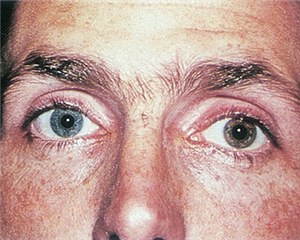 FHI: Heterochromia
43
Unilateral ↑ IOP associated with:
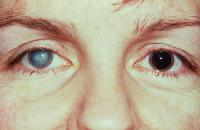 FHI: Note the cataract
44
Unilateral ↑ IOP associated with:
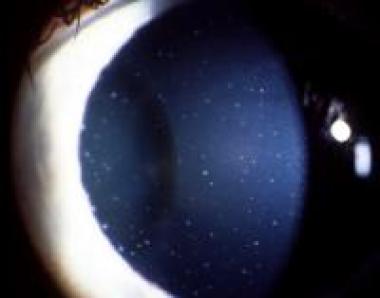 FHI: Stellate KP
45
Unilateral ↑ IOP associated with:
--Intraocular inflammation
	--Anterior uveitis
	--Trabeculitis
	--Fuchs heterochromic iridocyclitis
	--Posner-Schlossman
--Corneal endothelial abnormality
	--PPMD
	--ICE
--Increased episcleral venous pressure
	--CCF
	--SVC syndrome
	--Sturge-Weber
	--Orbital inflammation 
		--cellulitis
		--pseudotumor
		--TED
--Secondary glaucoma
	--Lens-related: Phacolytic, phacomorphic
	--PXS
	--PDS
--Intraocular inflammation
	--Anterior uveitis
	--Trabeculitis
	--Fuchs heterochromic iridocyclitis
	--Posner-Schlossman
--
What exam findings comprise the ‘classic triad’ of FHI? (Hint: Elevated IOP is not one of them.)
Heterochromia iridis, cataract, and stellate KP

How common is glaucoma in FHI?
It develops in about 25-50% of cases

What is the etiology?
Unknown. Some experts think it’s infectious (various viruses as well as toxoplasmosis have been proposed as the inciting agent), but this has yet to be proven

Who is the typical pt?
A middle-aged adult 

Is there a gender predilection?
No
?
?
Is the affected eye the darker eye or the lighter eye?
The lighter (with one exception)
46
Unilateral ↑ IOP associated with:
--Intraocular inflammation
	--Anterior uveitis
	--Trabeculitis
	--Fuchs heterochromic iridocyclitis
	--Posner-Schlossman
--Corneal endothelial abnormality
	--PPMD
	--ICE
--Increased episcleral venous pressure
	--CCF
	--SVC syndrome
	--Sturge-Weber
	--Orbital inflammation 
		--cellulitis
		--pseudotumor
		--TED
--Secondary glaucoma
	--Lens-related: Phacolytic, phacomorphic
	--PXS
	--PDS
--Intraocular inflammation
	--Anterior uveitis
	--Trabeculitis
	--Fuchs heterochromic iridocyclitis
	--Posner-Schlossman
--
What exam findings comprise the ‘classic triad’ of FHI? (Hint: Elevated IOP is not one of them.)
Heterochromia iridis, cataract, and stellate KP

How common is glaucoma in FHI?
It develops in about 25-50% of cases

What is the etiology?
Unknown. Some experts think it’s infectious (various viruses as well as toxoplasmosis have been proposed as the inciting agent), but this has yet to be proven

Who is the typical pt?
A middle-aged adult 

Is there a gender predilection?
No
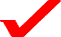 Is the affected eye the darker eye or the lighter eye?
The lighter (with one exception)
47
Unilateral ↑ IOP associated with:
--Intraocular inflammation
	--Anterior uveitis
	--Trabeculitis
	--Fuchs heterochromic iridocyclitis
	--Posner-Schlossman
--Corneal endothelial abnormality
	--PPMD
	--ICE
--Increased episcleral venous pressure
	--CCF
	--SVC syndrome
	--Sturge-Weber
	--Orbital inflammation 
		--cellulitis
		--pseudotumor
		--TED
--Secondary glaucoma
	--Lens-related: Phacolytic, phacomorphic
	--PXS
	--PDS
--Intraocular inflammation
	--Anterior uveitis
	--Trabeculitis
	--Fuchs heterochromic iridocyclitis
	--Posner-Schlossman
--
What exam findings comprise the ‘classic triad’ of FHI? (Hint: Elevated IOP is not one of them.)
Heterochromia iridis, cataract, and stellate KP

How common is glaucoma in FHI?
It develops in about 25-50% of cases

What is the etiology?
Unknown. Some experts think it’s infectious (various viruses as well as toxoplasmosis have been proposed as the inciting agent), but this has yet to be proven

Who is the typical pt?
A middle-aged adult 

Is there a gender predilection?
No
Is the affected eye the darker eye or the lighter eye?
The lighter (with one exception)
What is the exception; ie, under what circumstances is the darker eye the one with FHI?
In individuals with light-blue eyes…the iris atrophy stemming from the FHI process will make visible the darkly-pigmented epithelium of the posterior iris, thus making the eye appear darker
48
Unilateral ↑ IOP associated with:
--Intraocular inflammation
	--Anterior uveitis
	--Trabeculitis
	--Fuchs heterochromic iridocyclitis
	--Posner-Schlossman
--Corneal endothelial abnormality
	--PPMD
	--ICE
--Increased episcleral venous pressure
	--CCF
	--SVC syndrome
	--Sturge-Weber
	--Orbital inflammation 
		--cellulitis
		--pseudotumor
		--TED
--Secondary glaucoma
	--Lens-related: Phacolytic, phacomorphic
	--PXS
	--PDS
--Intraocular inflammation
	--Anterior uveitis
	--Trabeculitis
	--Fuchs heterochromic iridocyclitis
	--Posner-Schlossman
--
What exam findings comprise the ‘classic triad’ of FHI? (Hint: Elevated IOP is not one of them.)
Heterochromia iridis, cataract, and stellate KP

How common is glaucoma in FHI?
It develops in about 25-50% of cases

What is the etiology?
Unknown. Some experts think it’s infectious (various viruses as well as toxoplasmosis have been proposed as the inciting agent), but this has yet to be proven

Who is the typical pt?
A middle-aged adult 

Is there a gender predilection?
No
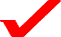 Is the affected eye the darker eye or the lighter eye?
The lighter (with one exception)
What is the exception; ie, under what circumstances is the darker eye the one with FHI?
In individuals with light-blue eyes…the iris atrophy stemming from the FHI process will make visible the darkly-pigmented epithelium of the posterior iris, thus making the eye appear darker
49
Unilateral ↑ IOP associated with:
--Intraocular inflammation
	--Anterior uveitis
	--Trabeculitis
	--Fuchs heterochromic iridocyclitis
	--Posner-Schlossman
--Corneal endothelial abnormality
	--PPMD
	--ICE
--Increased episcleral venous pressure
	--CCF
	--SVC syndrome
	--Sturge-Weber
	--Orbital inflammation 
		--cellulitis
		--pseudotumor
		--TED
--Secondary glaucoma
	--Lens-related: Phacolytic, phacomorphic
	--PXS
	--PDS
--Intraocular inflammation
	--Anterior uveitis
	--Trabeculitis
	--Fuchs heterochromic iridocyclitis
	--Posner-Schlossman
--
What exam findings comprise the ‘classic triad’ of FHI? (Hint: Elevated IOP is not one of them.)
Heterochromia iridis, cataract, and stellate KP

How common is glaucoma in FHI?
It develops in about 25-50% of cases

What is the etiology?
Unknown. Some experts think it’s infectious (various viruses as well as toxoplasmosis have been proposed as the inciting agent), but this has yet to be proven

Who is the typical pt?
A middle-aged adult 

Is there a gender predilection?
No
In addition to heterochromia, the atrophic changes give the iris an appearance that has been likened to damage caused by an insect. What is the two-word description for this appearance?
‘Moth eaten’
Is the affected eye the darker eye or the lighter eye?
The lighter (with one exception)
What is the exception; ie, under what circumstances is the darker eye the one with FHI?
In individuals with light-blue eyes…the iris atrophy stemming from the FHI process will make visible the darkly-pigmented epithelium of the posterior iris, thus making the eye appear darker
50
Unilateral ↑ IOP associated with:
--Intraocular inflammation
	--Anterior uveitis
	--Trabeculitis
	--Fuchs heterochromic iridocyclitis
	--Posner-Schlossman
--Corneal endothelial abnormality
	--PPMD
	--ICE
--Increased episcleral venous pressure
	--CCF
	--SVC syndrome
	--Sturge-Weber
	--Orbital inflammation 
		--cellulitis
		--pseudotumor
		--TED
--Secondary glaucoma
	--Lens-related: Phacolytic, phacomorphic
	--PXS
	--PDS
--Intraocular inflammation
	--Anterior uveitis
	--Trabeculitis
	--Fuchs heterochromic iridocyclitis
	--Posner-Schlossman
--
What exam findings comprise the ‘classic triad’ of FHI? (Hint: Elevated IOP is not one of them.)
Heterochromia iridis, cataract, and stellate KP

How common is glaucoma in FHI?
It develops in about 25-50% of cases

What is the etiology?
Unknown. Some experts think it’s infectious (various viruses as well as toxoplasmosis have been proposed as the inciting agent), but this has yet to be proven

Who is the typical pt?
A middle-aged adult 

Is there a gender predilection?
No
In addition to heterochromia, the atrophic changes give the iris an appearance that has been likened to damage caused by an insect. What is the two-word description for this appearance?
‘Moth eaten’
Is the affected eye the darker eye or the lighter eye?
The lighter (with one exception)
What is the exception; ie, under what circumstances is the darker eye the one with FHI?
In individuals with light-blue eyes…the iris atrophy stemming from the FHI process will make visible the darkly-pigmented epithelium of the posterior iris, thus making the eye appear darker
51
Unilateral ↑ IOP associated with:
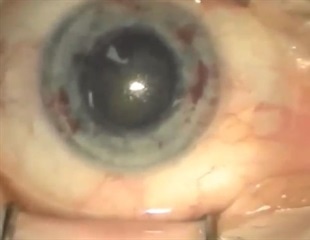 FHI: ‘Moth eaten’ iris. Note the smooth stromal architecture and loss of iris crypts
52
Unilateral ↑ IOP associated with:
--Intraocular inflammation
	--Anterior uveitis
	--Trabeculitis
	--Fuchs heterochromic iridocyclitis
	--Posner-Schlossman
--Corneal endothelial abnormality
	--PPMD
	--ICE
--Increased episcleral venous pressure
	--CCF
	--SVC syndrome
	--Sturge-Weber
	--Orbital inflammation 
		--cellulitis
		--pseudotumor
		--TED
--Secondary glaucoma
	--Lens-related: Phacolytic, phacomorphic
	--PXS
	--PDS
--Intraocular inflammation
	--Anterior uveitis
	--Trabeculitis
	--Fuchs heterochromic iridocyclitis
	--Posner-Schlossman
--
What exam findings comprise the ‘classic triad’ of FHI? (Hint: Elevated IOP is not one of them.)
Heterochromia iridis, cataract, and stellate KP

How common is glaucoma in FHI?
It develops in about 25-50% of cases

What is the etiology?
Unknown. Some experts think it’s infectious (various viruses as well as toxoplasmosis have been proposed as the inciting agent), but this has yet to be proven

Who is the typical pt?
A middle-aged adult 

Is there a gender predilection?
No
The KP in FHI have a couple of other notable characteristics—what are they?
--They may be interconnected by lacy tendrils
--They are diffusely scattered across the inner cornea (as opposed to being concentrated in Arlt’s triangle, as they tend to be in most anterior uveitides)
53
Unilateral ↑ IOP associated with:
--Intraocular inflammation
	--Anterior uveitis
	--Trabeculitis
	--Fuchs heterochromic iridocyclitis
	--Posner-Schlossman
--Corneal endothelial abnormality
	--PPMD
	--ICE
--Increased episcleral venous pressure
	--CCF
	--SVC syndrome
	--Sturge-Weber
	--Orbital inflammation 
		--cellulitis
		--pseudotumor
		--TED
--Secondary glaucoma
	--Lens-related: Phacolytic, phacomorphic
	--PXS
	--PDS
--Intraocular inflammation
	--Anterior uveitis
	--Trabeculitis
	--Fuchs heterochromic iridocyclitis
	--Posner-Schlossman
--
What exam findings comprise the ‘classic triad’ of FHI? (Hint: Elevated IOP is not one of them.)
Heterochromia iridis, cataract, and stellate KP

How common is glaucoma in FHI?
It develops in about 25-50% of cases

What is the etiology?
Unknown. Some experts think it’s infectious (various viruses as well as toxoplasmosis have been proposed as the inciting agent), but this has yet to be proven

Who is the typical pt?
A middle-aged adult 

Is there a gender predilection?
No
The KP in FHI have a couple of other notable characteristics—what are they?
--They may be interconnected by lines described as ‘ lacy tendrils ‘
--They are diffusely scattered (as opposed to being concentrated in Arlt’s triangle, as they tend to be in most anterior uveitides)
two words
54
Unilateral ↑ IOP associated with:
--Intraocular inflammation
	--Anterior uveitis
	--Trabeculitis
	--Fuchs heterochromic iridocyclitis
	--Posner-Schlossman
--Corneal endothelial abnormality
	--PPMD
	--ICE
--Increased episcleral venous pressure
	--CCF
	--SVC syndrome
	--Sturge-Weber
	--Orbital inflammation 
		--cellulitis
		--pseudotumor
		--TED
--Secondary glaucoma
	--Lens-related: Phacolytic, phacomorphic
	--PXS
	--PDS
--Intraocular inflammation
	--Anterior uveitis
	--Trabeculitis
	--Fuchs heterochromic iridocyclitis
	--Posner-Schlossman
--
What exam findings comprise the ‘classic triad’ of FHI? (Hint: Elevated IOP is not one of them.)
Heterochromia iridis, cataract, and stellate KP

How common is glaucoma in FHI?
It develops in about 25-50% of cases

What is the etiology?
Unknown. Some experts think it’s infectious (various viruses as well as toxoplasmosis have been proposed as the inciting agent), but this has yet to be proven

Who is the typical pt?
A middle-aged adult 

Is there a gender predilection?
No
The KP in FHI have a couple of other notable characteristics—what are they?
--They may be interconnected by lines described as ‘ lacy tendrils ‘
--They are diffusely scattered (as opposed to being concentrated in Arlt’s triangle, as they tend to be in most anterior uveitides)
55
Unilateral ↑ IOP associated with:
--Intraocular inflammation
	--Anterior uveitis
	--Trabeculitis
	--Fuchs heterochromic iridocyclitis
	--Posner-Schlossman
--Corneal endothelial abnormality
	--PPMD
	--ICE
--Increased episcleral venous pressure
	--CCF
	--SVC syndrome
	--Sturge-Weber
	--Orbital inflammation 
		--cellulitis
		--pseudotumor
		--TED
--Secondary glaucoma
	--Lens-related: Phacolytic, phacomorphic
	--PXS
	--PDS
--Intraocular inflammation
	--Anterior uveitis
	--Trabeculitis
	--Fuchs heterochromic iridocyclitis
	--Posner-Schlossman
--
What exam findings comprise the ‘classic triad’ of FHI? (Hint: Elevated IOP is not one of them.)
Heterochromia iridis, cataract, and stellate KP

How common is glaucoma in FHI?
It develops in about 25-50% of cases

What is the etiology?
Unknown. Some experts think it’s infectious (various viruses as well as toxoplasmosis have been proposed as the inciting agent), but this has yet to be proven

Who is the typical pt?
A middle-aged adult 

Is there a gender predilection?
No
The KP in FHI have a couple of other notable characteristics—what are they?
--They may be interconnected by lines described as ‘ lacy tendrils ‘
--They are diffusely scattered (as opposed to being concentrated in  Arlt’s triangle , as is the case in most anterior uveitides)
two words
56
Unilateral ↑ IOP associated with:
--Intraocular inflammation
	--Anterior uveitis
	--Trabeculitis
	--Fuchs heterochromic iridocyclitis
	--Posner-Schlossman
--Corneal endothelial abnormality
	--PPMD
	--ICE
--Increased episcleral venous pressure
	--CCF
	--SVC syndrome
	--Sturge-Weber
	--Orbital inflammation 
		--cellulitis
		--pseudotumor
		--TED
--Secondary glaucoma
	--Lens-related: Phacolytic, phacomorphic
	--PXS
	--PDS
--Intraocular inflammation
	--Anterior uveitis
	--Trabeculitis
	--Fuchs heterochromic iridocyclitis
	--Posner-Schlossman
What exam findings comprise the ‘classic triad’ of FHI? (Hint: Elevated IOP is not one of them.)
Heterochromia iridis, cataract, and stellate KP

How common is glaucoma in FHI?
It develops in about 25-50% of cases

What is the etiology?
Unknown. Some experts think it’s infectious (various viruses as well as toxoplasmosis have been proposed as the inciting agent), but this has yet to be proven

Who is the typical pt?
A middle-aged adult 

Is there a gender predilection?
No
The KP in FHI have a couple of other notable characteristics—what are they?
--They may be interconnected by lines described as ‘ lacy tendrils ‘
--They are diffusely scattered (as opposed to being concentrated in  Arlt’s triangle , as is the case in most anterior uveitides)
57
Unilateral ↑ IOP associated with:
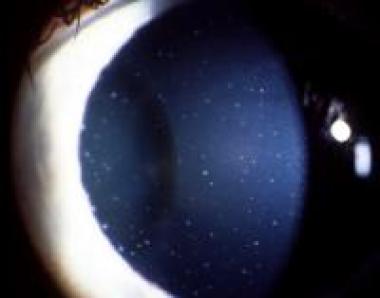 FHI: Stellate KP. Note the diffuse distribution
58
Unilateral ↑ IOP associated with:
--Intraocular inflammation
	--Anterior uveitis
	--Trabeculitis
	--Fuchs heterochromic iridocyclitis
	--Posner-Schlossman
--Corneal endothelial abnormality
	--PPMD
	--ICE
--Increased episcleral venous pressure
	--CCF
	--SVC syndrome
	--Sturge-Weber
	--Orbital inflammation 
		--cellulitis
		--pseudotumor
		--TED
--Secondary glaucoma
	--Lens-related: Phacolytic, phacomorphic
	--PXS
	--PDS
--Intraocular inflammation
	--Anterior uveitis
	--Trabeculitis
	--Fuchs heterochromic iridocyclitis
	--Posner-Schlossman
--
What exam findings comprise the ‘classic triad’ of FHI? (Hint: Elevated IOP is not one of them.)
Heterochromia iridis, cataract, and stellate KP

How common is glaucoma in FHI?
It develops in about 25-50% of cases

What is the etiology?
Unknown. Some experts think it’s infectious (various viruses as well as toxoplasmosis have been proposed as the inciting agent), but this has yet to be proven

Who is the typical pt?
A middle-aged adult 

Is there a gender predilection?
No
The KP in FHI have a couple of other notable characteristics—what are they?
--They may be interconnected by lines described as ‘ lacy tendrils ‘
--They are diffusely scattered (as opposed to being concentrated in  Arlt’s triangle , as is the case in most anterior uveitides)
Where/what is Arlt’s triangle?
It’s an equilateral triangle with its apex at the corneal center and base near the inferior border of the cornea
Arlt’s triangle
59
Unilateral ↑ IOP associated with:
--Intraocular inflammation
	--Anterior uveitis
	--Trabeculitis
	--Fuchs heterochromic iridocyclitis
	--Posner-Schlossman
--Corneal endothelial abnormality
	--PPMD
	--ICE
--Increased episcleral venous pressure
	--CCF
	--SVC syndrome
	--Sturge-Weber
	--Orbital inflammation 
		--cellulitis
		--pseudotumor
		--TED
--Secondary glaucoma
	--Lens-related: Phacolytic, phacomorphic
	--PXS
	--PDS
--Intraocular inflammation
	--Anterior uveitis
	--Trabeculitis
	--Fuchs heterochromic iridocyclitis
	--Posner-Schlossman
--
What exam findings comprise the ‘classic triad’ of FHI? (Hint: Elevated IOP is not one of them.)
Heterochromia iridis, cataract, and stellate KP

How common is glaucoma in FHI?
It develops in about 25-50% of cases

What is the etiology?
Unknown. Some experts think it’s infectious (various viruses as well as toxoplasmosis have been proposed as the inciting agent), but this has yet to be proven

Who is the typical pt?
A middle-aged adult 

Is there a gender predilection?
No
The KP in FHI have a couple of other notable characteristics—what are they?
--They may be interconnected by lines described as ‘ lacy tendrils ‘
--They are diffusely scattered (as opposed to being concentrated in  Arlt’s triangle , as is the case in most anterior uveitides)
Where/what is Arlt’s triangle?
It’s an equilateral triangle with its apex at the corneal center and base near the inferior border of the cornea
Cornea
Arlt’s triangle
Unilateral ↑ IOP associated with:
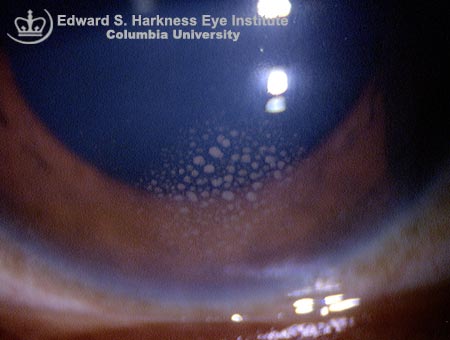 KP (in sarcoidosis) concentrated in Arlt’s triangle
61
Unilateral ↑ IOP associated with:
--Intraocular inflammation
	--Anterior uveitis
	--Trabeculitis
	--Fuchs heterochromic iridocyclitis
	--Posner-Schlossman
--Corneal endothelial abnormality
	--PPMD
	--ICE
--Increased episcleral venous pressure
	--CCF
	--SVC syndrome
	--Sturge-Weber
	--Orbital inflammation 
		--cellulitis
		--pseudotumor
		--TED
--Secondary glaucoma
	--Lens-related: Phacolytic, phacomorphic
	--PXS
	--PDS
--Intraocular inflammation
	--Anterior uveitis
	--Trabeculitis
	--Fuchs heterochromic iridocyclitis
	--Posner-Schlossman
--
What exam findings comprise the ‘classic triad’ of FHI? (Hint: Elevated IOP is not one of them.)
Heterochromia iridis, cataract, and stellate KP

How common is glaucoma in FHI?
It develops in about 25-50% of cases

What is the etiology?
Unknown. Some experts think it’s infectious (various viruses as well as toxoplasmosis have been proposed as the inciting agent), but this has yet to be proven

Who is the typical pt?
A middle-aged adult 

Is there a gender predilection?
No
62
Unilateral ↑ IOP associated with:
--Intraocular inflammation
	--Anterior uveitis
	--Trabeculitis
	--Fuchs heterochromic iridocyclitis
	--Posner-Schlossman
--Corneal endothelial abnormality
	--PPMD
	--ICE
--Increased episcleral venous pressure
	--CCF
	--SVC syndrome
	--Sturge-Weber
	--Orbital inflammation 
		--cellulitis
		--pseudotumor
		--TED
--Secondary glaucoma
	--Lens-related: Phacolytic, phacomorphic
	--PXS
	--PDS
--Intraocular inflammation
	--Anterior uveitis
	--Trabeculitis
	--Fuchs heterochromic iridocyclitis
	--Posner-Schlossman
--
What exam findings comprise the ‘classic triad’ of FHI? (Hint: Elevated IOP is not one of them.)
Heterochromia iridis, cataract, and stellate KP

How common is glaucoma in FHI?
It develops in about 25-50% of cases

What is the etiology?
Unknown. Some experts think it’s infectious (various viruses as well as toxoplasmosis have been proposed as the inciting agent), but this has yet to be proven

Who is the typical pt?
A middle-aged adult 

Is there a gender predilection?
No
63
Unilateral ↑ IOP associated with:
--Intraocular inflammation
	--Anterior uveitis
	--Trabeculitis
	--Fuchs heterochromic iridocyclitis
	--Posner-Schlossman
--Corneal endothelial abnormality
	--PPMD
	--ICE
--Increased episcleral venous pressure
	--CCF
	--SVC syndrome
	--Sturge-Weber
	--Orbital inflammation 
		--cellulitis
		--pseudotumor
		--TED
--Secondary glaucoma
	--Lens-related: Phacolytic, phacomorphic
	--PXS
	--PDS
--Intraocular inflammation
	--Anterior uveitis
	--Trabeculitis
	--Fuchs heterochromic iridocyclitis
	--Posner-Schlossman
--
What exam findings comprise the ‘classic triad’ of FHI? (Hint: Elevated IOP is not one of them.)
Heterochromia iridis, cataract, and stellate KP

How common is glaucoma in FHI?
It develops in about 25-50% of cases

What is the etiology?
Unknown. Some experts think it’s infectious (various viruses as well as toxoplasmosis have been proposed as the inciting agent), but this has yet to be proven

Who is the typical pt?
A middle-aged adult 

Is there a gender predilection?
No
Is the angle in FHI glaucoma open, or is it closed?
Open
64
Unilateral ↑ IOP associated with:
--Intraocular inflammation
	--Anterior uveitis
	--Trabeculitis
	--Fuchs heterochromic iridocyclitis
	--Posner-Schlossman
--Corneal endothelial abnormality
	--PPMD
	--ICE
--Increased episcleral venous pressure
	--CCF
	--SVC syndrome
	--Sturge-Weber
	--Orbital inflammation 
		--cellulitis
		--pseudotumor
		--TED
--Secondary glaucoma
	--Lens-related: Phacolytic, phacomorphic
	--PXS
	--PDS
--Intraocular inflammation
	--Anterior uveitis
	--Trabeculitis
	--Fuchs heterochromic iridocyclitis
	--Posner-Schlossman
--
What exam findings comprise the ‘classic triad’ of FHI? (Hint: Elevated IOP is not one of them.)
Heterochromia iridis, cataract, and stellate KP

How common is glaucoma in FHI?
It develops in about 25-50% of cases

What is the etiology?
Unknown. Some experts think it’s infectious (various viruses as well as toxoplasmosis have been proposed as the inciting agent), but this has yet to be proven

Who is the typical pt?
A middle-aged adult 

Is there a gender predilection?
No
Is the angle in FHI glaucoma open, or is it closed?
Open
65
Unilateral ↑ IOP associated with:
--Intraocular inflammation
	--Anterior uveitis
	--Trabeculitis
	--Fuchs heterochromic iridocyclitis
	--Posner-Schlossman
--Corneal endothelial abnormality
	--PPMD
	--ICE
--Increased episcleral venous pressure
	--CCF
	--SVC syndrome
	--Sturge-Weber
	--Orbital inflammation 
		--cellulitis
		--pseudotumor
		--TED
--Secondary glaucoma
	--Lens-related: Phacolytic, phacomorphic
	--PXS
	--PDS
--Intraocular inflammation
	--Anterior uveitis
	--Trabeculitis
	--Fuchs heterochromic iridocyclitis
	--Posner-Schlossman
--
What exam findings comprise the ‘classic triad’ of FHI? (Hint: Elevated IOP is not one of them.)
Heterochromia iridis, cataract, and stellate KP

How common is glaucoma in FHI?
It develops in about 25-50% of cases

What is the etiology?
Unknown. Some experts think it’s infectious (various viruses as well as toxoplasmosis have been proposed as the inciting agent), but this has yet to be proven

Who is the typical pt?
A middle-aged adult 

Is there a gender predilection?
No
Is the angle in FHI glaucoma open, or is it closed?
Open
Speaking of the angle in FHI…It has two characteristics that are unusual, and may aid in making the diagnosis:
--Despite the chronic nature of the iridocyclitis in FHI,  peripheral anterior synechiae (PAS)  never develop
-- Neovascularization of the angle (NVA)  is common, but does not lead to angle closure
66
Unilateral ↑ IOP associated with:
--Intraocular inflammation
	--Anterior uveitis
	--Trabeculitis
	--Fuchs heterochromic iridocyclitis
	--Posner-Schlossman
--Corneal endothelial abnormality
	--PPMD
	--ICE
--Increased episcleral venous pressure
	--CCF
	--SVC syndrome
	--Sturge-Weber
	--Orbital inflammation 
		--cellulitis
		--pseudotumor
		--TED
--Secondary glaucoma
	--Lens-related: Phacolytic, phacomorphic
	--PXS
	--PDS
--Intraocular inflammation
	--Anterior uveitis
	--Trabeculitis
	--Fuchs heterochromic iridocyclitis
	--Posner-Schlossman
--
What exam findings comprise the ‘classic triad’ of FHI? (Hint: Elevated IOP is not one of them.)
Heterochromia iridis, cataract, and stellate KP

How common is glaucoma in FHI?
It develops in about 25-50% of cases

What is the etiology?
Unknown. Some experts think it’s infectious (various viruses as well as toxoplasmosis have been proposed as the inciting agent), but this has yet to be proven

Who is the typical pt?
A middle-aged adult 

Is there a gender predilection?
No
Is the angle in FHI glaucoma open, or is it closed?
Open
Speaking of the angle in FHI…It has two characteristics that are unusual, and may aid in making the diagnosis:
--Despite the chronic nature of the iridocyclitis in FHI,  peripheral anterior synechiae (PAS)  never develop
--
three words (and an abb.)
67
Unilateral ↑ IOP associated with:
--Intraocular inflammation
	--Anterior uveitis
	--Trabeculitis
	--Fuchs heterochromic iridocyclitis
	--Posner-Schlossman
--Corneal endothelial abnormality
	--PPMD
	--ICE
--Increased episcleral venous pressure
	--CCF
	--SVC syndrome
	--Sturge-Weber
	--Orbital inflammation 
		--cellulitis
		--pseudotumor
		--TED
--Secondary glaucoma
	--Lens-related: Phacolytic, phacomorphic
	--PXS
	--PDS
--Intraocular inflammation
	--Anterior uveitis
	--Trabeculitis
	--Fuchs heterochromic iridocyclitis
	--Posner-Schlossman
--
What exam findings comprise the ‘classic triad’ of FHI? (Hint: Elevated IOP is not one of them.)
Heterochromia iridis, cataract, and stellate KP

How common is glaucoma in FHI?
It develops in about 25-50% of cases

What is the etiology?
Unknown. Some experts think it’s infectious (various viruses as well as toxoplasmosis have been proposed as the inciting agent), but this has yet to be proven

Who is the typical pt?
A middle-aged adult 

Is there a gender predilection?
No
Is the angle in FHI glaucoma open, or is it closed?
Open
Speaking of the angle in FHI…It has two characteristics that are unusual, and may aid in making the diagnosis:
--Despite the chronic nature of the iridocyclitis in FHI,  peripheral anterior synechiae (PAS)  never develop
--
68
Unilateral ↑ IOP associated with:
--Intraocular inflammation
	--Anterior uveitis
	--Trabeculitis
	--Fuchs heterochromic iridocyclitis
	--Posner-Schlossman
--Corneal endothelial abnormality
	--PPMD
	--ICE
--Increased episcleral venous pressure
	--CCF
	--SVC syndrome
	--Sturge-Weber
	--Orbital inflammation 
		--cellulitis
		--pseudotumor
		--TED
--Secondary glaucoma
	--Lens-related: Phacolytic, phacomorphic
	--PXS
	--PDS
--Intraocular inflammation
	--Anterior uveitis
	--Trabeculitis
	--Fuchs heterochromic iridocyclitis
	--Posner-Schlossman
--
What exam findings comprise the ‘classic triad’ of FHI? (Hint: Elevated IOP is not one of them.)
Heterochromia iridis, cataract, and stellate KP

How common is glaucoma in FHI?
It develops in about 25-50% of cases

What is the etiology?
Unknown. Some experts think it’s infectious (various viruses as well as toxoplasmosis have been proposed as the inciting agent), but this has yet to be proven

Who is the typical pt?
A middle-aged adult 

Is there a gender predilection?
No
Is the angle in FHI glaucoma open, or is it closed?
Open
Speaking of the angle in FHI…It has two characteristics that are unusual, and may aid in making the diagnosis:
--Despite the chronic nature of the iridocyclitis in FHI,  peripheral anterior synechiae (PAS)  never develop
-- Neovascularization of the angle (NVA)  is common, but does not lead to angle closure
four words (and an abb.)
69
Unilateral ↑ IOP associated with:
--Intraocular inflammation
	--Anterior uveitis
	--Trabeculitis
	--Fuchs heterochromic iridocyclitis
	--Posner-Schlossman
--Corneal endothelial abnormality
	--PPMD
	--ICE
--Increased episcleral venous pressure
	--CCF
	--SVC syndrome
	--Sturge-Weber
	--Orbital inflammation 
		--cellulitis
		--pseudotumor
		--TED
--Secondary glaucoma
	--Lens-related: Phacolytic, phacomorphic
	--PXS
	--PDS
--Intraocular inflammation
	--Anterior uveitis
	--Trabeculitis
	--Fuchs heterochromic iridocyclitis
	--Posner-Schlossman
--
What exam findings comprise the ‘classic triad’ of FHI? (Hint: Elevated IOP is not one of them.)
Heterochromia iridis, cataract, and stellate KP

How common is glaucoma in FHI?
It develops in about 25-50% of cases

What is the etiology?
Unknown. Some experts think it’s infectious (various viruses as well as toxoplasmosis have been proposed as the inciting agent), but this has yet to be proven

Who is the typical pt?
A middle-aged adult 

Is there a gender predilection?
No
Is the angle in FHI glaucoma open, or is it closed?
Open
Speaking of the angle in FHI…It has two characteristics that are unusual, and may aid in making the diagnosis:
--Despite the chronic nature of the iridocyclitis in FHI,  peripheral anterior synechiae (PAS)  never develop
-- Neovascularization of the angle (NVA)  is common, but does not lead to angle closure
70
Unilateral ↑ IOP associated with:
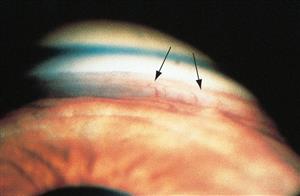 Fuchs heterochromic iridocyclitis. Fine vessels (arrows) are seen crossing the TM. This NVA is not accompanied by a fibrovascular membrane and does not result in PAS formation and subsequent secondary angle closure.
71
Unilateral ↑ IOP associated with:
--Intraocular inflammation
	--Anterior uveitis
	--Trabeculitis
	--Fuchs heterochromic iridocyclitis
	--Posner-Schlossman
--Corneal endothelial abnormality
	--PPMD
	--ICE
--Increased episcleral venous pressure
	--CCF
	--SVC syndrome
	--Sturge-Weber
	--Orbital inflammation 
		--cellulitis
		--pseudotumor
		--TED
--Secondary glaucoma
	--Lens-related: Phacolytic, phacomorphic
	--PXS
	--PDS
--Intraocular inflammation
	--Anterior uveitis
	--Trabeculitis
	--Fuchs heterochromic iridocyclitis
	--Posner-Schlossman
--
What exam findings comprise the ‘classic triad’ of FHI? (Hint: Elevated IOP is not one of them.)
Heterochromia iridis, cataract, and stellate KP

How common is glaucoma in FHI?
It develops in about 25-50% of cases

What is the etiology?
Unknown. Some experts think it’s infectious (various viruses as well as toxoplasmosis have been proposed as the inciting agent), but this has yet to be proven

Who is the typical pt?
A middle-aged adult 

Is there a gender predilection?
No
Is the angle in FHI glaucoma open, or is it closed?
Open
Speaking of the angle in FHI…It has two characteristics that are unusual, and may aid in making the diagnosis:
--Despite the chronic nature of the iridocyclitis in FHI,  peripheral anterior synechiae (PAS)  never develop
-- Neovascularization of the angle (NVA)  is common, but does not lead to angle closure
The NVA vessels in FHI rupture easily, and it not uncommon for FHI pts to develop a small hyphema after the paracentesis wound is made at the start of cataract surgery. What is the eponymous name for this classic finding?
Amsler’s sign

Is Amsler’s sign pathognomonic for FHI?
No
72
Unilateral ↑ IOP associated with:
--Intraocular inflammation
	--Anterior uveitis
	--Trabeculitis
	--Fuchs heterochromic iridocyclitis
	--Posner-Schlossman
--Corneal endothelial abnormality
	--PPMD
	--ICE
--Increased episcleral venous pressure
	--CCF
	--SVC syndrome
	--Sturge-Weber
	--Orbital inflammation 
		--cellulitis
		--pseudotumor
		--TED
--Secondary glaucoma
	--Lens-related: Phacolytic, phacomorphic
	--PXS
	--PDS
--Intraocular inflammation
	--Anterior uveitis
	--Trabeculitis
	--Fuchs heterochromic iridocyclitis
	--Posner-Schlossman
--
What exam findings comprise the ‘classic triad’ of FHI? (Hint: Elevated IOP is not one of them.)
Heterochromia iridis, cataract, and stellate KP

How common is glaucoma in FHI?
It develops in about 25-50% of cases

What is the etiology?
Unknown. Some experts think it’s infectious (various viruses as well as toxoplasmosis have been proposed as the inciting agent), but this has yet to be proven

Who is the typical pt?
A middle-aged adult 

Is there a gender predilection?
No
Is the angle in FHI glaucoma open, or is it closed?
Open
Speaking of the angle in FHI…It has two characteristics that are unusual, and may aid in making the diagnosis:
--Despite the chronic nature of the iridocyclitis in FHI,  peripheral anterior synechiae (PAS)  never develop
-- Neovascularization of the angle (NVA)  is common, but does not lead to angle closure
The NVA vessels in FHI rupture easily, and it not uncommon for FHI pts to develop a small hyphema after the paracentesis wound is made at the start of cataract surgery. What is the eponymous name for this classic finding?
Amsler’s sign

Is Amsler’s sign pathognomonic for FHI?
No
73
Unilateral ↑ IOP associated with:
--Intraocular inflammation
	--Anterior uveitis
	--Trabeculitis
	--Fuchs heterochromic iridocyclitis
	--Posner-Schlossman
--Corneal endothelial abnormality
	--PPMD
	--ICE
--Increased episcleral venous pressure
	--CCF
	--SVC syndrome
	--Sturge-Weber
	--Orbital inflammation 
		--cellulitis
		--pseudotumor
		--TED
--Secondary glaucoma
	--Lens-related: Phacolytic, phacomorphic
	--PXS
	--PDS
--Intraocular inflammation
	--Anterior uveitis
	--Trabeculitis
	--Fuchs heterochromic iridocyclitis
	--Posner-Schlossman
--
What exam findings comprise the ‘classic triad’ of FHI? (Hint: Elevated IOP is not one of them.)
Heterochromia iridis, cataract, and stellate KP

How common is glaucoma in FHI?
It develops in about 25-50% of cases

What is the etiology?
Unknown. Some experts think it’s infectious (various viruses as well as toxoplasmosis have been proposed as the inciting agent), but this has yet to be proven

Who is the typical pt?
A middle-aged adult 

Is there a gender predilection?
No
Is the angle in FHI glaucoma open, or is it closed?
Open
Speaking of the angle in FHI…It has two characteristics that are unusual, and may aid in making the diagnosis:
--Despite the chronic nature of the iridocyclitis in FHI,  peripheral anterior synechiae (PAS)  never develop
-- Neovascularization of the angle (NVA)  is common, but does not lead to angle closure
The NVA vessels in FHI rupture easily, and it not uncommon for FHI pts to develop a small hyphema after the paracentesis wound is made at the start of cataract surgery. What is the eponymous name for this classic finding?
Amsler’s sign

Is Amsler’s sign pathognomonic for FHI?
No
74
Unilateral ↑ IOP associated with:
--Intraocular inflammation
	--Anterior uveitis
	--Trabeculitis
	--Fuchs heterochromic iridocyclitis
	--Posner-Schlossman
--Corneal endothelial abnormality
	--PPMD
	--ICE
--Increased episcleral venous pressure
	--CCF
	--SVC syndrome
	--Sturge-Weber
	--Orbital inflammation 
		--cellulitis
		--pseudotumor
		--TED
--Secondary glaucoma
	--Lens-related: Phacolytic, phacomorphic
	--PXS
	--PDS
--Intraocular inflammation
	--Anterior uveitis
	--Trabeculitis
	--Fuchs heterochromic iridocyclitis
	--Posner-Schlossman
--
What exam findings comprise the ‘classic triad’ of FHI? (Hint: Elevated IOP is not one of them.)
Heterochromia iridis, cataract, and stellate KP

How common is glaucoma in FHI?
It develops in about 25-50% of cases

What is the etiology?
Unknown. Some experts think it’s infectious (various viruses as well as toxoplasmosis have been proposed as the inciting agent), but this has yet to be proven

Who is the typical pt?
A middle-aged adult 

Is there a gender predilection?
No
Is the angle in FHI glaucoma open, or is it closed?
Open
Speaking of the angle in FHI…It has two characteristics that are unusual, and may aid in making the diagnosis:
--Despite the chronic nature of the iridocyclitis in FHI,  peripheral anterior synechiae (PAS)  never develop
-- Neovascularization of the angle (NVA)  is common, but does not lead to angle closure
The NVA vessels in FHI rupture easily, and it not uncommon for FHI pts to develop a small hyphema after the paracentesis wound is made at the start of cataract surgery. What is the eponymous name for this classic finding?
Amsler’s sign

Is Amsler’s sign pathognomonic for FHI?
No
75
Unilateral ↑ IOP associated with:
--Intraocular inflammation
	--Anterior uveitis
	--Trabeculitis
	--Fuchs heterochromic iridocyclitis
	--Posner-Schlossman
--Corneal endothelial abnormality
	--PPMD
	--ICE
--Increased episcleral venous pressure
	--CCF
	--SVC syndrome
	--Sturge-Weber
	--Orbital inflammation 
		--cellulitis
		--pseudotumor
		--TED
--Secondary glaucoma
	--Lens-related: Phacolytic, phacomorphic
	--PXS
	--PDS
--Intraocular inflammation
	--Anterior uveitis
	--Trabeculitis
	--Fuchs heterochromic iridocyclitis
	--Posner-Schlossman
--
What exam findings comprise the ‘classic triad’ of FHI? (Hint: Elevated IOP is not one of them.)
Heterochromia iridis, cataract, and stellate KP

How common is glaucoma in FHI?
It develops in about 25-50% of cases

What is the etiology?
Unknown. Some experts think it’s infectious (various viruses as well as toxoplasmosis have been proposed as the inciting agent), but this has yet to be proven

Who is the typical pt?
A middle-aged adult 

Is there a gender predilection?
No
Is the angle in FHI glaucoma open, or is it closed?
Open
Speaking of the angle in FHI…It has two characteristics that are unusual, and may aid in making the diagnosis:
--Despite the chronic nature of the iridocyclitis in FHI,  peripheral anterior synechiae (PAS)  never develop
-- Neovascularization of the angle (NVA)  is common, but does not lead to angle closure
The NVA vessels in FHI rupture easily, and it not uncommon for FHI pts to develop a small hyphema after the paracentesis wound is made at the start of cataract surgery. What is the eponymous name for this classic finding?
Amsler’s sign

Is Amsler’s sign pathognomonic for FHI?
No
Can other clinical maneuvers cause these vessels to bleed?
Yes—hyphema in FHI can occur subsequent to  gonioscopy , and even after  applanation tonometry
76
Unilateral ↑ IOP associated with:
--Intraocular inflammation
	--Anterior uveitis
	--Trabeculitis
	--Fuchs heterochromic iridocyclitis
	--Posner-Schlossman
--Corneal endothelial abnormality
	--PPMD
	--ICE
--Increased episcleral venous pressure
	--CCF
	--SVC syndrome
	--Sturge-Weber
	--Orbital inflammation 
		--cellulitis
		--pseudotumor
		--TED
--Secondary glaucoma
	--Lens-related: Phacolytic, phacomorphic
	--PXS
	--PDS
--Intraocular inflammation
	--Anterior uveitis
	--Trabeculitis
	--Fuchs heterochromic iridocyclitis
	--Posner-Schlossman
--
What exam findings comprise the ‘classic triad’ of FHI? (Hint: Elevated IOP is not one of them.)
Heterochromia iridis, cataract, and stellate KP

How common is glaucoma in FHI?
It develops in about 25-50% of cases

What is the etiology?
Unknown. Some experts think it’s infectious (various viruses as well as toxoplasmosis have been proposed as the inciting agent), but this has yet to be proven

Who is the typical pt?
A middle-aged adult 

Is there a gender predilection?
No
Is the angle in FHI glaucoma open, or is it closed?
Open
Speaking of the angle in FHI…It has two characteristics that are unusual, and may aid in making the diagnosis:
--Despite the chronic nature of the iridocyclitis in FHI,  peripheral anterior synechiae (PAS)  never develop
-- Neovascularization of the angle (NVA)  is common, but does not lead to angle closure
The NVA vessels in FHI rupture easily, and it not uncommon for FHI pts to develop a small hyphema after the paracentesis wound is made at the start of cataract surgery. What is the eponymous name for this classic finding?
Amsler’s sign

Is Amsler’s sign pathognomonic for FHI?
No
Can other clinical maneuvers cause these vessels to bleed?
Yes—hyphema in FHI can occur subsequent to  gonioscopy , and even  applanation tonometry
two words
77
Unilateral ↑ IOP associated with:
--Intraocular inflammation
	--Anterior uveitis
	--Trabeculitis
	--Fuchs heterochromic iridocyclitis
	--Posner-Schlossman
--Corneal endothelial abnormality
	--PPMD
	--ICE
--Increased episcleral venous pressure
	--CCF
	--SVC syndrome
	--Sturge-Weber
	--Orbital inflammation 
		--cellulitis
		--pseudotumor
		--TED
--Secondary glaucoma
	--Lens-related: Phacolytic, phacomorphic
	--PXS
	--PDS
--Intraocular inflammation
	--Anterior uveitis
	--Trabeculitis
	--Fuchs heterochromic iridocyclitis
	--Posner-Schlossman
--
What exam findings comprise the ‘classic triad’ of FHI? (Hint: Elevated IOP is not one of them.)
Heterochromia iridis, cataract, and stellate KP

How common is glaucoma in FHI?
It develops in about 25-50% of cases

What is the etiology?
Unknown. Some experts think it’s infectious (various viruses as well as toxoplasmosis have been proposed as the inciting agent), but this has yet to be proven

Who is the typical pt?
A middle-aged adult 

Is there a gender predilection?
No
Is the angle in FHI glaucoma open, or is it closed?
Open
Speaking of the angle in FHI…It has two characteristics that are unusual, and may aid in making the diagnosis:
--Despite the chronic nature of the iridocyclitis in FHI,  peripheral anterior synechiae (PAS)  never develop
-- Neovascularization of the angle (NVA)  is common, but does not lead to angle closure
The NVA vessels in FHI rupture easily, and it not uncommon for FHI pts to develop a small hyphema after the paracentesis wound is made at the start of cataract surgery. What is the eponymous name for this classic finding?
Amsler’s sign

Is Amsler’s sign pathognomonic for FHI?
No
Can other clinical maneuvers cause these vessels to bleed?
Yes—hyphema in FHI can occur subsequent to  gonioscopy , and even  applanation tonometry
78
Unilateral ↑ IOP associated with:
--Intraocular inflammation
	--Anterior uveitis
	--Trabeculitis
	--Fuchs heterochromic iridocyclitis
	--Posner-Schlossman
--Corneal endothelial abnormality
	--PPMD
	--ICE
--Increased episcleral venous pressure
	--CCF
	--SVC syndrome
	--Sturge-Weber
	--Orbital inflammation 
		--cellulitis
		--pseudotumor
		--TED
--Secondary glaucoma
	--Lens-related: Phacolytic, phacomorphic
	--PXS
	--PDS
--Intraocular inflammation
	--Anterior uveitis
	--Trabeculitis
	--Fuchs heterochromic iridocyclitis
	--Posner-Schlossman
--
What exam findings comprise the ‘classic triad’ of FHI? (Hint: Elevated IOP is not one of them.)
Heterochromia iridis, cataract, and stellate KP

How common is glaucoma in FHI?
It develops in about 25-50% of cases

What is the etiology of FHI?
Unknown. Some experts think it’s infectious (various viruses as well as toxoplasmosis have been proposed as the inciting agent), but this has yet to be proven

Who is the typical pt?
A middle-aged adult 

Is there a gender predilection?
No
79
Unilateral ↑ IOP associated with:
--Intraocular inflammation
	--Anterior uveitis
	--Trabeculitis
	--Fuchs heterochromic iridocyclitis
	--Posner-Schlossman
--Corneal endothelial abnormality
	--PPMD
	--ICE
--Increased episcleral venous pressure
	--CCF
	--SVC syndrome
	--Sturge-Weber
	--Orbital inflammation 
		--cellulitis
		--pseudotumor
		--TED
--Secondary glaucoma
	--Lens-related: Phacolytic, phacomorphic
	--PXS
	--PDS
--Intraocular inflammation
	--Anterior uveitis
	--Trabeculitis
	--Fuchs heterochromic iridocyclitis
	--Posner-Schlossman
--
What exam findings comprise the ‘classic triad’ of FHI? (Hint: Elevated IOP is not one of them.)
Heterochromia iridis, cataract, and stellate KP

How common is glaucoma in FHI?
It develops in about 25-50% of cases

What is the etiology of FHI?
It is uncertain at this time. Four infectious entities have been suggested: Toxoplasmosis; HSV; CMV;      and rubella. As of now, the preponderance of the evidence points to rubella, but it remains unproven.

Who is the typical pt?
A middle-aged adult 

Is there a gender predilection?
No
protozoan
virus
virus
virus
80
Unilateral ↑ IOP associated with:
--Intraocular inflammation
	--Anterior uveitis
	--Trabeculitis
	--Fuchs heterochromic iridocyclitis
	--Posner-Schlossman
--Corneal endothelial abnormality
	--PPMD
	--ICE
--Increased episcleral venous pressure
	--CCF
	--SVC syndrome
	--Sturge-Weber
	--Orbital inflammation 
		--cellulitis
		--pseudotumor
		--TED
--Secondary glaucoma
	--Lens-related: Phacolytic, phacomorphic
	--PXS
	--PDS
--Intraocular inflammation
	--Anterior uveitis
	--Trabeculitis
	--Fuchs heterochromic iridocyclitis
	--Posner-Schlossman
--
What exam findings comprise the ‘classic triad’ of FHI? (Hint: Elevated IOP is not one of them.)
Heterochromia iridis, cataract, and stellate KP

How common is glaucoma in FHI?
It develops in about 25-50% of cases

What is the etiology of FHI?
It is uncertain at this time. Four infectious entities have been suggested: Toxoplasmosis; HSV; CMV;      and rubella. As of now, the preponderance of the evidence points to rubella, but it remains unproven.

Who is the typical pt?
A middle-aged adult 

Is there a gender predilection?
No
81
Unilateral ↑ IOP associated with:
--Intraocular inflammation
	--Anterior uveitis
	--Trabeculitis
	--Fuchs heterochromic iridocyclitis
	--Posner-Schlossman
--Corneal endothelial abnormality
	--PPMD
	--ICE
--Increased episcleral venous pressure
	--CCF
	--SVC syndrome
	--Sturge-Weber
	--Orbital inflammation 
		--cellulitis
		--pseudotumor
		--TED
--Secondary glaucoma
	--Lens-related: Phacolytic, phacomorphic
	--PXS
	--PDS
--Intraocular inflammation
	--Anterior uveitis
	--Trabeculitis
	--Fuchs heterochromic iridocyclitis
	--Posner-Schlossman
--
What exam findings comprise the ‘classic triad’ of FHI? (Hint: Elevated IOP is not one of them.)
Heterochromia iridis, cataract, and stellate KP

How common is glaucoma in FHI?
It develops in about 25-50% of cases

What is the etiology of FHI?
It is uncertain at this time. Four infectious entities have been suggested: Toxoplasmosis; HSV; CMV;      and rubella. As of now, the preponderance of the evidence points to rubella, but it remains unproven.

Who is the typical pt?
A middle-aged adult 

Is there a gender predilection?
No
?
82
Unilateral ↑ IOP associated with:
--Intraocular inflammation
	--Anterior uveitis
	--Trabeculitis
	--Fuchs heterochromic iridocyclitis
	--Posner-Schlossman
--Corneal endothelial abnormality
	--PPMD
	--ICE
--Increased episcleral venous pressure
	--CCF
	--SVC syndrome
	--Sturge-Weber
	--Orbital inflammation 
		--cellulitis
		--pseudotumor
		--TED
--Secondary glaucoma
	--Lens-related: Phacolytic, phacomorphic
	--PXS
	--PDS
--Intraocular inflammation
	--Anterior uveitis
	--Trabeculitis
	--Fuchs heterochromic iridocyclitis
	--Posner-Schlossman
--
What exam findings comprise the ‘classic triad’ of FHI? (Hint: Elevated IOP is not one of them.)
Heterochromia iridis, cataract, and stellate KP

How common is glaucoma in FHI?
It develops in about 25-50% of cases

What is the etiology of FHI?
It is uncertain at this time. Four infectious entities have been suggested: Toxoplasmosis; HSV; CMV;      and rubella. As of now, the preponderance of the evidence points to rubella, but it remains unproven.

Who is the typical pt?
A middle-aged adult 

Is there a gender predilection?
No
83
Unilateral ↑ IOP associated with:
--Intraocular inflammation
	--Anterior uveitis
	--Trabeculitis
	--Fuchs heterochromic iridocyclitis
	--Posner-Schlossman
--Corneal endothelial abnormality
	--PPMD
	--ICE
--Increased episcleral venous pressure
	--CCF
	--SVC syndrome
	--Sturge-Weber
	--Orbital inflammation 
		--cellulitis
		--pseudotumor
		--TED
--Secondary glaucoma
	--Lens-related: Phacolytic, phacomorphic
	--PXS
	--PDS
--Intraocular inflammation
	--Anterior uveitis
	--Trabeculitis
	--Fuchs heterochromic iridocyclitis
	--Posner-Schlossman
What exam findings comprise the ‘classic triad’ of FHI? (Hint: Elevated IOP is not one of them.)
Heterochromia iridis, cataract, and stellate KP

How common is glaucoma in FHI?
It develops in about 25-50% of cases

What is the etiology of FHI?
It is uncertain at this time. Four infectious entities have been suggested: Toxoplasmosis; HSV; CMV;      and rubella. As of now, the preponderance of the evidence points to rubella, but it remains unproven.

Who is the typical pt?
A middle-aged adult 

Is there a gender predilection?
No
84
Unilateral ↑ IOP associated with:
--Intraocular inflammation
	--Anterior uveitis
	--Trabeculitis
	--Fuchs heterochromic iridocyclitis
	--Posner-Schlossman
--Corneal endothelial abnormality
	--PPMD
	--ICE
--Increased episcleral venous pressure
	--CCF
	--SVC syndrome
	--Sturge-Weber
	--Orbital inflammation 
		--cellulitis
		--pseudotumor
		--TED
--Secondary glaucoma
	--Lens-related: Phacolytic, phacomorphic
	--PXS
	--PDS
--Intraocular inflammation
	--Anterior uveitis
	--Trabeculitis
	--Fuchs heterochromic iridocyclitis
	--Posner-Schlossman
-
What exam findings comprise the ‘classic triad’ of FHI? (Hint: Elevated IOP is not one of them.)
Heterochromia iridis, cataract, and stellate KP

How common is glaucoma in FHI?
It develops in about 25-50% of cases

What is the etiology of FHI?
It is uncertain at this time. Four infectious entities have been suggested: Toxoplasmosis; HSV; CMV;      and rubella. As of now, the preponderance of the evidence points to rubella, but it remains unproven.

Who is the typical pt?
A middle-aged adult 

Is there a gender predilection?
No
85
Unilateral ↑ IOP associated with:
--Intraocular inflammation
	--Anterior uveitis
	--Trabeculitis
	--Fuchs heterochromic iridocyclitis
	--Posner-Schlossman
--Corneal endothelial abnormality
	--PPMD
	--ICE
--Increased episcleral venous pressure
	--CCF
	--SVC syndrome
	--Sturge-Weber
	--Orbital inflammation 
		--cellulitis
		--pseudotumor
		--TED
--Secondary glaucoma
	--Lens-related: Phacolytic, phacomorphic
	--PXS
	--PDS
--Intraocular inflammation
	--Anterior uveitis
	--Trabeculitis
	--Fuchs heterochromic iridocyclitis
	--Posner-Schlossman
--
What exam findings comprise the ‘classic triad’ of FHI? (Hint: Elevated IOP is not one of them.)
Heterochromia iridis, cataract, and stellate KP

How common is glaucoma in FHI?
It develops in about 25-50% of cases

What is the etiology of FHI?
It is uncertain at this time. Four infectious entities have been suggested: Toxoplasmosis; HSV; CMV;      and rubella. As of now, the preponderance of the evidence points to rubella, but it remains unproven.

Who is the typical pt?
A middle-aged adult 

Is there a gender predilection?
No
86
Unilateral ↑ IOP associated with:
--Intraocular inflammation
	--Anterior uveitis
	--Trabeculitis
	--Fuchs heterochromic iridocyclitis
	--Posner-Schlossman
--Corneal endothelial abnormality
	--PPMD
	--ICE
--Increased episcleral venous pressure
	--CCF
	--SVC syndrome
	--Sturge-Weber
	--Orbital inflammation 
		--cellulitis
		--pseudotumor
		--TED
--Secondary glaucoma
	--Lens-related: Phacolytic, phacomorphic
	--PXS
	--PDS
--Intraocular inflammation
	--Anterior uveitis
	--Trabeculitis
	--Fuchs heterochromic iridocyclitis
	--Posner-Schlossman
--
What exam findings comprise the ‘classic triad’ of FHI? (Hint: Elevated IOP is not one of them.)
Heterochromia iridis, cataract, and stellate KP

How common is glaucoma in FHI?
It develops in about 25-50% of cases

What is the etiology of FHI?
It is uncertain at this time. Four infectious entities have been suggested: Toxoplasmosis; HSV; CMV;      and rubella. As of now, the preponderance of the evidence points to rubella, but it remains unproven.

Who is the typical pt?
A middle-aged adult 

Is there a gender predilection?
No
87
Unilateral ↑ IOP associated with:
--Intraocular inflammation
	--Anterior uveitis
	--Trabeculitis
	--Fuchs heterochromic iridocyclitis
	--Posner-Schlossman
--Corneal endothelial abnormality
	--PPMD
	--ICE
--Increased episcleral venous pressure
	--CCF
	--SVC syndrome
	--Sturge-Weber
	--Orbital inflammation 
		--cellulitis
		--pseudotumor
		--TED
--Secondary glaucoma
	--Lens-related: Phacolytic, phacomorphic
	--PXS
	--PDS
--Intraocular inflammation
	--Anterior uveitis
	--Trabeculitis
	--Fuchs heterochromic iridocyclitis
	--Posner-Schlossman
--
What exam findings comprise the ‘classic triad’ of FHI? (Hint: Elevated IOP is not one of them.)
Heterochromia iridis, cataract, and stellate KP

How common is glaucoma in FHI?
It develops in about 25-50% of cases

What is the etiology of FHI?
It is uncertain at this time. Four infectious entities have been suggested: Toxoplasmosis; HSV; CMV; and rubella. As of now, the preponderance of the evidence points to rubella, but it remains unproven.

Who is the typical pt?
A middle-aged adult 

Is there a gender predilection?
No
How well does FHI respond to steroid therapy?
Rather poorly--AC cell is notoriously difficult to eradicate in FHI (as is the vitreous cell which frequently occurs)

If the inflammation fails to respond to topical steroids, should more aggressive therapies be pursued?
Generally no. In fact, most pts require no anti-inflammatory tx of any sort (including steroids). Instead,  the pt should be monitored for the development of glaucoma (first-line treatment: aqueous suppressants) and cataract, which should be removed when visually or medically significant. In rare cases, vitrectomy is required to clear significant vitreous opacities.
88
Unilateral ↑ IOP associated with:
--Intraocular inflammation
	--Anterior uveitis
	--Trabeculitis
	--Fuchs heterochromic iridocyclitis
	--Posner-Schlossman
--Corneal endothelial abnormality
	--PPMD
	--ICE
--Increased episcleral venous pressure
	--CCF
	--SVC syndrome
	--Sturge-Weber
	--Orbital inflammation 
		--cellulitis
		--pseudotumor
		--TED
--Secondary glaucoma
	--Lens-related: Phacolytic, phacomorphic
	--PXS
	--PDS
--Intraocular inflammation
	--Anterior uveitis
	--Trabeculitis
	--Fuchs heterochromic iridocyclitis
	--Posner-Schlossman
--
What exam findings comprise the ‘classic triad’ of FHI? (Hint: Elevated IOP is not one of them.)
Heterochromia iridis, cataract, and stellate KP

How common is glaucoma in FHI?
It develops in about 25-50% of cases

What is the etiology of FHI?
It is uncertain at this time. Four infectious entities have been suggested: Toxoplasmosis; HSV; CMV; and rubella. As of now, the preponderance of the evidence points to rubella, but it remains unproven.

Who is the typical pt?
A middle-aged adult 

Is there a gender predilection?
No
How well does FHI respond to steroid therapy?
Rather poorly--AC cell is notoriously difficult to eradicate in FHI (as is the vitreous cell which      frequently occurs)

If the inflammation fails to respond to topical steroids, should more aggressive therapies be pursued?
Generally no. In fact, most pts require no anti-inflammatory tx of any sort (including steroids). Instead,  the pt should be monitored for the development of glaucoma (first-line treatment: aqueous suppressants) and cataract, which should be removed when visually or medically significant. In rare cases, vitrectomy is required to clear significant vitreous opacities.
89
Unilateral ↑ IOP associated with:
--Intraocular inflammation
	--Anterior uveitis
	--Trabeculitis
	--Fuchs heterochromic iridocyclitis
	--Posner-Schlossman
--Corneal endothelial abnormality
	--PPMD
	--ICE
--Increased episcleral venous pressure
	--CCF
	--SVC syndrome
	--Sturge-Weber
	--Orbital inflammation 
		--cellulitis
		--pseudotumor
		--TED
--Secondary glaucoma
	--Lens-related: Phacolytic, phacomorphic
	--PXS
	--PDS
--Intraocular inflammation
	--Anterior uveitis
	--Trabeculitis
	--Fuchs heterochromic iridocyclitis
	--Posner-Schlossman
--
What exam findings comprise the ‘classic triad’ of FHI? (Hint: Elevated IOP is not one of them.)
Heterochromia iridis, cataract, and stellate KP

How common is glaucoma in FHI?
It develops in about 25-50% of cases

What is the etiology of FHI?
It is uncertain at this time. Four infectious entities have been suggested: Toxoplasmosis; HSV; CMV; and rubella. As of now, the preponderance of the evidence points to rubella, but it remains unproven.

Who is the typical pt?
A middle-aged adult 

Is there a gender predilection?
No
How well does FHI respond to steroid therapy?
Rather poorly--AC cell is notoriously difficult to eradicate in FHI (as is the vitreous cell which      frequently occurs)

If the inflammation fails to respond to topical steroids, should more aggressive therapies be pursued?
Generally no. In fact, most pts require no anti-inflammatory tx of any sort (including steroids). Instead,  the pt should be monitored for the development of glaucoma (first-line treatment: aqueous suppressants) and cataract, which should be removed when visually or medically significant. In rare cases, vitrectomy is required to clear significant vitreous opacities.
90
Unilateral ↑ IOP associated with:
--Intraocular inflammation
	--Anterior uveitis
	--Trabeculitis
	--Fuchs heterochromic iridocyclitis
	--Posner-Schlossman
--Corneal endothelial abnormality
	--PPMD
	--ICE
--Increased episcleral venous pressure
	--CCF
	--SVC syndrome
	--Sturge-Weber
	--Orbital inflammation 
		--cellulitis
		--pseudotumor
		--TED
--Secondary glaucoma
	--Lens-related: Phacolytic, phacomorphic
	--PXS
	--PDS
--Intraocular inflammation
	--Anterior uveitis
	--Trabeculitis
	--Fuchs heterochromic iridocyclitis
	--Posner-Schlossman
--
What exam findings comprise the ‘classic triad’ of FHI? (Hint: Elevated IOP is not one of them.)
Heterochromia iridis, cataract, and stellate KP

How common is glaucoma in FHI?
It develops in about 25-50% of cases

What is the etiology of FHI?
It is uncertain at this time. Four infectious entities have been suggested: Toxoplasmosis; HSV; CMV; and rubella. As of now, the preponderance of the evidence points to rubella, but it remains unproven.

Who is the typical pt?
A middle-aged adult 

Is there a gender predilection?
No
How well does FHI respond to steroid therapy?
Rather poorly--AC cell is notoriously difficult to eradicate in FHI (as is the vitreous cell which      frequently occurs)

If the inflammation fails to respond to topical steroids, should more aggressive therapies be pursued?
Generally no. In fact, most pts require no anti-inflammatory tx of any sort (including steroids). Instead,  the pt should be monitored for the development of glaucoma (first-line treatment: aqueous suppressants) and cataract, which should be removed when visually or medically significant. In rare cases, vitrectomy is required to clear significant vitreous opacities.
91
Unilateral ↑ IOP associated with:
--Intraocular inflammation
	--Anterior uveitis
	--Trabeculitis
	--Fuchs heterochromic iridocyclitis
	--Posner-Schlossman
--Corneal endothelial abnormality
	--PPMD
	--ICE
--Increased episcleral venous pressure
	--CCF
	--SVC syndrome
	--Sturge-Weber
	--Orbital inflammation 
		--cellulitis
		--pseudotumor
		--TED
--Secondary glaucoma
	--Lens-related: Phacolytic, phacomorphic
	--PXS
	--PDS
--Intraocular inflammation
	--Anterior uveitis
	--Trabeculitis
	--Fuchs heterochromic iridocyclitis
	--Posner-Schlossman
--
What exam findings comprise the ‘classic triad’ of FHI? (Hint: Elevated IOP is not one of them.)
Heterochromia iridis, cataract, and stellate KP

How common is glaucoma in FHI?
It develops in about 25-50% of cases

What is the etiology of FHI?
It is uncertain at this time. Four infectious entities have been suggested: Toxoplasmosis; HSV; CMV; and rubella. As of now, the preponderance of the evidence points to rubella, but it remains unproven.

Who is the typical pt?
A middle-aged adult 

Is there a gender predilection?
No
How well does FHI respond to steroid therapy?
Rather poorly--AC cell is notoriously difficult to eradicate in FHI (as is the vitreous cell which      frequently occurs)

If the inflammation fails to respond to topical steroids, should more aggressive therapies be pursued?
Generally no. In fact, most pts require no anti-inflammatory tx of any sort (including steroids). Instead,  the pt should be monitored for the development of glaucoma (first-line treatment: aqueous suppressants) and cataract, which should be removed when visually or medically significant. In rare cases, vitrectomy is required to clear significant vitreous opacities.
class of glaucoma med
92
Unilateral ↑ IOP associated with:
--Intraocular inflammation
	--Anterior uveitis
	--Trabeculitis
	--Fuchs heterochromic iridocyclitis
	--Posner-Schlossman
--Corneal endothelial abnormality
	--PPMD
	--ICE
--Increased episcleral venous pressure
	--CCF
	--SVC syndrome
	--Sturge-Weber
	--Orbital inflammation 
		--cellulitis
		--pseudotumor
		--TED
--Secondary glaucoma
	--Lens-related: Phacolytic, phacomorphic
	--PXS
	--PDS
--Intraocular inflammation
	--Anterior uveitis
	--Trabeculitis
	--Fuchs heterochromic iridocyclitis
	--Posner-Schlossman
--
What exam findings comprise the ‘classic triad’ of FHI? (Hint: Elevated IOP is not one of them.)
Heterochromia iridis, cataract, and stellate KP

How common is glaucoma in FHI?
It develops in about 25-50% of cases

What is the etiology of FHI?
It is uncertain at this time. Four infectious entities have been suggested: Toxoplasmosis; HSV; CMV; and rubella. As of now, the preponderance of the evidence points to rubella, but it remains unproven.

Who is the typical pt?
A middle-aged adult 

Is there a gender predilection?
No
How well does FHI respond to steroid therapy?
Rather poorly--AC cell is notoriously difficult to eradicate in FHI (as is the vitreous cell which      frequently occurs)

If the inflammation fails to respond to topical steroids, should more aggressive therapies be pursued?
Generally no. In fact, most pts require no anti-inflammatory tx of any sort (including steroids). Instead,  the pt should be monitored for the development of glaucoma (first-line treatment: aqueous suppressants) and cataract, which should be removed when visually or medically significant. In rare cases, vitrectomy is required to clear significant vitreous opacities.
93
Unilateral ↑ IOP associated with:
--Intraocular inflammation
	--Anterior uveitis
	--Trabeculitis
	--Fuchs heterochromic iridocyclitis
	--Posner-Schlossman
--Corneal endothelial abnormality
	--PPMD
	--ICE
--Increased episcleral venous pressure
	--CCF
	--SVC syndrome
	--Sturge-Weber
	--Orbital inflammation 
		--cellulitis
		--pseudotumor
		--TED
--Secondary glaucoma
	--Lens-related: Phacolytic, phacomorphic
	--PXS
	--PDS
--Intraocular inflammation
	--Anterior uveitis
	--Trabeculitis
	--Fuchs heterochromic iridocyclitis
	--Posner-Schlossman
--
What exam findings comprise the ‘classic triad’ of FHI? (Hint: Elevated IOP is not one of them.)
Heterochromia iridis, cataract, and stellate KP

How common is glaucoma in FHI?
It develops in about 25-50% of cases

What is the etiology of FHI?
It is uncertain at this time. Four infectious entities have been suggested: Toxoplasmosis; HSV; CMV; and rubella. As of now, the preponderance of the evidence points to rubella, but it remains unproven.

Who is the typical pt?
A middle-aged adult 

Is there a gender predilection?
No
How well does FHI respond to steroid therapy?
Rather poorly--AC cell is notoriously difficult to eradicate in FHI (as is the vitreous cell which      frequently occurs)

If the inflammation fails to respond to topical steroids, should more aggressive therapies be pursued?
Generally no. In fact, most pts require no anti-inflammatory tx of any sort (including steroids). Instead,  the pt should be monitored for the development of glaucoma (first-line treatment: aqueous suppressants) and cataract, which should be removed when visually or medically significant. In rare cases, vitrectomy is required to clear significant vitreous opacities.
94
Unilateral ↑ IOP associated with:
--Intraocular inflammation
	--Anterior uveitis
	--Trabeculitis
	--Fuchs heterochromic iridocyclitis
	--Posner-Schlossman
--Corneal endothelial abnormality
	--PPMD
	--ICE
--Increased episcleral venous pressure
	--CCF
	--SVC syndrome
	--Sturge-Weber
	--Orbital inflammation 
		--cellulitis
		--pseudotumor
		--TED
--Secondary glaucoma
	--Lens-related: Phacolytic, phacomorphic
	--PXS
	--PDS
--Intraocular inflammation
	--Anterior uveitis
	--Trabeculitis
	--Fuchs heterochromic iridocyclitis
	--Posner-Schlossman
--
What exam findings comprise the ‘classic triad’ of FHI? (Hint: Elevated IOP is not one of them.)
Heterochromia iridis, cataract, and stellate KP

How common is glaucoma in FHI?
It develops in about 25-50% of cases

What is the etiology of FHI?
It is uncertain at this time. Four infectious entities have been suggested: Toxoplasmosis; HSV; CMV; and rubella. As of now, the preponderance of the evidence points to rubella, but it remains unproven.

Who is the typical pt?
A middle-aged adult 

Is there a gender predilection?
No
How well does FHI respond to steroid therapy?
Rather poorly--AC cell is notoriously difficult to eradicate in FHI (as is the vitreous cell which      frequently occurs)

If the inflammation fails to respond to topical steroids, should more aggressive therapies be pursued?
Generally no. In fact, most pts require no anti-inflammatory tx of any sort (including steroids). Instead,  the pt should be monitored for the development of glaucoma (first-line treatment: aqueous suppressants) and cataract, which should be removed when visually or medically significant. In rare cases, vitrectomy is required to clear significant vitreous opacities.
Is cataract surgery in FHI associated with an increased risk of intraoperative complications?
No
95
Unilateral ↑ IOP associated with:
--Intraocular inflammation
	--Anterior uveitis
	--Trabeculitis
	--Fuchs heterochromic iridocyclitis
	--Posner-Schlossman
--Corneal endothelial abnormality
	--PPMD
	--ICE
--Increased episcleral venous pressure
	--CCF
	--SVC syndrome
	--Sturge-Weber
	--Orbital inflammation 
		--cellulitis
		--pseudotumor
		--TED
--Secondary glaucoma
	--Lens-related: Phacolytic, phacomorphic
	--PXS
	--PDS
--Intraocular inflammation
	--Anterior uveitis
	--Trabeculitis
	--Fuchs heterochromic iridocyclitis
	--Posner-Schlossman
--
What exam findings comprise the ‘classic triad’ of FHI? (Hint: Elevated IOP is not one of them.)
Heterochromia iridis, cataract, and stellate KP

How common is glaucoma in FHI?
It develops in about 25-50% of cases

What is the etiology of FHI?
It is uncertain at this time. Four infectious entities have been suggested: Toxoplasmosis; HSV; CMV; and rubella. As of now, the preponderance of the evidence points to rubella, but it remains unproven.

Who is the typical pt?
A middle-aged adult 

Is there a gender predilection?
No
How well does FHI respond to steroid therapy?
Rather poorly--AC cell is notoriously difficult to eradicate in FHI (as is the vitreous cell which      frequently occurs)

If the inflammation fails to respond to topical steroids, should more aggressive therapies be pursued?
Generally no. In fact, most pts require no anti-inflammatory tx of any sort (including steroids). Instead,  the pt should be monitored for the development of glaucoma (first-line treatment: aqueous suppressants) and cataract, which should be removed when visually or medically significant. In rare cases, vitrectomy is required to clear significant vitreous opacities.
Is cataract surgery in FHI associated with an increased risk of intraoperative complications?
No
96
Unilateral ↑ IOP associated with:
--Intraocular inflammation
	--Anterior uveitis
	--Trabeculitis
	--Fuchs heterochromic iridocyclitis
	--Posner-Schlossman
--Corneal endothelial abnormality
	--PPMD
	--ICE
--Increased episcleral venous pressure
	--CCF
	--SVC syndrome
	--Sturge-Weber
	--Orbital inflammation 
		--cellulitis
		--pseudotumor
		--TED
--Secondary glaucoma
	--Lens-related: Phacolytic, phacomorphic
	--PXS
	--PDS
--Intraocular inflammation
	--Anterior uveitis
	--Trabeculitis
	--Fuchs heterochromic iridocyclitis
	--Posner-Schlossman
--
-What is the noneponymous name for Posner-Schlossman?
Glaucomatocyclitic crisis

Who is the typical pt?
An adult age 20-50

Does the inflammatory component tend to be mild, or severe?
Mild

Does the IOP elevation tend to be mild, or severe?
Severe

Is the angle open, or closed?
Open

How long do the crises last?
Hours to weeks

Do they recur?
Yes
97
Unilateral ↑ IOP associated with:
--Intraocular inflammation
	--Anterior uveitis
	--Trabeculitis
	--Fuchs heterochromic iridocyclitis
	--Posner-Schlossman
--Corneal endothelial abnormality
	--PPMD
	--ICE
--Increased episcleral venous pressure
	--CCF
	--SVC syndrome
	--Sturge-Weber
	--Orbital inflammation 
		--cellulitis
		--pseudotumor
		--TED
--Secondary glaucoma
--Intraocular inflammation
	--Anterior uveitis
	--Trabeculitis
	--Fuchs heterochromic iridocyclitis
	--Posner-Schlossman
--
-What is the noneponymous name for Posner-Schlossman?
Glaucomatocyclitic crisis

Who is the typical pt?
An adult age 20-50

Does the inflammatory component tend to be mild, or severe?
Mild

Does the IOP elevation tend to be mild, or severe?
Severe

Is the angle open, or closed?
Open

How long do the crises last?
Hours to weeks

Do they recur?
Yes
98
Unilateral ↑ IOP associated with:
--Intraocular inflammation
	--Anterior uveitis
	--Trabeculitis
	--Fuchs heterochromic iridocyclitis
	--Posner-Schlossman
--Corneal endothelial abnormality
	--PPMD
	--ICE
--Increased episcleral venous pressure
	--CCF
	--SVC syndrome
	--Sturge-Weber
	--Orbital inflammation 
		--cellulitis
		--pseudotumor
		--TED
--Secondary glaucoma
--Intraocular inflammation
	--Anterior uveitis
	--Trabeculitis
	--Fuchs heterochromic iridocyclitis
	--Posner-Schlossman
--
-What is the noneponymous name for Posner-Schlossman?
Glaucomatocyclitic crisis

Who is the typical pt?
An adult age 20-50

Does the inflammatory component tend to be mild, or severe?
Mild

Does the IOP elevation tend to be mild, or severe?
Severe

Is the angle open, or closed?
Open

How long do the crises last?
Hours to weeks

Do they recur?
Yes
99
Unilateral ↑ IOP associated with:
--Intraocular inflammation
	--Anterior uveitis
	--Trabeculitis
	--Fuchs heterochromic iridocyclitis
	--Posner-Schlossman
--Corneal endothelial abnormality
	--PPMD
	--ICE
--Increased episcleral venous pressure
	--CCF
	--SVC syndrome
	--Sturge-Weber
	--Orbital inflammation 
		--cellulitis
		--pseudotumor
		--TED
--Secondary glaucoma
--Intraocular inflammation
	--Anterior uveitis
	--Trabeculitis
	--Fuchs heterochromic iridocyclitis
	--Posner-Schlossman
--
-What is the noneponymous name for Posner-Schlossman?
Glaucomatocyclitic crisis

Who is the typical pt?
An adult age 20-50

Does the inflammatory component tend to be mild, or severe?
Mild

Does the IOP elevation tend to be mild, or severe?
Severe

Is the angle open, or closed?
Open

How long do the crises last?
Hours to weeks

Do they recur?
Yes
100
Unilateral ↑ IOP associated with:
--Intraocular inflammation
	--Anterior uveitis
	--Trabeculitis
	--Fuchs heterochromic iridocyclitis
	--Posner-Schlossman
--Corneal endothelial abnormality
	--PPMD
	--ICE
--Increased episcleral venous pressure
	--CCF
	--SVC syndrome
	--Sturge-Weber
	--Orbital inflammation 
		--cellulitis
		--pseudotumor
		--TED
--Secondary glaucoma
--Intraocular inflammation
	--Anterior uveitis
	--Trabeculitis
	--Fuchs heterochromic iridocyclitis
	--Posner-Schlossman
--
-What is the noneponymous name for Posner-Schlossman?
Glaucomatocyclitic crisis

Who is the typical pt?
An adult age 20-50

Does the inflammatory component tend to be mild, or severe?
Mild

Does the IOP elevation tend to be mild, or severe?
Severe

Is the angle open, or closed?
Open

How long do the crises last?
Hours to weeks

Do they recur?
Yes
101
Unilateral ↑ IOP associated with:
--Intraocular inflammation
	--Anterior uveitis
	--Trabeculitis
	--Fuchs heterochromic iridocyclitis
	--Posner-Schlossman
--Corneal endothelial abnormality
	--PPMD
	--ICE
--Increased episcleral venous pressure
	--CCF
	--SVC syndrome
	--Sturge-Weber
	--Orbital inflammation 
		--cellulitis
		--pseudotumor
		--TED
--Secondary glaucoma
--Intraocular inflammation
	--Anterior uveitis
	--Trabeculitis
	--Fuchs heterochromic iridocyclitis
	--Posner-Schlossman
--
-What is the noneponymous name for Posner-Schlossman?
Glaucomatocyclitic crisis

Who is the typical pt?
An adult age 20-50

Does the inflammatory component tend to be mild, or severe?
Mild

Does the IOP elevation tend to be mild, or severe?
Severe

Is the angle open, or closed?
Open

How long do the crises last?
Hours to weeks

Do they recur?
Yes
102
Unilateral ↑ IOP associated with:
--Intraocular inflammation
	--Anterior uveitis
	--Trabeculitis
	--Fuchs heterochromic iridocyclitis
	--Posner-Schlossman
--Corneal endothelial abnormality
	--PPMD
	--ICE
--Increased episcleral venous pressure
	--CCF
	--SVC syndrome
	--Sturge-Weber
	--Orbital inflammation 
		--cellulitis
		--pseudotumor
		--TED
--Secondary glaucoma
--Intraocular inflammation
	--Anterior uveitis
	--Trabeculitis
	--Fuchs heterochromic iridocyclitis
	--Posner-Schlossman
--
-What is the noneponymous name for Posner-Schlossman?
Glaucomatocyclitic crisis

Who is the typical pt?
An adult age 20-50

Does the inflammatory component tend to be mild, or severe?
Mild

Does the IOP elevation tend to be mild, or severe?
Severe

Is the angle open, or closed?
Open

How long do the crises last?
Hours to weeks

Do they recur?
Yes
103
Unilateral ↑ IOP associated with:
--Intraocular inflammation
	--Anterior uveitis
	--Trabeculitis
	--Fuchs heterochromic iridocyclitis
	--Posner-Schlossman
--Corneal endothelial abnormality
	--PPMD
	--ICE
--Increased episcleral venous pressure
	--CCF
	--SVC syndrome
	--Sturge-Weber
	--Orbital inflammation 
		--cellulitis
		--pseudotumor
		--TED
--Secondary glaucoma
--Intraocular inflammation
	--Anterior uveitis
	--Trabeculitis
	--Fuchs heterochromic iridocyclitis
	--Posner-Schlossman
--
-What is the noneponymous name for Posner-Schlossman?
Glaucomatocyclitic crisis

Who is the typical pt?
An adult age 20-50

Does the inflammatory component tend to be mild, or severe?
Mild

Does the IOP elevation tend to be mild, or severe?
Severe

Is the angle open, or closed?
Open

How long do the crises last?
Hours to weeks

Do they recur?
Yes
104
Unilateral ↑ IOP associated with:
--Intraocular inflammation
	--Anterior uveitis
	--Trabeculitis
	--Fuchs heterochromic iridocyclitis
	--Posner-Schlossman
--Corneal endothelial abnormality
	--PPMD
	--ICE
--Increased episcleral venous pressure
	--CCF
	--SVC syndrome
	--Sturge-Weber
	--Orbital inflammation 
		--cellulitis
		--pseudotumor
		--TED
--Secondary glaucoma
--Intraocular inflammation
	--Anterior uveitis
	--Trabeculitis
	--Fuchs heterochromic iridocyclitis
	--Posner-Schlossman
--
-What is the noneponymous name for Posner-Schlossman?
Glaucomatocyclitic crisis

Who is the typical pt?
An adult age 20-50

Does the inflammatory component tend to be mild, or severe?
Mild

Does the IOP elevation tend to be mild, or severe?
Severe

Is the angle open, or closed?
Open

How long do the crises last?
Hours to weeks

Do they recur?
Yes
How severe?
IOP in the 40-60 range is typical
105
Unilateral ↑ IOP associated with:
--Intraocular inflammation
	--Anterior uveitis
	--Trabeculitis
	--Fuchs heterochromic iridocyclitis
	--Posner-Schlossman
--Corneal endothelial abnormality
	--PPMD
	--ICE
--Increased episcleral venous pressure
	--CCF
	--SVC syndrome
	--Sturge-Weber
	--Orbital inflammation 
		--cellulitis
		--pseudotumor
		--TED
--Secondary glaucoma
--Intraocular inflammation
	--Anterior uveitis
	--Trabeculitis
	--Fuchs heterochromic iridocyclitis
	--Posner-Schlossman
--
-What is the noneponymous name for Posner-Schlossman?
Glaucomatocyclitic crisis

Who is the typical pt?
An adult age 20-50

Does the inflammatory component tend to be mild, or severe?
Mild

Does the IOP elevation tend to be mild, or severe?
Severe

Is the angle open, or closed?
Open

How long do the crises last?
Hours to weeks

Do they recur?
Yes
How severe?
IOP in the 40-60 range is typical
106
Unilateral ↑ IOP associated with:
--Intraocular inflammation
	--Anterior uveitis
	--Trabeculitis
	--Fuchs heterochromic iridocyclitis
	--Posner-Schlossman
--Corneal endothelial abnormality
	--PPMD
	--ICE
--Increased episcleral venous pressure
	--CCF
	--SVC syndrome
	--Sturge-Weber
	--Orbital inflammation 
		--cellulitis
		--pseudotumor
		--TED
--Secondary glaucoma
--Intraocular inflammation
	--Anterior uveitis
	--Trabeculitis
	--Fuchs heterochromic iridocyclitis
	--Posner-Schlossman
--
-What is the noneponymous name for Posner-Schlossman?
Glaucomatocyclitic crisis

Who is the typical pt?
An adult age 20-50

Does the inflammatory component tend to be mild, or severe?
Mild

Does the IOP elevation tend to be mild, or severe?
Severe

Is the angle open, or closed?
Open

How long do the crises last?
Hours to weeks

Do they recur?
Yes
107
Unilateral ↑ IOP associated with:
--Intraocular inflammation
	--Anterior uveitis
	--Trabeculitis
	--Fuchs heterochromic iridocyclitis
	--Posner-Schlossman
--Corneal endothelial abnormality
	--PPMD
	--ICE
--Increased episcleral venous pressure
	--CCF
	--SVC syndrome
	--Sturge-Weber
	--Orbital inflammation 
		--cellulitis
		--pseudotumor
		--TED
--Secondary glaucoma
--Intraocular inflammation
	--Anterior uveitis
	--Trabeculitis
	--Fuchs heterochromic iridocyclitis
	--Posner-Schlossman
--
-What is the noneponymous name for Posner-Schlossman?
Glaucomatocyclitic crisis

Who is the typical pt?
An adult age 20-50

Does the inflammatory component tend to be mild, or severe?
Mild

Does the IOP elevation tend to be mild, or severe?
Severe

Is the angle open, or closed?
Open

How long do the crises last?
Hours to weeks

Do they recur?
Yes
108
Unilateral ↑ IOP associated with:
--Intraocular inflammation
	--Anterior uveitis
	--Trabeculitis
	--Fuchs heterochromic iridocyclitis
	--Posner-Schlossman
--Corneal endothelial abnormality
	--PPMD
	--ICE
--Increased episcleral venous pressure
	--CCF
	--SVC syndrome
	--Sturge-Weber
	--Orbital inflammation 
		--cellulitis
		--pseudotumor
		--TED
--Secondary glaucoma
--Intraocular inflammation
	--Anterior uveitis
	--Trabeculitis
	--Fuchs heterochromic iridocyclitis
	--Posner-Schlossman
--
-What is the noneponymous name for Posner-Schlossman?
Glaucomatocyclitic crisis

Who is the typical pt?
An adult age 20-50

Does the inflammatory component tend to be mild, or severe?
Mild

Does the IOP elevation tend to be mild, or severe?
Severe

Is the angle open, or closed?
Open

How long do the crises last?
Hours to weeks

Do they recur?
Yes
109
Unilateral ↑ IOP associated with:
--Intraocular inflammation
	--Anterior uveitis
	--Trabeculitis
	--Fuchs heterochromic iridocyclitis
	--Posner-Schlossman
--Corneal endothelial abnormality
	--PPMD
	--ICE
--Increased episcleral venous pressure
	--CCF
	--SVC syndrome
	--Sturge-Weber
	--Orbital inflammation 
		--cellulitis
		--pseudotumor
		--TED
--Secondary glaucoma
--Intraocular inflammation
	--Anterior uveitis
	--Trabeculitis
	--Fuchs heterochromic iridocyclitis
	--Posner-Schlossman
--
-What is the noneponymous name for Posner-Schlossman?
Glaucomatocyclitic crisis

Who is the typical pt?
An adult age 20-50

Does the inflammatory component tend to be mild, or severe?
Mild

Does the IOP elevation tend to be mild, or severe?
Severe

Is the angle open, or closed?
Open

How long do the crises last?
Hours to weeks

Do they recur?
Yes
110
Unilateral ↑ IOP associated with:
--Intraocular inflammation
	--Anterior uveitis
	--Trabeculitis
	--Fuchs heterochromic iridocyclitis
	--Posner-Schlossman
--Corneal endothelial abnormality
	--PPMD
	--ICE
--Increased episcleral venous pressure
	--CCF
	--SVC syndrome
	--Sturge-Weber
	--Orbital inflammation 
		--cellulitis
		--pseudotumor
		--TED
--Secondary glaucoma
--Intraocular inflammation
	--Anterior uveitis
	--Trabeculitis
	--Fuchs heterochromic iridocyclitis
	--Posner-Schlossman
--
-What is the noneponymous name for Posner-Schlossman?
Glaucomatocyclitic crisis

Who is the typical pt?
An adult age 20-50

Does the inflammatory component tend to be mild, or severe?
Mild

Does the IOP elevation tend to be mild, or severe?
Severe

Is the angle open, or closed?
Open

How long do the crises last?
Hours to weeks

Do they recur?
Yes
111
Unilateral ↑ IOP associated with:
--Intraocular inflammation
	--Anterior uveitis
	--Trabeculitis
	--Fuchs heterochromic iridocyclitis
	--Posner-Schlossman
--Corneal endothelial abnormality
	--PPMD
	--ICE
--Increased episcleral venous pressure
	--CCF
	--SVC syndrome
	--Sturge-Weber
	--Orbital inflammation 
		--cellulitis
		--pseudotumor
		--TED
--Secondary glaucoma
--Intraocular inflammation
	--Anterior uveitis
	--Trabeculitis
	--Fuchs heterochromic iridocyclitis
	--Posner-Schlossman
--
-What is the noneponymous name for Posner-Schlossman?
Glaucomatocyclitic crisis

Who is the typical pt?
An adult age 20-50

Does the inflammatory component tend to be mild, or severe?
Mild

Does the IOP elevation tend to be mild, or severe?
Severe

Is the angle open, or closed?
Open

How long do the crises last?
Hours to weeks

Do they recur?
Yes
112
Unilateral ↑ IOP associated with:
--Intraocular inflammation
	--Anterior uveitis
	--Trabeculitis
	--Fuchs heterochromic iridocyclitis
	--Posner-Schlossman
--Corneal endothelial abnormality
	--PPMD
	--ICE
--Increased episcleral venous pressure
	--CCF
	--SVC syndrome
	--Sturge-Weber
	--Orbital inflammation 
		--cellulitis
		--pseudotumor
		--TED
--Secondary glaucoma
--Intraocular inflammation
	--Anterior uveitis
	--Trabeculitis
	--Fuchs heterochromic iridocyclitis
	--Posner-Schlossman
--
-What is the noneponymous name for Posner-Schlossman?
Glaucomatocyclitic crisis

Who is the typical pt?
An adult age 20-50

Does the inflammatory component tend to be mild, or severe?
Mild

Does the IOP elevation tend to be mild, or severe?
Severe

Is the angle open, or closed?
Open

How long do the crises last?
Hours to weeks

Do they recur?
Yes
What is/are the presenting complaint(s)?
Unilateral pain, blurred vision, haloes around lights
113
Unilateral ↑ IOP associated with:
--Intraocular inflammation
	--Anterior uveitis
	--Trabeculitis
	--Fuchs heterochromic iridocyclitis
	--Posner-Schlossman
--Corneal endothelial abnormality
	--PPMD
	--ICE
--Increased episcleral venous pressure
	--CCF
	--SVC syndrome
	--Sturge-Weber
	--Orbital inflammation 
		--cellulitis
		--pseudotumor
		--TED
--Secondary glaucoma
--Intraocular inflammation
	--Anterior uveitis
	--Trabeculitis
	--Fuchs heterochromic iridocyclitis
	--Posner-Schlossman
--
-What is the noneponymous name for Posner-Schlossman?
Glaucomatocyclitic crisis

Who is the typical pt?
An adult age 20-50

Does the inflammatory component tend to be mild, or severe?
Mild

Does the IOP elevation tend to be mild, or severe?
Severe

Is the angle open, or closed?
Open

How long do the crises last?
Hours to weeks

Do they recur?
Yes
What is/are the presenting complaint(s)?
Unilateral pain, blurred vision, haloes around lights
114
Unilateral ↑ IOP associated with:
--Intraocular inflammation
	--Anterior uveitis
	--Trabeculitis
	--Fuchs heterochromic iridocyclitis
	--Posner-Schlossman
--Corneal endothelial abnormality
	--PPMD
	--ICE
--Increased episcleral venous pressure
	--CCF
	--SVC syndrome
	--Sturge-Weber
	--Orbital inflammation 
		--cellulitis
		--pseudotumor
		--TED
--Secondary glaucoma
--Intraocular inflammation
	--Anterior uveitis
	--Trabeculitis
	--Fuchs heterochromic iridocyclitis
	--Posner-Schlossman
--
-What is the noneponymous name for Posner-Schlossman?
Glaucomatocyclitic crisis

Who is the typical pt?
An adult age 20-50

Does the inflammatory component tend to be mild, or severe?
Mild

Does the IOP elevation tend to be mild, or severe?
Severe

Is the angle open, or closed?
Open

How long do the crises last?
Hours to weeks

Do they recur?
Yes
What is/are the presenting complaint(s)?
Unilateral pain, blurred vision, haloes around lights
What is the cause of the blurred vision/haloes?
Corneal edema secondary to the high IOP
115
Unilateral ↑ IOP associated with:
--Intraocular inflammation
	--Anterior uveitis
	--Trabeculitis
	--Fuchs heterochromic iridocyclitis
	--Posner-Schlossman
--Corneal endothelial abnormality
	--PPMD
	--ICE
--Increased episcleral venous pressure
	--CCF
	--SVC syndrome
	--Sturge-Weber
	--Orbital inflammation 
		--cellulitis
		--pseudotumor
		--TED
--Secondary glaucoma
--Intraocular inflammation
	--Anterior uveitis
	--Trabeculitis
	--Fuchs heterochromic iridocyclitis
	--Posner-Schlossman
--
-What is the noneponymous name for Posner-Schlossman?
Glaucomatocyclitic crisis

Who is the typical pt?
An adult age 20-50

Does the inflammatory component tend to be mild, or severe?
Mild

Does the IOP elevation tend to be mild, or severe?
Severe

Is the angle open, or closed?
Open

How long do the crises last?
Hours to weeks

Do they recur?
Yes
What is/are the presenting complaint(s)?
Unilateral pain, blurred vision, haloes around lights
What is the cause of the blurred vision/haloes?
Corneal edema secondary to the high IOP
116
Unilateral ↑ IOP associated with:
--Intraocular inflammation
	--Anterior uveitis
	--Trabeculitis
	--Fuchs heterochromic iridocyclitis
	--Posner-Schlossman
--Corneal endothelial abnormality
	--PPMD
	--ICE
--Increased episcleral venous pressure
	--CCF
	--SVC syndrome
	--Sturge-Weber
	--Orbital inflammation 
		--cellulitis
		--pseudotumor
		--TED
--Secondary glaucoma
--Intraocular inflammation
	--Anterior uveitis
	--Trabeculitis
	--Fuchs heterochromic iridocyclitis
	--Posner-Schlossman
--
-What is the noneponymous name for Posner-Schlossman?
Glaucomatocyclitic crisis

Who is the typical pt?
An adult age 20-50

Does the inflammatory component tend to be mild, or severe?
Mild

Does the IOP elevation tend to be mild, or severe?
Severe

Is the angle open, or closed?
Open

How long do the crises last?
Hours to weeks

Do they recur?
Yes
117
Unilateral ↑ IOP associated with:
--Intraocular inflammation
	--Anterior uveitis
	--Trabeculitis
	--Fuchs heterochromic iridocyclitis
	--Posner-Schlossman
--Corneal endothelial abnormality
	--PPMD
	--ICE
--Increased episcleral venous pressure
	--CCF
	--SVC syndrome
	--Sturge-Weber
	--Orbital inflammation 
		--cellulitis
		--pseudotumor
		--TED
--Secondary glaucoma
--Intraocular inflammation
	--Anterior uveitis
	--Trabeculitis
	--Fuchs heterochromic iridocyclitis
	--Posner-Schlossman
--
-What is the noneponymous name for Posner-Schlossman?
Glaucomatocyclitic crisis

Who is the typical pt?
An adult age 20-50

Does the inflammatory component tend to be mild, or severe?
Mild

Does the IOP elevation tend to be mild, or severe?
Severe

Is the angle open, or closed?
Open

How long do the crises last?
Hours to weeks

Do they recur?
Yes
Infection with what entity has been implicated in the pathogenesis of P-S syndrome?
CMV, a member of the Herpesvirus family
118
Unilateral ↑ IOP associated with:
What four anterior uveitis etiologies are notorious for elevating IOP?
1) Herpesvirus (all forms)
2) Toxoplasmosis
3) Sarcoidosis
4) Syphilis
--Intraocular inflammation
	--Anterior uveitis
	--Trabeculitis
	--Fuchs heterochromic iridocyclitis
	--Posner-Schlossman
--Corneal endothelial abnormality
	--PPMD
	--ICE
--Increased episcleral venous pressure
	--CCF
	--SVC syndrome
	--Sturge-Weber
	--Orbital inflammation 
		--cellulitis
		--pseudotumor
		--TED
--Secondary glaucoma
--Intraocular inflammation
	--Anterior uveitis
	--Trabeculitis
	--Fuchs heterochromic iridocyclitis
	--Posner-Schlossman
--
-What is the noneponymous name for Posner-Schlossman?
Glaucomatocyclitic crisis

Who is the typical pt?
An adult age 20-50

Does the inflammatory component tend to be mild, or severe?
Mild

Does the IOP elevation tend to be mild, or severe?
Severe

Is the angle open, or closed?
Open

How long do the crises last?
Hours to weeks

Do they recur?
Yes
Infection with what entity has been implicated in the pathogenesis of P-S syndrome?
CMV, a member of the Herpesvirus family
119
Unilateral ↑ IOP associated with:
--Intraocular inflammation
	--Anterior uveitis
	--Trabeculitis
	--Fuchs heterochromic iridocyclitis
	--Posner-Schlossman
--Corneal endothelial abnormality
	--PPMD
	--ICE
--Increased episcleral venous pressure
	--CCF
	--SVC syndrome
	--Sturge-Weber
	--Orbital inflammation 
		--cellulitis
		--pseudotumor
		--TED
--Secondary glaucoma
--Intraocular inflammation
	--Anterior uveitis
	--Trabeculitis
	--Fuchs heterochromic iridocyclitis
	--Posner-Schlossman
--Corneal endothelial abnormality
	--PPMD
	--ICE
--
a dystrophy
several syndromes
120
Unilateral ↑ IOP associated with:
--Intraocular inflammation
	--Anterior uveitis
	--Trabeculitis
	--Fuchs heterochromic iridocyclitis
	--Posner-Schlossman
--Corneal endothelial abnormality
	--PPMD
	--ICE
--Increased episcleral venous pressure
	--CCF
	--SVC syndrome
	--Sturge-Weber
	--Orbital inflammation 
		--cellulitis
		--pseudotumor
		--TED
--Secondary glaucoma
--Intraocular inflammation
	--Anterior uveitis
	--Trabeculitis
	--Fuchs heterochromic iridocyclitis
	--Posner-Schlossman
--Corneal endothelial abnormality
	--PPMD
	--ICE
--
(posterior polymorphous dystrophy)
(iridocorneal endothelial syndrome)
121
Unilateral ↑ IOP associated with:
--Intraocular inflammation
	--Anterior uveitis
	--Trabeculitis
	--Fuchs heterochromic iridocyclitis
	--Posner-Schlossman
--Corneal endothelial abnormality
	--PPMD
	--ICE
--Increased episcleral venous pressure
	--CCF
	--SVC syndrome
	--Sturge-Weber
	--Orbital inflammation 
		--cellulitis
		--pseudotumor
		--TED
--Secondary glaucoma
--Intraocular inflammation
	--Anterior uveitis
	--Trabeculitis
	--Fuchs heterochromic iridocyclitis
	--Posner-Schlossman
--Corneal endothelial abnormality
	--PPMD
	--ICE
--
In a nutshell, what is abnormal about the endothelial cells in PPMD?
They ‘behave’ like epithelial cells and/or fibroblasts. Specifically and problematically, the endothelial cells  proliferate , form  multiple layers , and  migrate –none of which normal endothelial cells do.

PPMD presents with three posterior-K slit-lamp findings. What are they?
--Linear band-shaped opacities
--Vesicular lesions 
--Diffuse opacities 

Is PPMD painful? Does it affect vision?
In the majority of pts, PPMD is a stable, painless and visually insignificant condition. However, severe cases can be associated with glaucoma, stromal edema, and significant vision loss.
122
Unilateral ↑ IOP associated with:
--Intraocular inflammation
	--Anterior uveitis
	--Trabeculitis
	--Fuchs heterochromic iridocyclitis
	--Posner-Schlossman
--Corneal endothelial abnormality
	--PPMD
	--ICE
--Increased episcleral venous pressure
	--CCF
	--SVC syndrome
	--Sturge-Weber
	--Orbital inflammation 
		--cellulitis
		--pseudotumor
		--TED
--Secondary glaucoma
--Intraocular inflammation
	--Anterior uveitis
	--Trabeculitis
	--Fuchs heterochromic iridocyclitis
	--Posner-Schlossman
--Corneal endothelial abnormality
	--PPMD
	--ICE
--
In a nutshell, what is abnormal about the endothelial cells in PPMD?
They ‘behave’ like epithelial cells and/or fibroblasts. Specifically and problematically, the endothelial cells  proliferate , form  multiple layers , and  migrate –none of which normal endothelial cells do.

PPMD presents with three posterior-K slit-lamp findings. What are they?
--Linear band-shaped opacities
--Vesicular lesions 
--Diffuse opacities 

Is PPMD painful? Does it affect vision?
In the majority of pts, PPMD is a stable, painless and visually insignificant condition. However, severe cases can be associated with glaucoma, stromal edema, and significant vision loss.
123
Unilateral ↑ IOP associated with:
--Intraocular inflammation
	--Anterior uveitis
	--Trabeculitis
	--Fuchs heterochromic iridocyclitis
	--Posner-Schlossman
--Corneal endothelial abnormality
	--PPMD
	--ICE
--Increased episcleral venous pressure
	--CCF
	--SVC syndrome
	--Sturge-Weber
	--Orbital inflammation 
		--cellulitis
		--pseudotumor
		--TED
--Secondary glaucoma
--Intraocular inflammation
	--Anterior uveitis
	--Trabeculitis
	--Fuchs heterochromic iridocyclitis
	--Posner-Schlossman
--Corneal endothelial abnormality
	--PPMD
	--ICE
--
In a nutshell, what is abnormal about the endothelial cells in PPMD?
They ‘behave’ like epithelial cells and/or fibroblasts. Specifically and problematically, the endothelial cells  proliferate , form  multiple layers , and  migrate –none of which normal endothelial cells do.

PPMD presents with three posterior-K slit-lamp findings. What are they?
--Linear band-shaped opacities
--Vesicular lesions 
--Diffuse opacities 

Is PPMD painful? Does it affect vision?
In the majority of pts, PPMD is a stable, painless and visually insignificant condition. However, severe cases can be associated with glaucoma, stromal edema, and significant vision loss.
two words
124
Unilateral ↑ IOP associated with:
--Intraocular inflammation
	--Anterior uveitis
	--Trabeculitis
	--Fuchs heterochromic iridocyclitis
	--Posner-Schlossman
--Corneal endothelial abnormality
	--PPMD
	--ICE
--Increased episcleral venous pressure
	--CCF
	--SVC syndrome
	--Sturge-Weber
	--Orbital inflammation 
		--cellulitis
		--pseudotumor
		--TED
--Secondary glaucoma
--Intraocular inflammation
	--Anterior uveitis
	--Trabeculitis
	--Fuchs heterochromic iridocyclitis
	--Posner-Schlossman
--Corneal endothelial abnormality
	--PPMD
	--ICE
--
In a nutshell, what is abnormal about the endothelial cells in PPMD?
They ‘behave’ like epithelial cells and/or fibroblasts. Specifically and problematically, the endothelial cells  proliferate , form  multiple layers , and  migrate –none of which normal endothelial cells do.

PPMD presents with three posterior-K slit-lamp findings. What are they?
--Linear band-shaped opacities
--Vesicular lesions 
--Diffuse opacities 

Is PPMD painful? Does it affect vision?
In the majority of pts, PPMD is a stable, painless and visually insignificant condition. However, severe cases can be associated with glaucoma, stromal edema, and significant vision loss.
125
Unilateral ↑ IOP associated with:
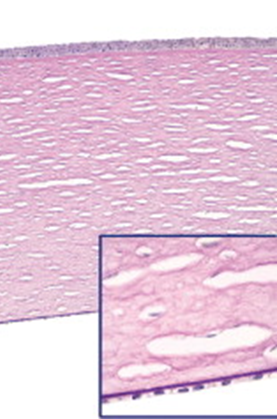 Normal cornea. Note the single-cell-thick nature of the endothelial cells.
126
Unilateral ↑ IOP associated with:
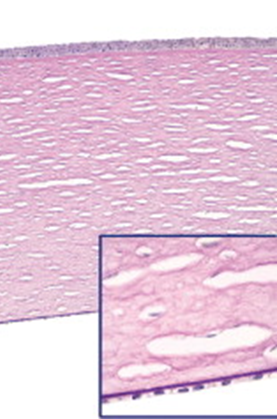 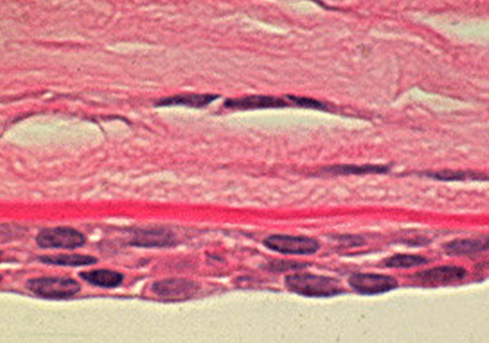 Posterior polymorphous corneal dystrophy. Instead of being lined by cells with the attributes of corneal endothelium, the posterior cornea is covered by cells with epithelial/fibroblast-like features.
Normal cornea. Note the single-cell-thick nature of the endothelial cells.
127
Unilateral ↑ IOP associated with:
--Intraocular inflammation
	--Anterior uveitis
	--Trabeculitis
	--Fuchs heterochromic iridocyclitis
	--Posner-Schlossman
--Corneal endothelial abnormality
	--PPMD
	--ICE
--Increased episcleral venous pressure
	--CCF
	--SVC syndrome
	--Sturge-Weber
	--Orbital inflammation 
		--cellulitis
		--pseudotumor
		--TED
--Secondary glaucoma
--Intraocular inflammation
	--Anterior uveitis
	--Trabeculitis
	--Fuchs heterochromic iridocyclitis
	--Posner-Schlossman
--Corneal endothelial abnormality
	--PPMD
	--ICE
--
In a nutshell, what is abnormal about the endothelial cells in PPMD?
They ‘behave’ like epithelial cells and/or fibroblasts. Specifically and problematically, the endothelial cells  proliferate , form  multiple layers , and  migrate –none of which normal endothelial cells do.

PPMD presents with three posterior-K slit-lamp findings. What are they?
--
--
--Diffuse opacities 

Is PPMD painful? Does it affect vision?
In the majority of pts, PPMD is a stable, painless and visually insignificant condition. However, severe cases can be associated with glaucoma, stromal edema, and significant vision loss.
128
Unilateral ↑ IOP associated with:
--Intraocular inflammation
	--Anterior uveitis
	--Trabeculitis
	--Fuchs heterochromic iridocyclitis
	--Posner-Schlossman
--Corneal endothelial abnormality
	--PPMD
	--ICE
--Increased episcleral venous pressure
	--CCF
	--SVC syndrome
	--Sturge-Weber
	--Orbital inflammation 
		--cellulitis
		--pseudotumor
		--TED
--Secondary glaucoma
--Intraocular inflammation
	--Anterior uveitis
	--Trabeculitis
	--Fuchs heterochromic iridocyclitis
	--Posner-Schlossman
--Corneal endothelial abnormality
	--PPMD
	--ICE
--
In a nutshell, what is abnormal about the endothelial cells in PPMD?
They ‘behave’ like epithelial cells and/or fibroblasts. Specifically and problematically, the endothelial cells  proliferate , form  multiple layers , and  migrate –none of which normal endothelial cells do.

PPMD presents with three posterior-K slit-lamp findings. What are they?
--Linear band-shaped opacities
--Vesicular lesions 
--Diffuse opacities 

Is PPMD painful? Does it affect vision?
In the majority of pts, PPMD is a stable, painless and visually insignificant condition. However, severe cases can be associated with glaucoma, stromal edema, and significant vision loss.
129
Unilateral ↑ IOP associated with:
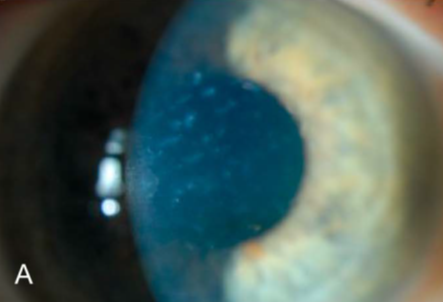 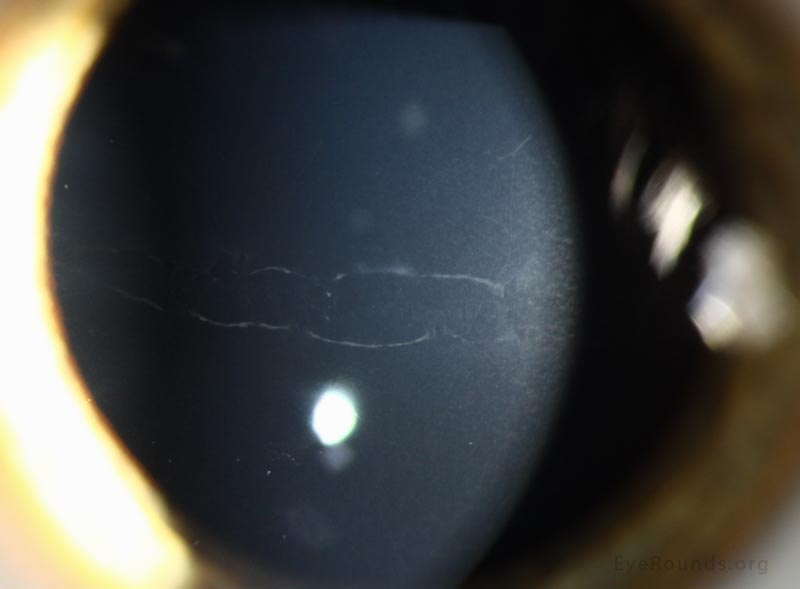 Diffuse opacities
Linear band-shaped opacities
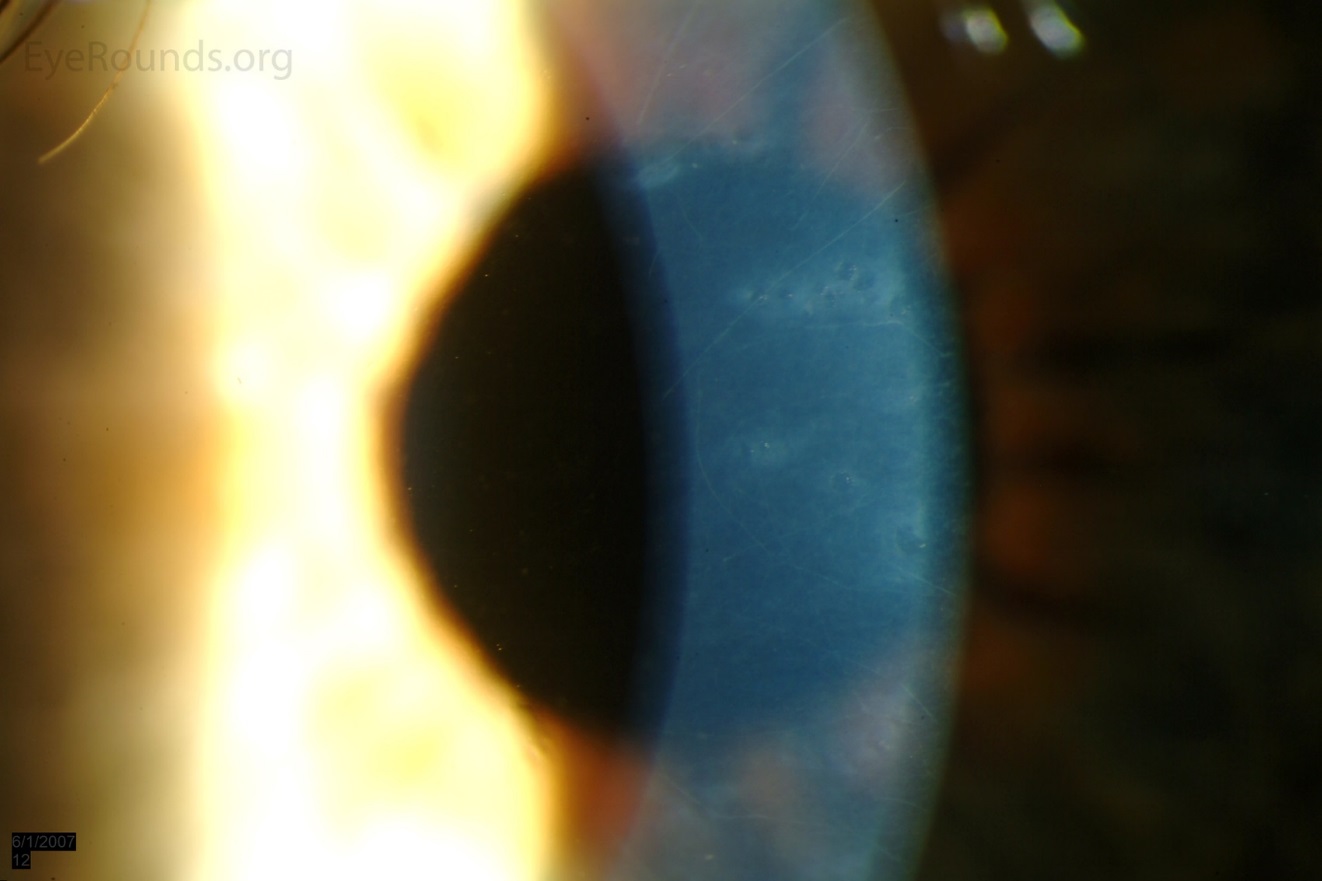 PPMD
Vesicular lesions
130
Unilateral ↑ IOP associated with:
--Intraocular inflammation
	--Anterior uveitis
	--Trabeculitis
	--Fuchs heterochromic iridocyclitis
	--Posner-Schlossman
--Corneal endothelial abnormality
	--PPMD
	--ICE
--Increased episcleral venous pressure
	--CCF
	--SVC syndrome
	--Sturge-Weber
	--Orbital inflammation 
		--cellulitis
		--pseudotumor
		--TED
--Secondary glaucoma
--Intraocular inflammation
	--Anterior uveitis
	--Trabeculitis
	--Fuchs heterochromic iridocyclitis
	--Posner-Schlossman
--Corneal endothelial abnormality
	--PPMD
	--ICE
--
In a nutshell, what is abnormal about the endothelial cells in PPMD?
They ‘behave’ like epithelial cells and/or fibroblasts. Specifically and problematically, the endothelial cells  proliferate , form  multiple layers , and  migrate –none of which normal endothelial cells do.

PPMD presents with three posterior-K slit-lamp findings. What are they?
--Linear band-shaped opacities
--Vesicular lesions 
--Diffuse opacities 

Is PPMD painful? Does it affect vision?
In the majority of pts, PPMD is a stable, painless and visually insignificant condition. However, severe cases can be associated with glaucoma, stromal edema, and significant vision loss.
131
Unilateral ↑ IOP associated with:
--Intraocular inflammation
	--Anterior uveitis
	--Trabeculitis
	--Fuchs heterochromic iridocyclitis
	--Posner-Schlossman
--Corneal endothelial abnormality
	--PPMD
	--ICE
--Increased episcleral venous pressure
	--CCF
	--SVC syndrome
	--Sturge-Weber
	--Orbital inflammation 
		--cellulitis
		--pseudotumor
		--TED
--Secondary glaucoma
--Intraocular inflammation
	--Anterior uveitis
	--Trabeculitis
	--Fuchs heterochromic iridocyclitis
	--Posner-Schlossman
--Corneal endothelial abnormality
	--PPMD
	--ICE
--
In a nutshell, what is abnormal about the endothelial cells in PPMD?
They ‘behave’ like epithelial cells and/or fibroblasts. Specifically and problematically, the endothelial cells  proliferate , form  multiple layers , and  migrate –none of which normal endothelial cells do.

PPMD presents with three posterior-K slit-lamp findings. What are they?
--Linear band-shaped opacities
--Vesicular lesions 
--Diffuse opacities 

Is PPMD painful? Does it affect vision?
In the majority of pts, PPMD is a stable, painless and visually insignificant condition. However, severe cases can be associated with glaucoma, stromal edema, and significant vision loss.
132
Unilateral ↑ IOP associated with:
--Intraocular inflammation
	--Anterior uveitis
	--Trabeculitis
	--Fuchs heterochromic iridocyclitis
	--Posner-Schlossman
--Corneal endothelial abnormality
	--PPMD
	--ICE
--Increased episcleral venous pressure
	--CCF
	--SVC syndrome
	--Sturge-Weber
	--Orbital inflammation 
		--cellulitis
		--pseudotumor
		--TED
--Secondary glaucoma
--Intraocular inflammation
	--Anterior uveitis
	--Trabeculitis
	--Fuchs heterochromic iridocyclitis
	--Posner-Schlossman
--Corneal endothelial abnormality
	--PPMD
	--ICE
--
In a nutshell, what is abnormal about the endothelial cells in PPMD?
They ‘behave’ like epithelial cells and/or fibroblasts. Specifically and problematically, the endothelial cells  proliferate , form  multiple layers , and  migrate –none of which normal endothelial cells do.

PPMD presents with three posterior-K slit-lamp findings. What are they?
--Linear band-shaped opacities
--Vesicular lesions 
--Diffuse opacities 

Is PPMD painful? Does it affect vision?
In the majority of pts, PPMD is a stable, painless and visually insignificant condition. However, severe cases can be associated with glaucoma, stromal edema, and significant vision loss.
133
Unilateral ↑ IOP associated with:
--Intraocular inflammation
	--Anterior uveitis
	--Trabeculitis
	--Fuchs heterochromic iridocyclitis
	--Posner-Schlossman
--Corneal endothelial abnormality
	--PPMD
	--ICE
--Increased episcleral venous pressure
	--CCF
	--SVC syndrome
	--Sturge-Weber
	--Orbital inflammation 
		--cellulitis
		--pseudotumor
		--TED
--Secondary glaucoma
--Intraocular inflammation
	--Anterior uveitis
	--Trabeculitis
	--Fuchs heterochromic iridocyclitis
	--Posner-Schlossman
--Corneal endothelial abnormality
	--PPMD
	--ICE
--
In a nutshell, what is abnormal about the endothelial cells in PPMD?
They ‘behave’ like epithelial cells and/or fibroblasts. Specifically and problematically, the endothelial cells  proliferate , form  multiple layers , and  migrate –none of which normal endothelial cells do.

PPMD presents with three posterior-K slit-lamp findings. What are they?
--Linear band-shaped opacities
--Vesicular lesions 
--Diffuse opacities 

Is PPMD painful? Does it affect vision?
In the majority of pts, PPMD is a stable, painless and visually insignificant condition. However, severe cases can be associated with glaucoma, stromal edema, and significant vision loss.
Hol up—as a dystrophy, PPMD must by definition be bilateral, yes?
Tru dat

Given this, how can it cause unilateral IOP elevation?
Because it can be highly asymmetric
134
Unilateral ↑ IOP associated with:
--Intraocular inflammation
	--Anterior uveitis
	--Trabeculitis
	--Fuchs heterochromic iridocyclitis
	--Posner-Schlossman
--Corneal endothelial abnormality
	--PPMD
	--ICE
--Increased episcleral venous pressure
	--CCF
	--SVC syndrome
	--Sturge-Weber
	--Orbital inflammation 
		--cellulitis
		--pseudotumor
		--TED
--Secondary glaucoma
--Intraocular inflammation
	--Anterior uveitis
	--Trabeculitis
	--Fuchs heterochromic iridocyclitis
	--Posner-Schlossman
--Corneal endothelial abnormality
	--PPMD
	--ICE
--
In a nutshell, what is abnormal about the endothelial cells in PPMD?
They ‘behave’ like epithelial cells and/or fibroblasts. Specifically and problematically, the endothelial cells  proliferate , form  multiple layers , and  migrate –none of which normal endothelial cells do.

PPMD presents with three posterior-K slit-lamp findings. What are they?
--Linear band-shaped opacities
--Vesicular lesions 
--Diffuse opacities 

Is PPMD painful? Does it affect vision?
In the majority of pts, PPMD is a stable, painless and visually insignificant condition. However, severe cases can be associated with glaucoma, stromal edema, and significant vision loss.
Hol up—as a dystrophy, PPMD must by definition be bilateral, yes?
Tru dat

Given this, how can it cause unilateral IOP elevation?
Because it can be highly asymmetric
135
Unilateral ↑ IOP associated with:
--Intraocular inflammation
	--Anterior uveitis
	--Trabeculitis
	--Fuchs heterochromic iridocyclitis
	--Posner-Schlossman
--Corneal endothelial abnormality
	--PPMD
	--ICE
--Increased episcleral venous pressure
	--CCF
	--SVC syndrome
	--Sturge-Weber
	--Orbital inflammation 
		--cellulitis
		--pseudotumor
		--TED
--Secondary glaucoma
--Intraocular inflammation
	--Anterior uveitis
	--Trabeculitis
	--Fuchs heterochromic iridocyclitis
	--Posner-Schlossman
--Corneal endothelial abnormality
	--PPMD
	--ICE
--
In a nutshell, what is abnormal about the endothelial cells in PPMD?
They ‘behave’ like epithelial cells and/or fibroblasts. Specifically and problematically, the endothelial cells  proliferate , form  multiple layers , and  migrate –none of which normal endothelial cells do.

PPMD presents with three posterior-K slit-lamp findings. What are they?
--Linear band-shaped opacities
--Vesicular lesions 
--Diffuse opacities 

Is PPMD painful? Does it affect vision?
In the majority of pts, PPMD is a stable, painless and visually insignificant condition. However, severe cases can be associated with glaucoma, stromal edema, and significant vision loss.
Hol up—as a dystrophy, PPMD must by definition be bilateral, yes?
Tru dat

Given this, how can it cause unilateral IOP elevation?
Because it can be highly asymmetric
136
Unilateral ↑ IOP associated with:
--Intraocular inflammation
	--Anterior uveitis
	--Trabeculitis
	--Fuchs heterochromic iridocyclitis
	--Posner-Schlossman
--Corneal endothelial abnormality
	--PPMD
	--ICE
--Increased episcleral venous pressure
	--CCF
	--SVC syndrome
	--Sturge-Weber
	--Orbital inflammation 
		--cellulitis
		--pseudotumor
		--TED
--Secondary glaucoma
--Intraocular inflammation
	--Anterior uveitis
	--Trabeculitis
	--Fuchs heterochromic iridocyclitis
	--Posner-Schlossman
--Corneal endothelial abnormality
	--PPMD
	--ICE
--
In a nutshell, what is abnormal about the endothelial cells in PPMD?
They ‘behave’ like epithelial cells and/or fibroblasts. Specifically and problematically, the endothelial cells  proliferate , form  multiple layers , and  migrate –none of which normal endothelial cells do.

PPMD presents with three posterior-K slit-lamp findings. What are they?
--Linear band-shaped opacities
--Vesicular lesions 
--Diffuse opacities 

Is PPMD painful? Does it affect vision?
In the majority of pts, PPMD is a stable, painless and visually insignificant condition. However, severe cases can be associated with glaucoma, stromal edema, and significant vision loss.
Hol up—as a dystrophy, PPMD must by definition be bilateral, yes?
Tru dat

Given this, how can it cause unilateral IOP elevation?
Because it can be highly asymmetric
137
Unilateral ↑ IOP associated with:
--Intraocular inflammation
	--Anterior uveitis
	--Trabeculitis
	--Fuchs heterochromic iridocyclitis
	--Posner-Schlossman
--Corneal endothelial abnormality
	--PPMD
	--ICE
--Increased episcleral venous pressure
	--CCF
	--SVC syndrome
	--Sturge-Weber
	--Orbital inflammation 
		--cellulitis
		--pseudotumor
		--TED
--Secondary glaucoma
	--Lens-related: Phacolytic, phacomorphic
	--PXS
	--PDS
--Intraocular inflammation
	--Anterior uveitis
	--Trabeculitis
	--Fuchs heterochromic iridocyclitis
	--Posner-Schlossman
--Corneal endothelial abnormality
	--PPMD
	--ICE
Briefly, what is ICE?
A progressive, nonfamilial, unilateral disorder characterized by abnormalities of the corneal endothelium and iris, as well as PAS formation

Demographically speaking, who is the typical patient?
A young-to-middle-aged adult female

How will a pt with ICE present? 
--The pt will c/o changes in the eye’s appearance, and/or pain, and/or decreased VA
--The affected eye will have elevated IOP +/- glaucomatous ONH damage
--The cornea of the affected eye will have abnormal endothelium, and may be edematous
--The fellow eye will be essentially normal
138
Unilateral ↑ IOP associated with:
--Intraocular inflammation
	--Anterior uveitis
	--Trabeculitis
	--Fuchs heterochromic iridocyclitis
	--Posner-Schlossman
--Corneal endothelial abnormality
	--PPMD
	--ICE
--Increased episcleral venous pressure
	--CCF
	--SVC syndrome
	--Sturge-Weber
	--Orbital inflammation 
		--cellulitis
		--pseudotumor
		--TED
--Secondary glaucoma
	--Lens-related: Phacolytic, phacomorphic
	--PXS
	--PDS
--Intraocular inflammation
	--Anterior uveitis
	--Trabeculitis
	--Fuchs heterochromic iridocyclitis
	--Posner-Schlossman
--Corneal endothelial abnormality
	--PPMD
	--ICE
Briefly, what is ICE?
A progressive, nonfamilial, unilateral disorder characterized by abnormalities of the corneal endothelium and iris, as well as PAS formation

Demographically speaking, who is the typical patient?
A young-to-middle-aged adult female

How will a pt with ICE present? 
--The pt will c/o changes in the eye’s appearance, and/or pain, and/or decreased VA
--The affected eye will have elevated IOP +/- glaucomatous ONH damage
--The cornea of the affected eye will have abnormal endothelium, and may be edematous
--The fellow eye will be essentially normal
139
Unilateral ↑ IOP associated with:
--Intraocular inflammation
	--Anterior uveitis
	--Trabeculitis
	--Fuchs heterochromic iridocyclitis
	--Posner-Schlossman
--Corneal endothelial abnormality
	--PPMD
	--ICE
--Increased episcleral venous pressure
	--CCF
	--SVC syndrome
	--Sturge-Weber
	--Orbital inflammation 
		--cellulitis
		--pseudotumor
		--TED
--Secondary glaucoma
	--Lens-related: Phacolytic, phacomorphic
	--PXS
	--PDS
--Intraocular inflammation
	--Anterior uveitis
	--Trabeculitis
	--Fuchs heterochromic iridocyclitis
	--Posner-Schlossman
--Corneal endothelial abnormality
	--PPMD
	--ICE
Briefly, what is ICE?
A progressive, nonfamilial, unilateral disorder characterized by abnormalities of the corneal endothelium and iris, as well as PAS formation

Demographically speaking, who is the typical patient?
A young-to-middle-aged adult female

How will a pt with ICE present? 
--The pt will c/o changes in the eye’s appearance, and/or pain, and/or decreased VA
--The affected eye will have elevated IOP +/- glaucomatous ONH damage
--The cornea of the affected eye will have abnormal endothelium, and may be edematous
--The fellow eye will be essentially normal
140
Unilateral ↑ IOP associated with:
--Intraocular inflammation
	--Anterior uveitis
	--Trabeculitis
	--Fuchs heterochromic iridocyclitis
	--Posner-Schlossman
--Corneal endothelial abnormality
	--PPMD
	--ICE
--Increased episcleral venous pressure
	--CCF
	--SVC syndrome
	--Sturge-Weber
	--Orbital inflammation 
		--cellulitis
		--pseudotumor
		--TED
--Secondary glaucoma
	--Lens-related: Phacolytic, phacomorphic
	--PXS
	--PDS
--Intraocular inflammation
	--Anterior uveitis
	--Trabeculitis
	--Fuchs heterochromic iridocyclitis
	--Posner-Schlossman
--Corneal endothelial abnormality
	--PPMD
	--ICE
Briefly, what is ICE?
A progressive, nonfamilial, unilateral disorder characterized by abnormalities of the corneal endothelium and iris, as well as PAS formation

Demographically speaking, who is the typical patient?
A young-to-middle-aged adult female

How will a pt with ICE present? 
--The pt will c/o changes in the eye’s appearance, and/or pain, and/or decreased VA
--The affected eye will have elevated IOP +/- glaucomatous ONH damage
--The cornea of the affected eye will have abnormal endothelium, and may be edematous
--The fellow eye will be essentially normal
141
Unilateral ↑ IOP associated with:
--Intraocular inflammation
	--Anterior uveitis
	--Trabeculitis
	--Fuchs heterochromic iridocyclitis
	--Posner-Schlossman
--Corneal endothelial abnormality
	--PPMD
	--ICE
--Increased episcleral venous pressure
	--CCF
	--SVC syndrome
	--Sturge-Weber
	--Orbital inflammation 
		--cellulitis
		--pseudotumor
		--TED
--Secondary glaucoma
	--Lens-related: Phacolytic, phacomorphic
	--PXS
	--PDS
--Intraocular inflammation
	--Anterior uveitis
	--Trabeculitis
	--Fuchs heterochromic iridocyclitis
	--Posner-Schlossman
--Corneal endothelial abnormality
	--PPMD
	--ICE
Briefly, what is ICE?
A progressive, nonfamilial, unilateral disorder characterized by abnormalities of the corneal endothelium and iris, as well as PAS formation

Demographically speaking, who is the typical patient?
A young-to-middle-aged adult female

How will a pt with ICE present? 
--The pt will c/o changes in the eye’s appearance, and/or pain, and/or decreased VA
--The affected eye will have elevated IOP +/- glaucomatous ONH damage
--The cornea of the affected eye will have abnormal endothelium, and may be edematous
--The fellow eye will be essentially normal
142
Unilateral ↑ IOP associated with:
--Intraocular inflammation
	--Anterior uveitis
	--Trabeculitis
	--Fuchs heterochromic iridocyclitis
	--Posner-Schlossman
--Corneal endothelial abnormality
	--PPMD
	--ICE
--Increased episcleral venous pressure
	--CCF
	--SVC syndrome
	--Sturge-Weber
	--Orbital inflammation 
		--cellulitis
		--pseudotumor
		--TED
--Secondary glaucoma
	--Lens-related: Phacolytic, phacomorphic
	--PXS
	--PDS
--Intraocular inflammation
	--Anterior uveitis
	--Trabeculitis
	--Fuchs heterochromic iridocyclitis
	--Posner-Schlossman
--Corneal endothelial abnormality
	--PPMD
	--ICE
Briefly, what is ICE?
A progressive, nonfamilial, unilateral disorder characterized by abnormalities of the corneal endothelium and iris, as well as PAS formation

Demographically speaking, who is the typical patient?
A young-to-middle-aged adult female

How will a pt with ICE present? 
--The pt will c/o changes in the eye’s appearance, and/or pain, and/or decreased VA
--The affected eye will have elevated IOP +/- glaucomatous ONH damage
--The cornea of the affected eye will have abnormal endothelium, and may be edematous
--The fellow eye will be essentially normal
143
Unilateral ↑ IOP associated with:
--Intraocular inflammation
	--Anterior uveitis
	--Trabeculitis
	--Fuchs heterochromic iridocyclitis
	--Posner-Schlossman
--Corneal endothelial abnormality
	--PPMD
	--ICE
--Increased episcleral venous pressure
	--CCF
	--SVC syndrome
	--Sturge-Weber
	--Orbital inflammation 
		--cellulitis
		--pseudotumor
		--TED
--Secondary glaucoma
	--Lens-related: Phacolytic, phacomorphic
	--PXS
	--PDS
--Intraocular inflammation
	--Anterior uveitis
	--Trabeculitis
	--Fuchs heterochromic iridocyclitis
	--Posner-Schlossman
--Corneal endothelial abnormality
	--PPMD
	--ICE
Briefly, what is ICE?
A progressive, nonfamilial, unilateral disorder characterized by abnormalities of the corneal endothelium and iris, as well as PAS formation

Demographically speaking, who is the typical patient?
A young-to-middle-aged adult female

How will a pt with ICE present? 
--The pt will c/o changes in the eye’s appearance, and/or pain, and/or decreased VA
--The affected eye will have elevated IOP +/- glaucomatous ONH damage
--The cornea of the affected eye will have abnormal endothelium, and may be edematous
--The fellow eye will be essentially normal
The BCSC books recognize three ICE variants—what are they? All have three findings in common—what are they? Each has a predominant finding—what is it?
--?Iris nevus syndrome: Abnormal endothelium; PAS; elevated IOP; iris nevi/nodules
--?Chandler syndrome: Abnormal endothelium; PAS; elevated IOP; corneal edema
--?Essential iris atrophy: Abnormal endothelium; PAS; elevated IOP; iris atrophy/holes
144
Unilateral ↑ IOP associated with:
--Intraocular inflammation
	--Anterior uveitis
	--Trabeculitis
	--Fuchs heterochromic iridocyclitis
	--Posner-Schlossman
--Corneal endothelial abnormality
	--PPMD
	--ICE
--Increased episcleral venous pressure
	--CCF
	--SVC syndrome
	--Sturge-Weber
	--Orbital inflammation 
		--cellulitis
		--pseudotumor
		--TED
--Secondary glaucoma
	--Lens-related: Phacolytic, phacomorphic
	--PXS
	--PDS
--Intraocular inflammation
	--Anterior uveitis
	--Trabeculitis
	--Fuchs heterochromic iridocyclitis
	--Posner-Schlossman
--Corneal endothelial abnormality
	--PPMD
	--ICE
Briefly, what is ICE?
A progressive, nonfamilial, unilateral disorder characterized by abnormalities of the corneal endothelium and iris, as well as PAS formation

Demographically speaking, who is the typical patient?
A young-to-middle-aged adult female

How will a pt with ICE present? 
--The pt will c/o changes in the eye’s appearance, and/or pain, and/or decreased VA
--The affected eye will have elevated IOP +/- glaucomatous ONH damage
--The cornea of the affected eye will have abnormal endothelium, and may be edematous
--The fellow eye will be essentially normal
The BCSC books recognize three ICE variants—what are they? All have three findings in common—what are they? Each has a predominant finding—what is it?
--Iris nevus syndrome: Abnormal endothelium; PAS; elevated IOP; iris nevi/nodules
--Chandler syndrome: Abnormal endothelium; PAS; elevated IOP; corneal edema
--Essential iris atrophy: Abnormal endothelium; PAS; elevated IOP; iris atrophy/holes
145
Unilateral ↑ IOP associated with:
--Intraocular inflammation
	--Anterior uveitis
	--Trabeculitis
	--Fuchs heterochromic iridocyclitis
	--Posner-Schlossman
--Corneal endothelial abnormality
	--PPMD
	--ICE
--Increased episcleral venous pressure
	--CCF
	--SVC syndrome
	--Sturge-Weber
	--Orbital inflammation 
		--cellulitis
		--pseudotumor
		--TED
--Secondary glaucoma
	--Lens-related: Phacolytic, phacomorphic
	--PXS
	--PDS
--Intraocular inflammation
	--Anterior uveitis
	--Trabeculitis
	--Fuchs heterochromic iridocyclitis
	--Posner-Schlossman
--Corneal endothelial abnormality
	--PPMD
	--ICE
Briefly, what is ICE?
A progressive, nonfamilial, unilateral disorder characterized by abnormalities of the corneal endothelium and iris, as well as PAS formation

Demographically speaking, who is the typical patient?
A young-to-middle-aged adult female

How will a pt with ICE present? 
--The pt will c/o changes in the eye’s appearance, and/or pain, and/or decreased VA
--The affected eye will have elevated IOP +/- glaucomatous ONH damage
--The cornea of the affected eye will have abnormal endothelium, and may be edematous
--The fellow eye will be essentially normal
The BCSC books recognize three ICE variants—what are they? All have three findings in common—what are they? Each has a predominant finding—what is it?
--Iris nevus syndrome: ? Abnormal endothelium; PAS; elevated IOP; iris nevi/nodules
--Chandler syndrome: ?Abnormal endothelium; PAS; elevated IOP; corneal edema
--Essential iris atrophy: ?Abnormal endothelium; PAS; elevated IOP; iris atrophy/holes
146
Unilateral ↑ IOP associated with:
--Intraocular inflammation
	--Anterior uveitis
	--Trabeculitis
	--Fuchs heterochromic iridocyclitis
	--Posner-Schlossman
--Corneal endothelial abnormality
	--PPMD
	--ICE
--Increased episcleral venous pressure
	--CCF
	--SVC syndrome
	--Sturge-Weber
	--Orbital inflammation 
		--cellulitis
		--pseudotumor
		--TED
--Secondary glaucoma
	--Lens-related: Phacolytic, phacomorphic
	--PXS
	--PDS
--Intraocular inflammation
	--Anterior uveitis
	--Trabeculitis
	--Fuchs heterochromic iridocyclitis
	--Posner-Schlossman
--Corneal endothelial abnormality
	--PPMD
	--ICE
Briefly, what is ICE?
A progressive, nonfamilial, unilateral disorder characterized by abnormalities of the corneal endothelium and iris, as well as PAS formation

Demographically speaking, who is the typical patient?
A young-to-middle-aged adult female

How will a pt with ICE present? 
--The pt will c/o changes in the eye’s appearance, and/or pain, and/or decreased VA
--The affected eye will have elevated IOP +/- glaucomatous ONH damage
--The cornea of the affected eye will have abnormal endothelium, and may be edematous
--The fellow eye will be essentially normal
The BCSC books recognize three ICE variants—what are they? All have three findings in common—what are they? 
--Iris nevus syndrome: Abnormal endothelium; PAS; elevated IOP
--Chandler syndrome: Abnormal endothelium; PAS; elevated IOP
--Essential iris atrophy: Abnormal endothelium; PAS; elevated IOP
147
Unilateral ↑ IOP associated with:
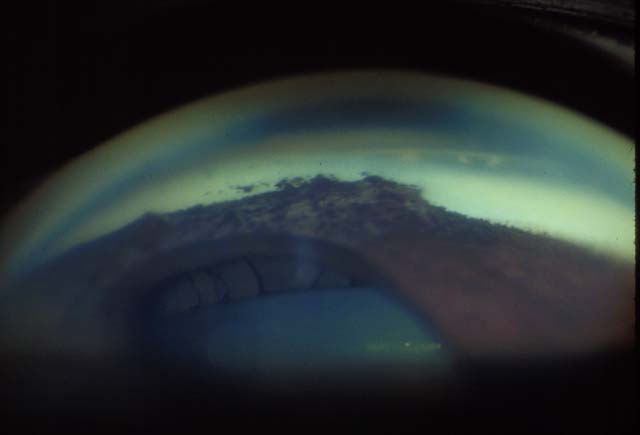 ICE: PAS
148
Unilateral ↑ IOP associated with:
--Intraocular inflammation
	--Anterior uveitis
	--Trabeculitis
	--Fuchs heterochromic iridocyclitis
	--Posner-Schlossman
--Corneal endothelial abnormality
	--PPMD
	--ICE
--Increased episcleral venous pressure
	--CCF
	--SVC syndrome
	--Sturge-Weber
	--Orbital inflammation 
		--cellulitis
		--pseudotumor
		--TED
--Secondary glaucoma
	--Lens-related: Phacolytic, phacomorphic
	--PXS
	--PDS
--Intraocular inflammation
	--Anterior uveitis
	--Trabeculitis
	--Fuchs heterochromic iridocyclitis
	--Posner-Schlossman
--Corneal endothelial abnormality
	--PPMD
	--ICE
Briefly, what is ICE?
A progressive, nonfamilial, unilateral disorder characterized by abnormalities of the corneal endothelium and iris, as well as PAS formation

Demographically speaking, who is the typical patient?
A young-to-middle-aged adult female

How will a pt with ICE present? 
--The pt will c/o changes in the eye’s appearance, and/or pain, and/or decreased VA
--The affected eye will have elevated IOP +/- glaucomatous ONH damage
--The cornea of the affected eye will have abnormal endothelium, and may be edematous
--The fellow eye will be essentially normal
The BCSC books recognize three ICE variants—what are they? All have three findings in common—what are they? 
--Iris nevus syndrome: Abnormal endothelium; PAS; elevated IOP
--Chandler syndrome: Abnormal endothelium; PAS; elevated IOP
--Essential iris atrophy: Abnormal endothelium; PAS; elevated IOP
What is the classic metal-related description of the endothelium?
‘Hammered silver’
149
Unilateral ↑ IOP associated with:
--Intraocular inflammation
	--Anterior uveitis
	--Trabeculitis
	--Fuchs heterochromic iridocyclitis
	--Posner-Schlossman
--Corneal endothelial abnormality
	--PPMD
	--ICE
--Increased episcleral venous pressure
	--CCF
	--SVC syndrome
	--Sturge-Weber
	--Orbital inflammation 
		--cellulitis
		--pseudotumor
		--TED
--Secondary glaucoma
	--Lens-related: Phacolytic, phacomorphic
	--PXS
	--PDS
--Intraocular inflammation
	--Anterior uveitis
	--Trabeculitis
	--Fuchs heterochromic iridocyclitis
	--Posner-Schlossman
--Corneal endothelial abnormality
	--PPMD
	--ICE
Briefly, what is ICE?
A progressive, nonfamilial, unilateral disorder characterized by abnormalities of the corneal endothelium and iris, as well as PAS formation

Demographically speaking, who is the typical patient?
A young-to-middle-aged adult female

How will a pt with ICE present? 
--The pt will c/o changes in the eye’s appearance, and/or pain, and/or decreased VA
--The affected eye will have elevated IOP +/- glaucomatous ONH damage
--The cornea of the affected eye will have abnormal endothelium, and may be edematous
--The fellow eye will be essentially normal
The BCSC books recognize three ICE variants—what are they? All have three findings in common—what are they? 
--Iris nevus syndrome: Abnormal endothelium; PAS; elevated IOP
--Chandler syndrome: Abnormal endothelium; PAS; elevated IOP
--Essential iris atrophy: Abnormal endothelium; PAS; elevated IOP
What is the classic metal-related description of the endothelium?
‘Hammered silver’
150
Unilateral ↑ IOP associated with:
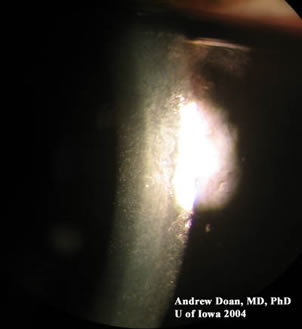 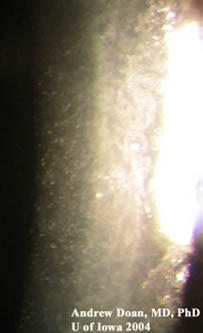 Low mag
High mag
ICE: ‘Hammered silver’ corneal endothelium
151
Unilateral ↑ IOP associated with:
--Intraocular inflammation
	--Anterior uveitis
	--Trabeculitis
	--Fuchs heterochromic iridocyclitis
	--Posner-Schlossman
--Corneal endothelial abnormality
	--PPMD
	--ICE
--Increased episcleral venous pressure
	--CCF
	--SVC syndrome
	--Sturge-Weber
	--Orbital inflammation 
		--cellulitis
		--pseudotumor
		--TED
--Secondary glaucoma
	--Lens-related: Phacolytic, phacomorphic
	--PXS
	--PDS
--Intraocular inflammation
	--Anterior uveitis
	--Trabeculitis
	--Fuchs heterochromic iridocyclitis
	--Posner-Schlossman
--Corneal endothelial abnormality
	--PPMD
	--ICE
Briefly, what is ICE?
A progressive, nonfamilial, unilateral disorder characterized by abnormalities of the corneal endothelium and iris, as well as PAS formation

Demographically speaking, who is the typical patient?
A young-to-middle-aged adult female

How will a pt with ICE present? 
--The pt will c/o changes in the eye’s appearance, and/or pain, and/or decreased VA
--The affected eye will have elevated IOP +/- glaucomatous ONH damage
--The cornea of the affected eye will have abnormal endothelium, and may be edematous
--The fellow eye will be essentially normal
The BCSC books recognize three ICE variants—what are they? All have three findings in common—what are they? 
--Iris nevus syndrome: Abnormal endothelium; PAS; elevated IOP (not so much)?
--Chandler syndrome: Abnormal endothelium; PAS; elevated IOP (not so much)?
--Essential iris atrophy: Abnormal endothelium; PAS; elevated IOP (not so much)?
One variant is less likely than the others to manifest elevated IOP—which one?
Chandler syndrome
152
Unilateral ↑ IOP associated with:
--Intraocular inflammation
	--Anterior uveitis
	--Trabeculitis
	--Fuchs heterochromic iridocyclitis
	--Posner-Schlossman
--Corneal endothelial abnormality
	--PPMD
	--ICE
--Increased episcleral venous pressure
	--CCF
	--SVC syndrome
	--Sturge-Weber
	--Orbital inflammation 
		--cellulitis
		--pseudotumor
		--TED
--Secondary glaucoma
	--Lens-related: Phacolytic, phacomorphic
	--PXS
	--PDS
--Intraocular inflammation
	--Anterior uveitis
	--Trabeculitis
	--Fuchs heterochromic iridocyclitis
	--Posner-Schlossman
--Corneal endothelial abnormality
	--PPMD
	--ICE
Briefly, what is ICE?
A progressive, nonfamilial, unilateral disorder characterized by abnormalities of the corneal endothelium and iris, as well as PAS formation

Demographically speaking, who is the typical patient?
A young-to-middle-aged adult female

How will a pt with ICE present? 
--The pt will c/o changes in the eye’s appearance, and/or pain, and/or decreased VA
--The affected eye will have elevated IOP +/- glaucomatous ONH damage
--The cornea of the affected eye will have abnormal endothelium, and may be edematous
--The fellow eye will be essentially normal
The BCSC books recognize three ICE variants—what are they? All have three findings in common—what are they? 
--Iris nevus syndrome: Abnormal endothelium; PAS; elevated IOP 
--Chandler syndrome: Abnormal endothelium; PAS; elevated IOP (not so much)
--Essential iris atrophy: Abnormal endothelium; PAS; elevated IOP
One variant is less likely than the others to manifest elevated IOP—which one?
Chandler syndrome
153
Unilateral ↑ IOP associated with:
--Intraocular inflammation
	--Anterior uveitis
	--Trabeculitis
	--Fuchs heterochromic iridocyclitis
	--Posner-Schlossman
--Corneal endothelial abnormality
	--PPMD
	--ICE
--Increased episcleral venous pressure
	--CCF
	--SVC syndrome
	--Sturge-Weber
	--Orbital inflammation 
		--cellulitis
		--pseudotumor
		--TED
--Secondary glaucoma
	--Lens-related: Phacolytic, phacomorphic
	--PXS
	--PDS
--Intraocular inflammation
	--Anterior uveitis
	--Trabeculitis
	--Fuchs heterochromic iridocyclitis
	--Posner-Schlossman
--Corneal endothelial abnormality
	--PPMD
	--ICE
Briefly, what is ICE?
A progressive, nonfamilial, unilateral disorder characterized by abnormalities of the corneal endothelium and iris, as well as PAS formation

Demographically speaking, who is the typical patient?
A young-to-middle-aged adult female

How will a pt with ICE present? 
--The pt will c/o changes in the eye’s appearance, and/or pain, and/or decreased VA
--The affected eye will have elevated IOP +/- glaucomatous ONH damage
--The cornea of the affected eye will have abnormal endothelium, and may be edematous
--The fellow eye will be essentially normal
The BCSC books recognize three ICE variants—what are they? All have three findings in common—what are they? Each has a predominant finding—what is it?
--Iris nevus syndrome: Abnormal endothelium; PAS; elevated IOP; ?
--Chandler syndrome: Abnormal endothelium; PAS; elevated IOP
--Essential iris atrophy: Abnormal endothelium; PAS; elevated IOP
154
Unilateral ↑ IOP associated with:
--Intraocular inflammation
	--Anterior uveitis
	--Trabeculitis
	--Fuchs heterochromic iridocyclitis
	--Posner-Schlossman
--Corneal endothelial abnormality
	--PPMD
	--ICE
--Increased episcleral venous pressure
	--CCF
	--SVC syndrome
	--Sturge-Weber
	--Orbital inflammation 
		--cellulitis
		--pseudotumor
		--TED
--Secondary glaucoma
	--Lens-related: Phacolytic, phacomorphic
	--PXS
	--PDS
--Intraocular inflammation
	--Anterior uveitis
	--Trabeculitis
	--Fuchs heterochromic iridocyclitis
	--Posner-Schlossman
--Corneal endothelial abnormality
	--PPMD
	--ICE
Briefly, what is ICE?
A progressive, nonfamilial, unilateral disorder characterized by abnormalities of the corneal endothelium and iris, as well as PAS formation

Demographically speaking, who is the typical patient?
A young-to-middle-aged adult female

How will a pt with ICE present? 
--The pt will c/o changes in the eye’s appearance, and/or pain, and/or decreased VA
--The affected eye will have elevated IOP +/- glaucomatous ONH damage
--The cornea of the affected eye will have abnormal endothelium, and may be edematous
--The fellow eye will be essentially normal
The BCSC books recognize three ICE variants—what are they? All have three findings in common—what are they? Each has a predominant finding—what is it?
--Iris nevus syndrome: Abnormal endothelium; PAS; elevated IOP; iris nevi/nodules
--Chandler syndrome: Abnormal endothelium; PAS; elevated IOP
--Essential iris atrophy: Abnormal endothelium; PAS; elevated IOP
155
Unilateral ↑ IOP associated with:
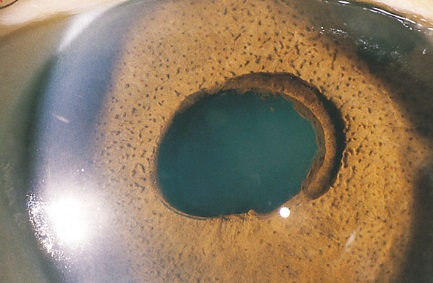 Iris nevus syndrome
156
Unilateral ↑ IOP associated with:
--Intraocular inflammation
	--Anterior uveitis
	--Trabeculitis
	--Fuchs heterochromic iridocyclitis
	--Posner-Schlossman
--Corneal endothelial abnormality
	--PPMD
	--ICE
--Increased episcleral venous pressure
	--CCF
	--SVC syndrome
	--Sturge-Weber
	--Orbital inflammation 
		--cellulitis
		--pseudotumor
		--TED
--Secondary glaucoma
	--Lens-related: Phacolytic, phacomorphic
	--PXS
	--PDS
--Intraocular inflammation
	--Anterior uveitis
	--Trabeculitis
	--Fuchs heterochromic iridocyclitis
	--Posner-Schlossman
--Corneal endothelial abnormality
	--PPMD
	--ICE
Briefly, what is ICE?
A progressive, nonfamilial, unilateral disorder characterized by abnormalities of the corneal endothelium and iris, as well as PAS formation

Demographically speaking, who is the typical patient?
A young-to-middle-aged adult female

How will a pt with ICE present? 
--The pt will c/o changes in the eye’s appearance, and/or pain, and/or decreased VA
--The affected eye will have elevated IOP +/- glaucomatous ONH damage
--The cornea of the affected eye will have abnormal endothelium, and may be edematous
--The fellow eye will be essentially normal
The BCSC books recognize three ICE variants—what are they? All have three findings in common—what are they? Each has a predominant finding—what is it?
--Iris nevus syndrome: Abnormal endothelium; PAS; elevated IOP; iris nevi/nodules
--Chandler syndrome: Abnormal endothelium; PAS; elevated IOP; ?
--Essential iris atrophy: Abnormal endothelium; PAS; elevated IOP
157
Unilateral ↑ IOP associated with:
--Intraocular inflammation
	--Anterior uveitis
	--Trabeculitis
	--Fuchs heterochromic iridocyclitis
	--Posner-Schlossman
--Corneal endothelial abnormality
	--PPMD
	--ICE
--Increased episcleral venous pressure
	--CCF
	--SVC syndrome
	--Sturge-Weber
	--Orbital inflammation 
		--cellulitis
		--pseudotumor
		--TED
--Secondary glaucoma
	--Lens-related: Phacolytic, phacomorphic
	--PXS
	--PDS
--Intraocular inflammation
	--Anterior uveitis
	--Trabeculitis
	--Fuchs heterochromic iridocyclitis
	--Posner-Schlossman
--Corneal endothelial abnormality
	--PPMD
	--ICE
Briefly, what is ICE?
A progressive, nonfamilial, unilateral disorder characterized by abnormalities of the corneal endothelium and iris, as well as PAS formation

Demographically speaking, who is the typical patient?
A young-to-middle-aged adult female

How will a pt with ICE present? 
--The pt will c/o changes in the eye’s appearance, and/or pain, and/or decreased VA
--The affected eye will have elevated IOP +/- glaucomatous ONH damage
--The cornea of the affected eye will have abnormal endothelium, and may be edematous
--The fellow eye will be essentially normal
The BCSC books recognize three ICE variants—what are they? All have three findings in common—what are they? Each has a predominant finding—what is it?
--Iris nevus syndrome: Abnormal endothelium; PAS; elevated IOP; iris nevi/nodules
--Chandler syndrome: Abnormal endothelium; PAS; elevated IOP; corneal edema
--Essential iris atrophy: Abnormal endothelium; PAS; elevated IOP
158
Unilateral ↑ IOP associated with:
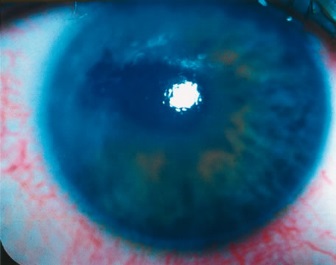 Chandler syndrome
159
Unilateral ↑ IOP associated with:
--Intraocular inflammation
	--Anterior uveitis
	--Trabeculitis
	--Fuchs heterochromic iridocyclitis
	--Posner-Schlossman
--Corneal endothelial abnormality
	--PPMD
	--ICE
--Increased episcleral venous pressure
	--CCF
	--SVC syndrome
	--Sturge-Weber
	--Orbital inflammation 
		--cellulitis
		--pseudotumor
		--TED
--Secondary glaucoma
	--Lens-related: Phacolytic, phacomorphic
	--PXS
	--PDS
--Intraocular inflammation
	--Anterior uveitis
	--Trabeculitis
	--Fuchs heterochromic iridocyclitis
	--Posner-Schlossman
--Corneal endothelial abnormality
	--PPMD
	--ICE
Briefly, what is ICE?
A progressive, nonfamilial, unilateral disorder characterized by abnormalities of the corneal endothelium and iris, as well as PAS formation

Demographically speaking, who is the typical patient?
A young-to-middle-aged adult female

How will a pt with ICE present? 
--The pt will c/o changes in the eye’s appearance, and/or pain, and/or decreased VA
--The affected eye will have elevated IOP +/- glaucomatous ONH damage
--The cornea of the affected eye will have abnormal endothelium, and may be edematous
--The fellow eye will be essentially normal
The BCSC books recognize three ICE variants—what are they? All have three findings in common—what are they? Each has a predominant finding—what is it?
--Iris nevus syndrome: Abnormal endothelium; PAS; elevated IOP; iris nevi/nodules
--Chandler syndrome: Abnormal endothelium; PAS; elevated IOP; corneal edema
--Essential iris atrophy: Abnormal endothelium; PAS; elevated IOP; ?
160
Unilateral ↑ IOP associated with:
--Intraocular inflammation
	--Anterior uveitis
	--Trabeculitis
	--Fuchs heterochromic iridocyclitis
	--Posner-Schlossman
--Corneal endothelial abnormality
	--PPMD
	--ICE
--Increased episcleral venous pressure
	--CCF
	--SVC syndrome
	--Sturge-Weber
	--Orbital inflammation 
		--cellulitis
		--pseudotumor
		--TED
--Secondary glaucoma
	--Lens-related: Phacolytic, phacomorphic
	--PXS
	--PDS
--Intraocular inflammation
	--Anterior uveitis
	--Trabeculitis
	--Fuchs heterochromic iridocyclitis
	--Posner-Schlossman
--Corneal endothelial abnormality
	--PPMD
	--ICE
Briefly, what is ICE?
A progressive, nonfamilial, unilateral disorder characterized by abnormalities of the corneal endothelium and iris, as well as PAS formation

Demographically speaking, who is the typical patient?
A young-to-middle-aged adult female

How will a pt with ICE present? 
--The pt will c/o changes in the eye’s appearance, and/or pain, and/or decreased VA
--The affected eye will have elevated IOP +/- glaucomatous ONH damage
--The cornea of the affected eye will have abnormal endothelium, and may be edematous
--The fellow eye will be essentially normal
The BCSC books recognize three ICE variants—what are they? All have three findings in common—what are they? Each has a predominant finding—what is it?
--Iris nevus syndrome: Abnormal endothelium; PAS; elevated IOP; iris nevi/nodules
--Chandler syndrome: Abnormal endothelium; PAS; elevated IOP; corneal edema
--Essential iris atrophy: Abnormal endothelium; PAS; elevated IOP; iris atrophy/holes
161
Unilateral ↑ IOP associated with:
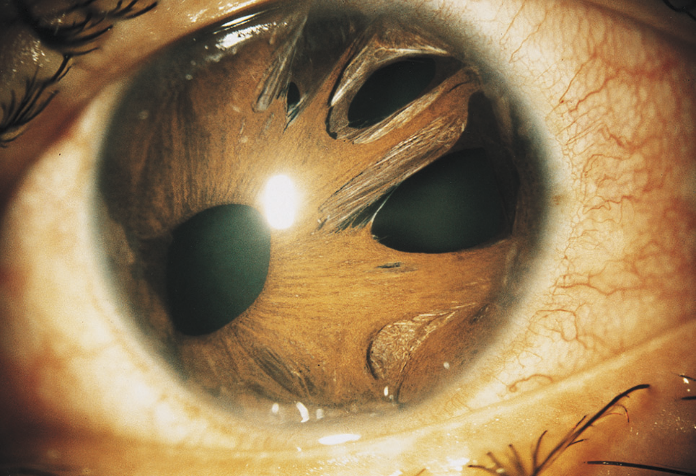 Essential iris atrophy
162
Unilateral ↑ IOP associated with:
--Intraocular inflammation
	--Anterior uveitis
	--Trabeculitis
	--Fuchs heterochromic iridocyclitis
	--Posner-Schlossman
--Corneal endothelial abnormality
	--PPMD
	--ICE
--Increased episcleral venous pressure
	--CCF
	--SVC syndrome
	--Sturge-Weber
	--Orbital inflammation 
		--cellulitis
		--pseudotumor
		--TED
--Secondary glaucoma
--Intraocular inflammation
	--Anterior uveitis
	--Trabeculitis
	--Fuchs heterochromic iridocyclitis
	--Posner-Schlossman
--Corneal endothelial abnormality
	--PPMD
	--ICE
How common is glaucoma in each?
--ICE: Very common—80 to 100% of cases
--PPMD: Not that common—25% of cases

What is the mechanism for increased IOP?
--ICE: Angle closure via PAS and/or a membrane
--PPMD: Unclear; angle can be closed a la ICE, but some have an open angle
163
Unilateral ↑ IOP associated with:
--Intraocular inflammation
	--Anterior uveitis
	--Trabeculitis
	--Fuchs heterochromic iridocyclitis
	--Posner-Schlossman
--Corneal endothelial abnormality
	--PPMD
	--ICE
--Increased episcleral venous pressure
	--CCF
	--SVC syndrome
	--Sturge-Weber
	--Orbital inflammation 
		--cellulitis
		--pseudotumor
		--TED
--Secondary glaucoma
--Intraocular inflammation
	--Anterior uveitis
	--Trabeculitis
	--Fuchs heterochromic iridocyclitis
	--Posner-Schlossman
--Corneal endothelial abnormality
	--PPMD
	--ICE
How common is glaucoma in each?
--ICE: Very common—80 to 100% of cases
--PPMD: Not that common—25% of cases

What is the mechanism for increased IOP?
--ICE: Angle closure via PAS and/or a membrane
--PPMD: Unclear; angle can be closed a la ICE, but some have an open angle
164
Unilateral ↑ IOP associated with:
--Intraocular inflammation
	--Anterior uveitis
	--Trabeculitis
	--Fuchs heterochromic iridocyclitis
	--Posner-Schlossman
--Corneal endothelial abnormality
	--PPMD
	--ICE
--Increased episcleral venous pressure
	--CCF
	--SVC syndrome
	--Sturge-Weber
	--Orbital inflammation 
		--cellulitis
		--pseudotumor
		--TED
--Secondary glaucoma
--Intraocular inflammation
	--Anterior uveitis
	--Trabeculitis
	--Fuchs heterochromic iridocyclitis
	--Posner-Schlossman
--Corneal endothelial abnormality
	--PPMD
	--ICE
How common is glaucoma in each?
--ICE: Very common—80 to 100% of cases
--PPMD: Not that common—25% of cases

What is the mechanism for increased IOP?
--ICE: Angle closure via PAS and/or a membrane
--PPMD: Unclear; angle can be closed a la ICE, but some have an open angle
165
Unilateral ↑ IOP associated with:
--Intraocular inflammation
	--Anterior uveitis
	--Trabeculitis
	--Fuchs heterochromic iridocyclitis
	--Posner-Schlossman
--Corneal endothelial abnormality
	--PPMD
	--ICE
--Increased episcleral venous pressure
	--CCF
	--SVC syndrome
	--Sturge-Weber
	--Orbital inflammation 
		--cellulitis
		--pseudotumor
		--TED
--Secondary glaucoma
--Intraocular inflammation
	--Anterior uveitis
	--Trabeculitis
	--Fuchs heterochromic iridocyclitis
	--Posner-Schlossman
--Corneal endothelial abnormality
	--PPMD
	--ICE
How common is glaucoma in each?
--ICE: Very common—80 to 100% of cases
--PPMD: Not that common—25% of cases

What is the mechanism for increased IOP?
--ICE: Angle closure via PAS and/or a membrane
--PPMD: Unclear; angle can be closed a la ICE, but some have an open angle
166
Unilateral ↑ IOP associated with:
--Intraocular inflammation
	--Anterior uveitis
	--Trabeculitis
	--Fuchs heterochromic iridocyclitis
	--Posner-Schlossman
--Corneal endothelial abnormality
	--PPMD
	--ICE
--Increased episcleral venous pressure
	--CCF
	--SVC syndrome
	--Sturge-Weber
	--Orbital inflammation 
		--cellulitis
		--pseudotumor
		--TED
--Secondary glaucoma
--Intraocular inflammation
	--Anterior uveitis
	--Trabeculitis
	--Fuchs heterochromic iridocyclitis
	--Posner-Schlossman
--Corneal endothelial abnormality
	--PPMD
	--ICE
How common is glaucoma in each?
--ICE: Very common—80 to 100% of cases
--PPMD: Not that common—25% of cases

What is the mechanism for increased IOP?
--ICE: Angle closure via PAS and/or a membrane
--PPMD: Unclear; angle can be closed a la ICE, but some have an open angle
What is the take-home message regarding PPMD/ICE
and unilateral elevated IOP?
It is incumbent upon you to do a thorough slit-lamp
examination of the posterior corneal surface in all
pts with unilateral elevated IOP!
167
Unilateral ↑ IOP associated with:
--Intraocular inflammation
	--Anterior uveitis
	--Trabeculitis
	--Fuchs heterochromic iridocyclitis
	--Posner-Schlossman
--Corneal endothelial abnormality
	--PPMD
	--ICE
--Increased episcleral venous pressure
	--CCF
	--SVC syndrome
	--Sturge-Weber
	--Orbital inflammation 
		--cellulitis
		--pseudotumor
		--TED
--Secondary glaucoma
--Intraocular inflammation
	--Anterior uveitis
	--Trabeculitis
	--Fuchs heterochromic iridocyclitis
	--Posner-Schlossman
--Corneal endothelial abnormality
	--PPMD
	--ICE
How common is glaucoma in each?
--ICE: Very common—80 to 100% of cases
--PPMD: Not that common—25% of cases

What is the mechanism for increased IOP?
--ICE: Angle closure via PAS and/or a membrane
--PPMD: Unclear; angle can be closed a la ICE, but some have an open angle
What is the take-home message regarding PPMD/ICE
and unilateral elevated IOP?
It is incumbent upon you to do a thorough slit-lamp
examination of the posterior corneal surface in all
pts with unilateral elevated IOP!
168
Unilateral ↑ IOP associated with:
--Intraocular inflammation
	--Anterior uveitis
	--Trabeculitis
	--Fuchs heterochromic iridocyclitis
	--Posner-Schlossman
--Corneal endothelial abnormality
	--PPMD
	--ICE
--Increased episcleral venous pressure
	--CCF
	--SVC syndrome
	--Sturge-Weber
	--Orbital inflammation 
		--cellulitis
		--pseudotumor
		--TED
--Secondary glaucoma
--Intraocular inflammation
	--Anterior uveitis
	--Trabeculitis
	--Fuchs heterochromic iridocyclitis
	--Posner-Schlossman
--Corneal endothelial abnormality
	--PPMD
	--ICE
How common is glaucoma in each?
--ICE: Very common—80 to 100% of cases
--PPMD: Not that common—25% of cases

What is the mechanism for increased IOP?
--ICE: Angle closure via PAS and/or a membrane
--PPMD: Unclear; angle can be closed a la ICE, but some have an open angle
What is the take-home message regarding PPMD/ICE
and unilateral elevated IOP?
It is incumbent upon you to do a thorough slit-lamp
examination of the posterior corneal surface in all
pts with unilateral elevated IOP!
For more on PPMD, see slide-set K45
For more ICE, see slide-set K26
169
Unilateral ↑ IOP associated with:
--Intraocular inflammation
	--Anterior uveitis
	--Trabeculitis
	--Fuchs heterochromic iridocyclitis
	--Posner-Schlossman
--Corneal endothelial abnormality
	--PPMD
	--ICE
--Increased episcleral venous pressure
	--CCF
	--SVC syndrome
	--Sturge-Weber
	--Orbital inflammation 
		--cellulitis
		--pseudotumor
		--TED
--Secondary glaucoma
--Intraocular inflammation
	--Anterior uveitis
	--Trabeculitis
	--Fuchs heterochromic iridocyclitis
	--Posner-Schlossman
--Corneal endothelial abnormality
	--PPMD
	--ICE
--Increased episcleral venous pressure
170
Aqueous Formation Rate (mL/min)
Outflow Facility (mL/min/mmHg)
Episcleral Venous
Pressure (mmHg)
IOP =
+
Unilateral ↑ IOP associated with:
--Intraocular inflammation
	--Anterior uveitis
	--Trabeculitis
	--Fuchs heterochromic iridocyclitis
	--Posner-Schlossman
--Corneal endothelial abnormality
	--PPMD
	--ICE
--Increased episcleral venous pressure
	--CCF
	--SVC syndrome
	--Sturge-Weber
	--Orbital inflammation 
		--cellulitis
		--pseudotumor
		--TED
--Secondary glaucoma
--Intraocular inflammation
	--Anterior uveitis
	--Trabeculitis
	--Fuchs heterochromic iridocyclitis
	--Posner-Schlossman
--Corneal endothelial abnormality
	--PPMD
	--ICE
--Increased episcleral venous pressure
Recall that the Goldmann equation for IOP contains two terms:
--The first term…quantifies the balance between aqueous formation and aqueous egress
--The second term in the equation is…EVP. 
Thus, any ocular and/or systemic conditions that lead to a persistent increase in EVP can produce a persistent elevation in IOP and thus glaucoma. And if this condition affects only one eye, it can produce unilateral elevated IOP.
First term
171
Aqueous Formation Rate (mL/min)
Outflow Facility (mL/min/mmHg)
Episcleral Venous
Pressure (mmHg)
IOP =
+
Unilateral ↑ IOP associated with:
--Intraocular inflammation
	--Anterior uveitis
	--Trabeculitis
	--Fuchs heterochromic iridocyclitis
	--Posner-Schlossman
--Corneal endothelial abnormality
	--PPMD
	--ICE
--Increased episcleral venous pressure
	--CCF
	--SVC syndrome
	--Sturge-Weber
	--Orbital inflammation 
		--cellulitis
		--pseudotumor
		--TED
--Secondary glaucoma
--Intraocular inflammation
	--Anterior uveitis
	--Trabeculitis
	--Fuchs heterochromic iridocyclitis
	--Posner-Schlossman
--Corneal endothelial abnormality
	--PPMD
	--ICE
--Increased episcleral venous pressure
Recall that the Goldmann equation for IOP contains two terms:
--The first term…quantifies the balance between aqueous formation and aqueous egress
--The second term in the equation is…EVP. 
Thus, any ocular and/or systemic conditions that lead to a persistent increase in EVP can produce a persistent elevation in IOP and thus glaucoma. And if this condition affects only one eye, it can produce unilateral elevated IOP.
172
Aqueous Formation Rate (mL/min)
Outflow Facility (mL/min/mmHg)
Episcleral Venous
Pressure (mmHg)
IOP =
+
Unilateral ↑ IOP associated with:
--Intraocular inflammation
	--Anterior uveitis
	--Trabeculitis
	--Fuchs heterochromic iridocyclitis
	--Posner-Schlossman
--Corneal endothelial abnormality
	--PPMD
	--ICE
--Increased episcleral venous pressure
	--CCF
	--SVC syndrome
	--Sturge-Weber
	--Orbital inflammation 
		--cellulitis
		--pseudotumor
		--TED
--Secondary glaucoma
--Intraocular inflammation
	--Anterior uveitis
	--Trabeculitis
	--Fuchs heterochromic iridocyclitis
	--Posner-Schlossman
--Corneal endothelial abnormality
	--PPMD
	--ICE
--Increased episcleral venous pressure
Recall that the Goldmann equation for IOP contains two terms:
--The first term…quantifies the balance between aqueous formation and aqueous egress
--The second term in the equation is…EVP. 
Thus, any ocular and/or systemic conditions that lead to a persistent increase in EVP can produce a persistent elevation in IOP and thus glaucoma. And if this condition affects only one eye, it can produce unilateral elevated IOP.
Second term
173
Aqueous Formation Rate (mL/min)
Outflow Facility (mL/min/mmHg)
Episcleral Venous
Pressure (mmHg)
IOP =
+
Unilateral ↑ IOP associated with:
--Intraocular inflammation
	--Anterior uveitis
	--Trabeculitis
	--Fuchs heterochromic iridocyclitis
	--Posner-Schlossman
--Corneal endothelial abnormality
	--PPMD
	--ICE
--Increased episcleral venous pressure
	--CCF
	--SVC syndrome
	--Sturge-Weber
	--Orbital inflammation 
		--cellulitis
		--pseudotumor
		--TED
--Secondary glaucoma
--Intraocular inflammation
	--Anterior uveitis
	--Trabeculitis
	--Fuchs heterochromic iridocyclitis
	--Posner-Schlossman
--Corneal endothelial abnormality
	--PPMD
	--ICE
--Increased episcleral venous pressure
Recall that the Goldmann equation for IOP contains two terms:
--The first term…quantifies the balance between aqueous formation and aqueous egress
--The second term in the equation is…EVP. 
Thus, any ocular and/or systemic conditions that lead to a persistent increase in EVP can produce a persistent elevation in IOP and thus glaucoma. And if this condition affects only one eye, it can produce unilateral elevated IOP.
174
Aqueous Formation Rate (mL/min)
Outflow Facility (mL/min/mmHg)
Episcleral Venous
Pressure (mmHg)
IOP =
+
Unilateral ↑ IOP associated with:
--Intraocular inflammation
	--Anterior uveitis
	--Trabeculitis
	--Fuchs heterochromic iridocyclitis
	--Posner-Schlossman
--Corneal endothelial abnormality
	--PPMD
	--ICE
--Increased episcleral venous pressure
	--CCF
	--SVC syndrome
	--Sturge-Weber
	--Orbital inflammation 
		--cellulitis
		--pseudotumor
		--TED
--Secondary glaucoma
--Intraocular inflammation
	--Anterior uveitis
	--Trabeculitis
	--Fuchs heterochromic iridocyclitis
	--Posner-Schlossman
--Corneal endothelial abnormality
	--PPMD
	--ICE
--Increased episcleral venous pressure
Recall that the Goldmann equation for IOP contains two terms:
--The first term…quantifies the balance between aqueous formation and aqueous egress
--The second term in the equation is…EVP. 
Thus, any ocular and/or systemic conditions that lead to a persistent increase in EVP can produce a persistent elevation in IOP and thus glaucoma. And if this condition affects only one eye, it can produce unilateral elevated IOP.
175
Aqueous Formation Rate (mL/min)
Outflow Facility (mL/min/mmHg)
Episcleral Venous
Pressure (mmHg)
IOP =
+
Unilateral ↑ IOP associated with:
--Intraocular inflammation
	--Anterior uveitis
	--Trabeculitis
	--Fuchs heterochromic iridocyclitis
	--Posner-Schlossman
--Corneal endothelial abnormality
	--PPMD
	--ICE
--Increased episcleral venous pressure
	--CCF
	--SVC syndrome
	--Sturge-Weber
	--Orbital inflammation 
		--cellulitis
		--pseudotumor
		--TED
--Secondary glaucoma
--Intraocular inflammation
	--Anterior uveitis
	--Trabeculitis
	--Fuchs heterochromic iridocyclitis
	--Posner-Schlossman
--Corneal endothelial abnormality
	--PPMD
	--ICE
--Increased episcleral venous pressure
	--CCF
	--SVC syndrome
	--Sturge-Weber
	--Orbital inflammation
a specific intracranial problem
a general intrathoracic problem
a phakomatosis
a very general ophthalmic problem
176
Aqueous Formation Rate (mL/min)
Outflow Facility (mL/min/mmHg)
Episcleral Venous
Pressure (mmHg)
IOP =
+
Unilateral ↑ IOP associated with:
--Intraocular inflammation
	--Anterior uveitis
	--Trabeculitis
	--Fuchs heterochromic iridocyclitis
	--Posner-Schlossman
--Corneal endothelial abnormality
	--PPMD
	--ICE
--Increased episcleral venous pressure
	--CCF
	--SVC syndrome
	--Sturge-Weber
	--Orbital inflammation 
		--cellulitis
		--pseudotumor
		--TED
--Secondary glaucoma
--Intraocular inflammation
	--Anterior uveitis
	--Trabeculitis
	--Fuchs heterochromic iridocyclitis
	--Posner-Schlossman
--Corneal endothelial abnormality
	--PPMD
	--ICE
--Increased episcleral venous pressure
	--CCF
	--SVC syndrome
	--Sturge-Weber
	--Orbital inflammation
(carotid-cavernous sinus fistula)
(SVC = superior vena cava)
177
Aqueous Formation Rate (mL/min)
Outflow Facility (mL/min/mmHg)
Episcleral Venous
Pressure (mmHg)
IOP =
+
Unilateral ↑ IOP associated with:
--Intraocular inflammation
	--Anterior uveitis
	--Trabeculitis
	--Fuchs heterochromic iridocyclitis
	--Posner-Schlossman
--Corneal endothelial abnormality
	--PPMD
	--ICE
--Increased episcleral venous pressure
	--CCF
	--SVC syndrome
	--Sturge-Weber
	--Orbital inflammation 
		--cellulitis
		--pseudotumor
		--TED
--Secondary glaucoma
	--Lens-related
--Intraocular inflammation
	--Anterior uveitis
	--Trabeculitis
	--Fuchs heterochromic iridocyclitis
	--Posner-Schlossman
--Corneal endothelial abnormality
	--PPMD
	--ICE
--Increased episcleral venous pressure
	--CCF
	--SVC syndrome
	--Sturge-Weber
	--Orbital inflammation
What is the fundamental anatomical abnormality in CCF?
A channel forms that allows direct communication between the carotid artery (or one of its dural branches) and the cavernous sinus (CS).

What important effect does this have on the CS?
The normal pressure within the CS is about the same as central venous pressure (CVP; ~9-12 mmHg). When a CCF forms, arterial-pressure blood enters the CS. Thus, a CCF can raise pressure within thei CS to as high as mean arterial pressure (MAP). 

How does a CCF lead to unilateral increased IOP?
When the blood pressure within the CS exceeds that of the venous structures that drain into it (including the superior ophthalmic vein), venous drainage is impeded. Retrograde transmission of this impedance ultimately results in increased EVP, which results in turn in elevated IOP.

What two classes of mechanism account for the formation of CCF?
They can be traumatic or spontaneous
178
Aqueous Formation Rate (mL/min)
Outflow Facility (mL/min/mmHg)
Episcleral Venous
Pressure (mmHg)
IOP =
+
Unilateral ↑ IOP associated with:
--Intraocular inflammation
	--Anterior uveitis
	--Trabeculitis
	--Fuchs heterochromic iridocyclitis
	--Posner-Schlossman
--Corneal endothelial abnormality
	--PPMD
	--ICE
--Increased episcleral venous pressure
	--CCF
	--SVC syndrome
	--Sturge-Weber
	--Orbital inflammation 
		--cellulitis
		--pseudotumor
		--TED
--Secondary glaucoma
	--Lens-related:
--Intraocular inflammation
	--Anterior uveitis
	--Trabeculitis
	--Fuchs heterochromic iridocyclitis
	--Posner-Schlossman
--Corneal endothelial abnormality
	--PPMD
	--ICE
--Increased episcleral venous pressure
	--CCF
	--SVC syndrome
	--Sturge-Weber
	--Orbital inflammation
What is the fundamental anatomical abnormality in CCF?
A channel forms that allows direct communication between the carotid artery (or one of its dural branches) and the cavernous sinus (CS)

What important effect does this have on the CS?
The normal pressure within the CS is about the same as central venous pressure (CVP; ~9-12 mmHg). When a CCF forms, arterial-pressure blood enters the CS. Thus, a CCF can raise pressure within the CS to as high as mean arterial pressure (MAP). 

How does a CCF lead to unilateral increased IOP?
When the blood pressure within the CS exceeds that of the venous structures that drain into it (including the superior ophthalmic vein), venous drainage is impeded. Retrograde transmission of this impedance ultimately results in increased EVP, which results in turn in elevated IOP.

What two classes of mechanism account for the formation of CCF?
They can be traumatic or spontaneous
179
Aqueous Formation Rate (mL/min)
Outflow Facility (mL/min/mmHg)
Episcleral Venous
Pressure (mmHg)
IOP =
+
Unilateral ↑ IOP associated with:
--Intraocular inflammation
	--Anterior uveitis
	--Trabeculitis
	--Fuchs heterochromic iridocyclitis
	--Posner-Schlossman
--Corneal endothelial abnormality
	--PPMD
	--ICE
--Increased episcleral venous pressure
	--CCF
	--SVC syndrome
	--Sturge-Weber
	--Orbital inflammation 
		--cellulitis
		--pseudotumor
		--TED
--Secondary glaucoma
	--Lens-related: Phacolytic, phacomorphic
	--PXS
--Intraocular inflammation
	--Anterior uveitis
	--Trabeculitis
	--Fuchs heterochromic iridocyclitis
	--Posner-Schlossman
--Corneal endothelial abnormality
	--PPMD
	--ICE
--Increased episcleral venous pressure
	--CCF
	--SVC syndrome
	--Sturge-Weber
	--Orbital inflammation
What is the fundamental anatomical abnormality in CCF?
A channel forms that allows direct communication between the carotid artery (or one of its dural branches) and the cavernous sinus (CS)

What important effect does this have on the CS?
The normal pressure within the CS is about the same as central venous pressure (CVP; ~9-12 mmHg). When a CCF forms, arterial-pressure blood enters the CS. Thus, a CCF can raise pressure within the CS to as high as mean arterial pressure (MAP). 

How does a CCF lead to unilateral increased IOP?
When the blood pressure within the CS exceeds that of the venous structures that drain into it (including the superior ophthalmic vein), venous drainage is impeded. Retrograde transmission of this impedance ultimately results in increased EVP, which results in turn in elevated IOP.

What two classes of mechanism account for the formation of CCF?
They can be traumatic or spontaneous
180
Aqueous Formation Rate (mL/min)
Outflow Facility (mL/min/mmHg)
Episcleral Venous
Pressure (mmHg)
IOP =
+
Unilateral ↑ IOP associated with:
--Intraocular inflammation
	--Anterior uveitis
	--Trabeculitis
	--Fuchs heterochromic iridocyclitis
	--Posner-Schlossman
--Corneal endothelial abnormality
	--PPMD
	--ICE
--Increased episcleral venous pressure
	--CCF
	--SVC syndrome
	--Sturge-Weber
	--Orbital inflammation 
		--cellulitis
		--pseudotumor
		--TED
--Secondary glaucoma
--Intraocular inflammation
	--Anterior uveitis
	--Trabeculitis
	--Fuchs heterochromic iridocyclitis
	--Posner-Schlossman
--Corneal endothelial abnormality
	--PPMD
	--ICE
--Increased episcleral venous pressure
	--CCF
	--SVC syndrome
	--Sturge-Weber
	--Orbital inflammation
What is the fundamental anatomical abnormality in CCF?
A channel forms that allows direct communication between the carotid artery (or one of its dural branches) and the cavernous sinus (CS)

What important effect does this have on the CS?
The normal pressure within the CS is about the same as central venous pressure (CVP;  ~9-12  mmHg). When a CCF forms, arterial-pressure blood enters the CS. Thus, a CCF can raise pressure within the CS to as high as mean arterial pressure (MAP; usually at least  70-100  mmHg). 

How does a CCF lead to unilateral increased IOP?
When the blood pressure within the CS exceeds that of the venous structures that drain into it (including the superior ophthalmic vein), venous drainage is impeded. Retrograde transmission of this impedance ultimately results in increased EVP, which results in turn in elevated IOP.

What two classes of mechanism account for the formation of CCF?
They can be traumatic or spontaneous
# to #
181
Aqueous Formation Rate (mL/min)
Outflow Facility (mL/min/mmHg)
Episcleral Venous
Pressure (mmHg)
IOP =
+
Unilateral ↑ IOP associated with:
--Intraocular inflammation
	--Anterior uveitis
	--Trabeculitis
	--Fuchs heterochromic iridocyclitis
	--Posner-Schlossman
--Corneal endothelial abnormality
	--PPMD
	--ICE
--Increased episcleral venous pressure
	--CCF
	--SVC syndrome
	--Sturge-Weber
	--Orbital inflammation 
		--cellulitis
		--pseudotumor
		--TED
--Secondary glaucoma
--Intraocular inflammation
	--Anterior uveitis
	--Trabeculitis
	--Fuchs heterochromic iridocyclitis
	--Posner-Schlossman
--Corneal endothelial abnormality
	--PPMD
	--ICE
--Increased episcleral venous pressure
	--CCF
	--SVC syndrome
	--Sturge-Weber
	--Orbital inflammation
What is the fundamental anatomical abnormality in CCF?
A channel forms that allows direct communication between the carotid artery (or one of its dural branches) and the cavernous sinus (CS)

What important effect does this have on the CS?
The normal pressure within the CS is about the same as central venous pressure (CVP;  ~9-12  mmHg). When a CCF forms, arterial-pressure blood enters the CS. Thus, a CCF can raise pressure within the CS to as high as mean arterial pressure (MAP; usually at least  70-100  mmHg). 

How does a CCF lead to unilateral increased IOP?
When the blood pressure within the CS exceeds that of the venous structures that drain into it (including the superior ophthalmic vein), venous drainage is impeded. Retrograde transmission of this impedance ultimately results in increased EVP, which results in turn in elevated IOP.

What two classes of mechanism account for the formation of CCF?
They can be traumatic or spontaneous
182
Aqueous Formation Rate (mL/min)
Outflow Facility (mL/min/mmHg)
Episcleral Venous
Pressure (mmHg)
IOP =
+
Unilateral ↑ IOP associated with:
--Intraocular inflammation
	--Anterior uveitis
	--Trabeculitis
	--Fuchs heterochromic iridocyclitis
	--Posner-Schlossman
--Corneal endothelial abnormality
	--PPMD
	--ICE
--Increased episcleral venous pressure
	--CCF
	--SVC syndrome
	--Sturge-Weber
	--Orbital inflammation 
		--cellulitis
		--pseudotumor
		--TED
--Secondary glaucoma
--Intraocular inflammation
	--Anterior uveitis
	--Trabeculitis
	--Fuchs heterochromic iridocyclitis
	--Posner-Schlossman
--Corneal endothelial abnormality
	--PPMD
	--ICE
--Increased episcleral venous pressure
	--CCF
	--SVC syndrome
	--Sturge-Weber
	--Orbital inflammation
What is the fundamental anatomical abnormality in CCF?
A channel forms that allows direct communication between the carotid artery (or one of its dural branches) and the cavernous sinus (CS)

What important effect does this have on the CS?
The normal pressure within the CS is about the same as central venous pressure (CVP;  ~9-12  mmHg). When a CCF forms, arterial-pressure blood enters the CS. Thus, a CCF can raise pressure within the CS to as high as mean arterial pressure (MAP; usually at least  70-100  mmHg). 

How does a CCF lead to unilateral increased IOP?
When the blood pressure within the CS exceeds that of the venous structures that drain into it (including the superior ophthalmic vein), venous drainage is impeded. Retrograde transmission of this impedance ultimately results in increased EVP, which results in turn in elevated IOP.

What two classes of mechanism account for the formation of CCF?
They can be traumatic or spontaneous
# to #
183
Aqueous Formation Rate (mL/min)
Outflow Facility (mL/min/mmHg)
Episcleral Venous
Pressure (mmHg)
IOP =
+
Unilateral ↑ IOP associated with:
--Intraocular inflammation
	--Anterior uveitis
	--Trabeculitis
	--Fuchs heterochromic iridocyclitis
	--Posner-Schlossman
--Corneal endothelial abnormality
	--PPMD
	--ICE
--Increased episcleral venous pressure
	--CCF
	--SVC syndrome
	--Sturge-Weber
	--Orbital inflammation 
		--cellulitis
		--pseudotumor
		--TED
--Secondary glaucoma
--Intraocular inflammation
	--Anterior uveitis
	--Trabeculitis
	--Fuchs heterochromic iridocyclitis
	--Posner-Schlossman
--Corneal endothelial abnormality
	--PPMD
	--ICE
--Increased episcleral venous pressure
	--CCF
	--SVC syndrome
	--Sturge-Weber
	--Orbital inflammation
What is the fundamental anatomical abnormality in CCF?
A channel forms that allows direct communication between the carotid artery (or one of its dural branches) and the cavernous sinus (CS)

What important effect does this have on the CS?
The normal pressure within the CS is about the same as central venous pressure (CVP;  ~9-12  mmHg). When a CCF forms, arterial-pressure blood enters the CS. Thus, a CCF can raise pressure within the CS to as high as mean arterial pressure (MAP; usually at least  70-100  mmHg). 

How does a CCF lead to unilateral increased IOP?
When the blood pressure within the CS exceeds that of the venous structures that drain into it (including the superior ophthalmic vein), venous drainage is impeded. Retrograde transmission of this impedance ultimately results in increased EVP, which results in turn in elevated IOP.

What two classes of mechanism account for the formation of CCF?
They can be traumatic or spontaneous
184
Aqueous Formation Rate (mL/min)
Outflow Facility (mL/min/mmHg)
Episcleral Venous
Pressure (mmHg)
IOP =
+
Unilateral ↑ IOP associated with:
--Intraocular inflammation
	--Anterior uveitis
	--Trabeculitis
	--Fuchs heterochromic iridocyclitis
	--Posner-Schlossman
--Corneal endothelial abnormality
	--PPMD
	--ICE
--Increased episcleral venous pressure
	--CCF
	--SVC syndrome
	--Sturge-Weber
	--Orbital inflammation 
		--cellulitis
		--pseudotumor
		--TED
--Secondary glaucoma
--Intraocular inflammation
	--Anterior uveitis
	--Trabeculitis
	--Fuchs heterochromic iridocyclitis
	--Posner-Schlossman
--Corneal endothelial abnormality
	--PPMD
	--ICE
--Increased episcleral venous pressure
	--CCF
	--SVC syndrome
	--Sturge-Weber
	--Orbital inflammation
What is the fundamental anatomical abnormality in CCF?
A channel forms that allows direct communication between the carotid artery (or one of its dural branches) and the cavernous sinus (CS)

What important effect does this have on the CS?
The normal pressure within the CS is about the same as central venous pressure (CVP;  ~9-12  mmHg). When a CCF forms, arterial-pressure blood enters the CS. Thus, a CCF can raise pressure within the CS to as high as mean arterial pressure (MAP; usually at least  70-100  mmHg). 

How does a CCF lead to unilateral increased IOP?
When the blood pressure within the CS exceeds that of the venous structures that drain into it (including the superior ophthalmic vein), venous drainage is impeded. Retrograde transmission of this impedance ultimately results in increased EVP, which results in turn in elevated IOP.

What two classes of mechanism account for the formation of CCF?
They can be traumatic or spontaneous
185
Aqueous Formation Rate (mL/min)
Outflow Facility (mL/min/mmHg)
Episcleral Venous
Pressure (mmHg)
IOP =
+
Unilateral ↑ IOP associated with:
--Intraocular inflammation
	--Anterior uveitis
	--Trabeculitis
	--Fuchs heterochromic iridocyclitis
	--Posner-Schlossman
--Corneal endothelial abnormality
	--PPMD
	--ICE
--Increased episcleral venous pressure
	--CCF
	--SVC syndrome
	--Sturge-Weber
	--Orbital inflammation 
		--cellulitis
		--pseudotumor
		--TED
--Secondary glaucoma
--Intraocular inflammation
	--Anterior uveitis
	--Trabeculitis
	--Fuchs heterochromic iridocyclitis
	--Posner-Schlossman
--Corneal endothelial abnormality
	--PPMD
	--ICE
--Increased episcleral venous pressure
	--CCF
	--SVC syndrome
	--Sturge-Weber
	--Orbital inflammation
What is the fundamental anatomical abnormality in CCF?
A channel forms that allows direct communication between the carotid artery (or one of its dural branches) and the cavernous sinus (CS)

What important effect does this have on the CS?
The normal pressure within the CS is about the same as central venous pressure (CVP;  ~9-12  mmHg). When a CCF forms, arterial-pressure blood enters the CS. Thus, a CCF can raise pressure within the CS to as high as mean arterial pressure (MAP; usually at least  70-100  mmHg). 

How does a CCF lead to unilateral increased IOP?
When the blood pressure within the CS exceeds that of the venous structures that drain into it (including the superior ophthalmic vein), venous drainage is impeded. Retrograde transmission of this impedance ultimately results in increased EVP, which results in turn in elevated IOP.

What two classes of mechanism account for the formation of CCF?
They can be traumatic or spontaneous
186
Aqueous Formation Rate (mL/min)
Outflow Facility (mL/min/mmHg)
Episcleral Venous
Pressure (mmHg)
IOP =
+
Unilateral ↑ IOP associated with:
--Intraocular inflammation
	--Anterior uveitis
	--Trabeculitis
	--Fuchs heterochromic iridocyclitis
	--Posner-Schlossman
--Corneal endothelial abnormality
	--PPMD
	--ICE
--Increased episcleral venous pressure
	--CCF
	--SVC syndrome
	--Sturge-Weber
	--Orbital inflammation 
		--cellulitis
		--pseudotumor
		--TED
--Secondary glaucoma
--Intraocular inflammation
	--Anterior uveitis
	--Trabeculitis
	--Fuchs heterochromic iridocyclitis
	--Posner-Schlossman
--Corneal endothelial abnormality
	--PPMD
	--ICE
--Increased episcleral venous pressure
	--CCF
	--SVC syndrome
	--Sturge-Weber
	--Orbital inflammation
What is the fundamental anatomical abnormality in CCF?
A channel forms that allows direct communication between the carotid artery (or one of its dural branches) and the cavernous sinus (CS)

What important effect does this have on the CS?
The normal pressure within the CS is about the same as central venous pressure (CVP;  ~9-12  mmHg). When a CCF forms, arterial-pressure blood enters the CS. Thus, a CCF can raise pressure within the CS to as high as mean arterial pressure (MAP; usually at least  70-100  mmHg). 

How does a CCF lead to unilateral increased IOP?
When the blood pressure within the CS exceeds that of the venous structures that drain into it (including the superior ophthalmic vein), venous drainage is impeded. Retrograde transmission of this impedance ultimately results in increased EVP, which results in turn in elevated IOP.

What two classes of mechanism account for the formation of CCF?
They can be traumatic or spontaneous
187
Aqueous Formation Rate (mL/min)
Outflow Facility (mL/min/mmHg)
Episcleral Venous
Pressure (mmHg)
IOP =
+
Unilateral ↑ IOP associated with:
--Intraocular inflammation
	--Anterior uveitis
	--Trabeculitis
	--Fuchs heterochromic iridocyclitis
	--Posner-Schlossman
--Corneal endothelial abnormality
	--PPMD
	--ICE
--Increased episcleral venous pressure
	--CCF
	--SVC syndrome
	--Sturge-Weber
	--Orbital inflammation 
		--cellulitis
		--pseudotumor
		--TED
--Secondary glaucoma
--Intraocular inflammation
	--Anterior uveitis
	--Trabeculitis
	--Fuchs heterochromic iridocyclitis
	--Posner-Schlossman
--Corneal endothelial abnormality
	--PPMD
	--ICE
--Increased episcleral venous pressure
	--CCF
	--SVC syndrome
	--Sturge-Weber
	--Orbital inflammation
What is the fundamental anatomical abnormality in CCF?
A channel forms that allows direct communication between the carotid artery (or one of its dural branches) and the cavernous sinus (CS)

What important effect does this have on the CS?
The normal pressure within the CS is about the same as central venous pressure (CVP;  ~9-12  mmHg). When a CCF forms, arterial-pressure blood enters the CS. Thus, a CCF can raise pressure within the CS to as high as mean arterial pressure (MAP; usually at least  70-100  mmHg). 

How does a CCF lead to unilateral increased IOP?
When the blood pressure within the CS exceeds that of the venous structures that drain into it (including the superior ophthalmic vein), venous drainage is impeded. Retrograde transmission of this impedance ultimately results in increased EVP, which results in turn in elevated IOP.

What two classes of mechanism account for the formation of CCF?
They can be traumatic or spontaneous
188
Aqueous Formation Rate (mL/min)
Outflow Facility (mL/min/mmHg)
Episcleral Venous
Pressure (mmHg)
IOP =
+
Unilateral ↑ IOP associated with:
--Intraocular inflammation
	--Anterior uveitis
	--Trabeculitis
	--Fuchs heterochromic iridocyclitis
	--Posner-Schlossman
--Corneal endothelial abnormality
	--PPMD
	--ICE
--Increased episcleral venous pressure
	--CCF
	--SVC syndrome
	--Sturge-Weber
	--Orbital inflammation 
		--cellulitis
		--pseudotumor
		--TED
--Secondary glaucoma
--Intraocular inflammation
	--Anterior uveitis
	--Trabeculitis
	--Fuchs heterochromic iridocyclitis
	--Posner-Schlossman
--Corneal endothelial abnormality
	--PPMD
	--ICE
--Increased episcleral venous pressure
	--CCF
	--SVC syndrome
	--Sturge-Weber
	--Orbital inflammation
What is the fundamental anatomical abnormality in CCF?
A channel forms that allows direct communication between the carotid artery (or one of its dural branches) and the cavernous sinus (CS).

What important effect does this have on the CS?
The normal pressure within the CS is about the same as central venous pressure (CVP;  ~9-12  mmHg). When a CCF forms, arterial-pressure blood enters the CS. Thus, a CCF can raise pressure within the CS to as high as mean arterial pressure (MAP; usually at least  70-100  mmHg). 

How does a CCF lead to unilateral increased IOP?
When the blood pressure within the CS exceeds that of the venous structures that drain into it (including the superior ophthalmic vein), venous drainage is impeded. Retrograde transmission of this impedance ultimately results in increased EVP, which results in turn in elevated IOP.

What two classes of mechanism account for the formation of CCF?
They can be traumatic or spontaneous
189
Aqueous Formation Rate (mL/min)
Outflow Facility (mL/min/mmHg)
Episcleral Venous
Pressure (mmHg)
IOP =
+
Unilateral ↑ IOP associated with:
--Intraocular inflammation
	--Anterior uveitis
	--Trabeculitis
	--Fuchs heterochromic iridocyclitis
	--Posner-Schlossman
--Corneal endothelial abnormality
	--PPMD
	--ICE
--Increased episcleral venous pressure
	--CCF
	--SVC syndrome
	--Sturge-Weber
	--Orbital inflammation 
		--cellulitis
		--pseudotumor
		--TED
--Secondary glaucoma
--Intraocular inflammation
	--Anterior uveitis
	--Trabeculitis
	--Fuchs heterochromic iridocyclitis
	--Posner-Schlossman
--Corneal endothelial abnormality
	--PPMD
	--ICE
--Increased episcleral venous pressure
	--CCF
	--SVC syndrome
	--Sturge-Weber
	--Orbital inflammation
What is the fundamental anatomical abnormality in CCF?
A channel forms that allows direct communication between the carotid artery (or one of its dural branches) and the cavernous sinus (CS)

What important effect does this have on the CS?
The normal pressure within the CS is about the same as central venous pressure (CVP;  ~9-12  mmHg). When a CCF forms, arterial-pressure blood enters the CS. Thus, a CCF can raise pressure within the CS to as high as mean arterial pressure (MAP; usually at least  70-100  mmHg). 

How does a CCF lead to unilateral increased IOP?
When the blood pressure within the CS exceeds that of the venous structures that drain into it (including the superior ophthalmic vein), venous drainage is impeded. Retrograde transmission of this impedance ultimately results in increased EVP, which results in turn in elevated IOP.

What two classes of mechanism account for the formation of CCF?
They can be traumatic or spontaneous
Demographically speaking, who gets:
--Traumatic CCF? Young persons
--Spontaneous CCF? Middle-aged to elderly females
190
Aqueous Formation Rate (mL/min)
Outflow Facility (mL/min/mmHg)
Episcleral Venous
Pressure (mmHg)
IOP =
+
Unilateral ↑ IOP associated with:
--Intraocular inflammation
	--Anterior uveitis
	--Trabeculitis
	--Fuchs heterochromic iridocyclitis
	--Posner-Schlossman
--Corneal endothelial abnormality
	--PPMD
	--ICE
--Increased episcleral venous pressure
	--CCF
	--SVC syndrome
	--Sturge-Weber
	--Orbital inflammation 
		--cellulitis
		--pseudotumor
		--TED
--Secondary glaucoma
--Intraocular inflammation
	--Anterior uveitis
	--Trabeculitis
	--Fuchs heterochromic iridocyclitis
	--Posner-Schlossman
--Corneal endothelial abnormality
	--PPMD
	--ICE
--Increased episcleral venous pressure
	--CCF
	--SVC syndrome
	--Sturge-Weber
	--Orbital inflammation
What is the fundamental anatomical abnormality in CCF?
A channel forms that allows direct communication between the carotid artery (or one of its dural branches) and the cavernous sinus (CS)

What important effect does this have on the CS?
The normal pressure within the CS is about the same as central venous pressure (CVP;  ~9-12  mmHg). When a CCF forms, arterial-pressure blood enters the CS. Thus, a CCF can raise pressure within the CS to as high as mean arterial pressure (MAP; usually at least  70-100  mmHg). 

How does a CCF lead to unilateral increased IOP?
When the blood pressure within the CS exceeds that of the venous structures that drain into it (including the superior ophthalmic vein), venous drainage is impeded. Retrograde transmission of this impedance ultimately results in increased EVP, which results in turn in elevated IOP.

What two classes of mechanism account for the formation of CCF?
They can be traumatic or spontaneous
Demographically speaking, who gets:
--Traumatic CCF? Young persons
--Spontaneous CCF? Middle-aged to elderly females
191
Aqueous Formation Rate (mL/min)
Outflow Facility (mL/min/mmHg)
Episcleral Venous
Pressure (mmHg)
IOP =
+
Unilateral ↑ IOP associated with:
--Intraocular inflammation
	--Anterior uveitis
	--Trabeculitis
	--Fuchs heterochromic iridocyclitis
	--Posner-Schlossman
--Corneal endothelial abnormality
	--PPMD
	--ICE
--Increased episcleral venous pressure
	--CCF
	--SVC syndrome
	--Sturge-Weber
	--Orbital inflammation 
		--cellulitis
		--pseudotumor
		--TED
--Secondary glaucoma
--Intraocular inflammation
	--Anterior uveitis
	--Trabeculitis
	--Fuchs heterochromic iridocyclitis
	--Posner-Schlossman
--Corneal endothelial abnormality
	--PPMD
	--ICE
--Increased episcleral venous pressure
	--CCF
	--SVC syndrome
	--Sturge-Weber
	--Orbital inflammation
What is the fundamental anatomical abnormality in CCF?
A channel forms that allows direct communication between the carotid artery (or one of its dural branches) and the cavernous sinus (CS)

What important effect does this have on the CS?
The normal pressure within the CS is about the same as central venous pressure (CVP;  ~9-12  mmHg). When a CCF forms, arterial-pressure blood enters the CS. Thus, a CCF can raise pressure within the CS to as high as mean arterial pressure (MAP). 

How does a CCF lead to unilateral increased IOP?
When the blood pressure within the CS exceeds that of the venous structures that drain into it (including the superior ophthalmic vein), venous drainage is impeded. Retrograde transmission of this impedance ultimately results in increased EVP, which results in turn in elevated IOP.

What two classes of mechanism account for the formation of CCF?
They can be traumatic or spontaneous
What is the classic sign of CCF on imaging?
A dilated and tortuous superior ophthalmic vein
192
Aqueous Formation Rate (mL/min)
Outflow Facility (mL/min/mmHg)
Episcleral Venous
Pressure (mmHg)
IOP =
+
Unilateral ↑ IOP associated with:
--Intraocular inflammation
	--Anterior uveitis
	--Trabeculitis
	--Fuchs heterochromic iridocyclitis
	--Posner-Schlossman
--Corneal endothelial abnormality
	--PPMD
	--ICE
--Increased episcleral venous pressure
	--CCF
	--SVC syndrome
	--Sturge-Weber
	--Orbital inflammation 
		--cellulitis
		--pseudotumor
		--TED
--Secondary glaucoma
--Intraocular inflammation
	--Anterior uveitis
	--Trabeculitis
	--Fuchs heterochromic iridocyclitis
	--Posner-Schlossman
--Corneal endothelial abnormality
	--PPMD
	--ICE
--Increased episcleral venous pressure
	--CCF
	--SVC syndrome
	--Sturge-Weber
	--Orbital inflammation
What is the fundamental anatomical abnormality in CCF?
A channel forms that allows direct communication between the carotid artery (or one of its dural branches) and the cavernous sinus (CS)

What important effect does this have on the CS?
The normal pressure within the CS is about the same as central venous pressure (CVP;  ~9-12  mmHg). When a CCF forms, arterial-pressure blood enters the CS. Thus, a CCF can raise pressure within the CS to as high as mean arterial pressure (MAP). 

How does a CCF lead to unilateral increased IOP?
When the blood pressure within the CS exceeds that of the venous structures that drain into it (including the superior ophthalmic vein), venous drainage is impeded. Retrograde transmission of this impedance ultimately results in increased EVP, which results in turn in elevated IOP.

What two classes of mechanism account for the formation of CCF?
They can be traumatic or spontaneous
What is the classic sign of CCF on imaging?
A dilated and tortuous superior ophthalmic vein
193
Unilateral ↑ IOP associated with:
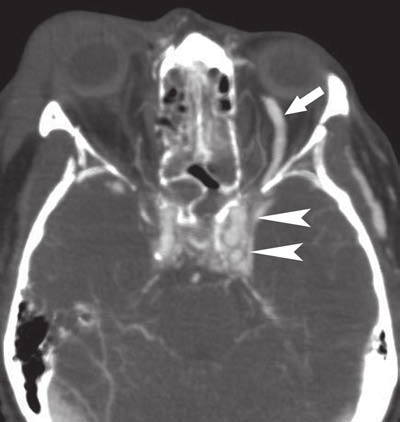 Carotid cavernous fistula in a 20-year-old man s/p motor vehicle collision. CT angiography shows asymmetric enlargement of the left cavernous sinus (arrowheads) and left superior ophthalmic vein (arrow).
194
Aqueous Formation Rate (mL/min)
Outflow Facility (mL/min/mmHg)
Episcleral Venous
Pressure (mmHg)
IOP =
+
Unilateral ↑ IOP associated with:
--Intraocular inflammation
	--Anterior uveitis
	--Trabeculitis
	--Fuchs heterochromic iridocyclitis
	--Posner-Schlossman
--Corneal endothelial abnormality
	--PPMD
	--ICE
--Increased episcleral venous pressure
	--CCF
	--SVC syndrome
	--Sturge-Weber
	--Orbital inflammation 
		--cellulitis
		--pseudotumor
		--TED
--Secondary glaucoma
--Intraocular inflammation
	--Anterior uveitis
	--Trabeculitis
	--Fuchs heterochromic iridocyclitis
	--Posner-Schlossman
--Corneal endothelial abnormality
	--PPMD
	--ICE
--Increased episcleral venous pressure
	--CCF
	--SVC syndrome
	--Sturge-Weber
	--Orbital inflammation
What is the fundamental anatomical abnormality in CCF?
A channel forms that allows direct communication between the carotid artery (or one of its dural branches) and the cavernous sinus (CS).

What important effect does this have on the CS?
The normal pressure within the CS is about the same as central venous pressure (CVP; ~9-12 mmHg). When a CCF forms, arterial-pressure blood enters the CS. Thus, a CCF can raise pressure within thei CS to as high as mean arterial pressure (MAP). 

How does a CCF lead to unilateral increased IOP?
When the blood pressure within the CS exceeds that of the venous structures that drain into it (including the superior ophthalmic vein), venous drainage is impeded. Retrograde transmission of this impedance ultimately results in increased EVP, which results in turn in elevated IOP.

What two classes of mechanism account for the formation of CCF?
They can be traumatic or spontaneous
In addition to unilateral increased IOP, what other signs/symptoms are commonly associated with a CCF?
--A chronically red eye (beware of the little old lady with ‘chronic conjunctivitis’ that never seems to get any better!)
--Chemosis
--Proptosis (in high-flow CCF)
--Tinnitus
195
Aqueous Formation Rate (mL/min)
Outflow Facility (mL/min/mmHg)
Episcleral Venous
Pressure (mmHg)
IOP =
+
Unilateral ↑ IOP associated with:
--Intraocular inflammation
	--Anterior uveitis
	--Trabeculitis
	--Fuchs heterochromic iridocyclitis
	--Posner-Schlossman
--Corneal endothelial abnormality
	--PPMD
	--ICE
--Increased episcleral venous pressure
	--CCF
	--SVC syndrome
	--Sturge-Weber
	--Orbital inflammation 
		--cellulitis
		--pseudotumor
		--TED
--Secondary glaucoma
--Intraocular inflammation
	--Anterior uveitis
	--Trabeculitis
	--Fuchs heterochromic iridocyclitis
	--Posner-Schlossman
--Corneal endothelial abnormality
	--PPMD
	--ICE
--Increased episcleral venous pressure
	--CCF
	--SVC syndrome
	--Sturge-Weber
	--Orbital inflammation
What is the fundamental anatomical abnormality in CCF?
A channel forms that allows direct communication between the carotid artery (or one of its dural branches) and the cavernous sinus (CS).

What important effect does this have on the CS?
The normal pressure within the CS is about the same as central venous pressure (CVP; ~9-12 mmHg). When a CCF forms, arterial-pressure blood enters the CS. Thus, a CCF can raise pressure within thei CS to as high as mean arterial pressure (MAP). 

How does a CCF lead to unilateral increased IOP?
When the blood pressure within the CS exceeds that of the venous structures that drain into it (including the superior ophthalmic vein), venous drainage is impeded. Retrograde transmission of this impedance ultimately results in increased EVP, which results in turn in elevated IOP.

What two classes of mechanism account for the formation of CCF?
They can be traumatic or spontaneous
In addition to unilateral increased IOP, what other signs/symptoms are commonly associated with a CCF?
--A chronically red eye (beware of the little old lady with ‘chronic conjunctivitis’ that never seems to get any better!)
--Chemosis
--Proptosis (in high-flow CCF)
--Tinnitus
196
Unilateral ↑ IOP associated with:
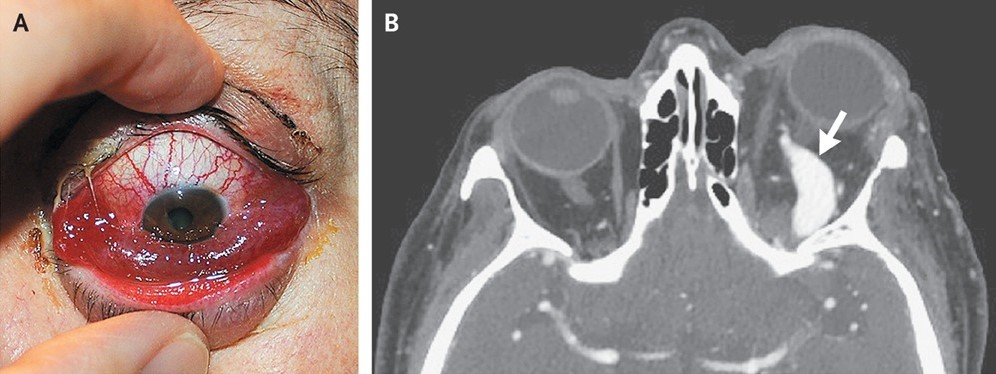 A 55 year old woman with a history of HTN presented with a 1-day history of periorbital discomfort, inferior chemosis, and conjunctival injection of the left eye (Panel A). IOP OS was 48. Exam OD was unremarkable. She reported a 2-year history of episodic headache and pulsatile tinnitus in the left ear. Contrast-enhanced computed tomography of the orbit showed proptosis and a dilated left superior ophthalmic vein (Panel B, arrow), suggesting the presence of a carotid–cavernous sinus fistula.
197
Aqueous Formation Rate (mL/min)
Outflow Facility (mL/min/mmHg)
Episcleral Venous
Pressure (mmHg)
IOP =
+
Unilateral ↑ IOP associated with:
--Intraocular inflammation
	--Anterior uveitis
	--Trabeculitis
	--Fuchs heterochromic iridocyclitis
	--Posner-Schlossman
--Corneal endothelial abnormality
	--PPMD
	--ICE
--Increased episcleral venous pressure
	--CCF
	--SVC syndrome
	--Sturge-Weber
	--Orbital inflammation 
		--cellulitis
		--pseudotumor
		--TED
--Secondary glaucoma
--Intraocular inflammation
	--Anterior uveitis
	--Trabeculitis
	--Fuchs heterochromic iridocyclitis
	--Posner-Schlossman
--Corneal endothelial abnormality
	--PPMD
	--ICE
--Increased episcleral venous pressure
	--CCF
	--SVC syndrome
	--Sturge-Weber
	--Orbital inflammation
What is the fundamental anatomical abnormality in CCF?
A channel forms that allows direct communication between the carotid artery (or one of its dural branches) and the cavernous sinus (CS).

What important effect does this have on the CS?
The normal pressure within the CS is about the same as central venous pressure (CVP; ~9-12 mmHg). When a CCF forms, arterial-pressure blood enters the CS. Thus, a CCF can raise pressure within thei CS to as high as mean arterial pressure (MAP). 

How does a CCF lead to unilateral increased IOP?
When the blood pressure within the CS exceeds that of the venous structures that drain into it (including the superior ophthalmic vein), venous drainage is impeded. Retrograde transmission of this impedance ultimately results in increased EVP, which results in turn in elevated IOP.

What two classes of mechanism account for the formation of CCF?
They can be traumatic or spontaneous
In addition to unilateral increased IOP, what other signs/symptoms are commonly associated with a CCF?
--A chronically red eye (beware of the little old lady with ‘chronic conjunctivitis’ that never seems to get any better!)
--Chemosis
--Proptosis (in high-flow CCF)
--Tinnitus
What slit-lamp finding concerning the appearance of the conj vessels is a tipoff that you’re dealing with a CCF?
The vessels have a kinked or ‘corkscrew’ appearance

What causes this corkscrewing?
Arterialization of blood flow in the vessels (think about how a garden hose will twist and kink when the water is turned on but is held in by a closed nozzle on the end of the hose)
198
Aqueous Formation Rate (mL/min)
Outflow Facility (mL/min/mmHg)
Episcleral Venous
Pressure (mmHg)
IOP =
+
Unilateral ↑ IOP associated with:
--Intraocular inflammation
	--Anterior uveitis
	--Trabeculitis
	--Fuchs heterochromic iridocyclitis
	--Posner-Schlossman
--Corneal endothelial abnormality
	--PPMD
	--ICE
--Increased episcleral venous pressure
	--CCF
	--SVC syndrome
	--Sturge-Weber
	--Orbital inflammation 
		--cellulitis
		--pseudotumor
		--TED
--Secondary glaucoma
--Intraocular inflammation
	--Anterior uveitis
	--Trabeculitis
	--Fuchs heterochromic iridocyclitis
	--Posner-Schlossman
--Corneal endothelial abnormality
	--PPMD
	--ICE
--Increased episcleral venous pressure
	--CCF
	--SVC syndrome
	--Sturge-Weber
	--Orbital inflammation
What is the fundamental anatomical abnormality in CCF?
A channel forms that allows direct communication between the carotid artery (or one of its dural branches) and the cavernous sinus (CS).

What important effect does this have on the CS?
The normal pressure within the CS is about the same as central venous pressure (CVP; ~9-12 mmHg). When a CCF forms, arterial-pressure blood enters the CS. Thus, a CCF can raise pressure within thei CS to as high as mean arterial pressure (MAP). 

How does a CCF lead to unilateral increased IOP?
When the blood pressure within the CS exceeds that of the venous structures that drain into it (including the superior ophthalmic vein), venous drainage is impeded. Retrograde transmission of this impedance ultimately results in increased EVP, which results in turn in elevated IOP.

What two classes of mechanism account for the formation of CCF?
They can be traumatic or spontaneous
In addition to unilateral increased IOP, what other signs/symptoms are commonly associated with a CCF?
--A chronically red eye (beware of the little old lady with ‘chronic conjunctivitis’ that never seems to get any better!)
--Chemosis
--Proptosis (in high-flow CCF)
--Tinnitus
What slit-lamp finding concerning the appearance of the conj vessels is a tipoff that you’re dealing with a CCF?
The vessels have a kinked or ‘corkscrew’ appearance

What causes this corkscrewing?
Arterialization of blood flow in the vessels (think about how a garden hose will twist and kink when the water is turned on but is held in by a closed nozzle on the end of the hose)
199
Unilateral ↑ IOP associated with:
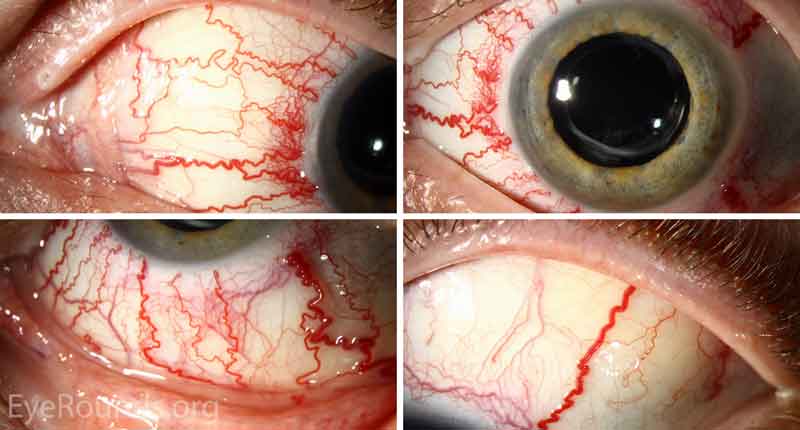 Corkscrewing of conj vessels 2ndry to CCF
200
Aqueous Formation Rate (mL/min)
Outflow Facility (mL/min/mmHg)
Episcleral Venous
Pressure (mmHg)
IOP =
+
Unilateral ↑ IOP associated with:
--Intraocular inflammation
	--Anterior uveitis
	--Trabeculitis
	--Fuchs heterochromic iridocyclitis
	--Posner-Schlossman
--Corneal endothelial abnormality
	--PPMD
	--ICE
--Increased episcleral venous pressure
	--CCF
	--SVC syndrome
	--Sturge-Weber
	--Orbital inflammation 
		--cellulitis
		--pseudotumor
		--TED
--Secondary glaucoma
--Intraocular inflammation
	--Anterior uveitis
	--Trabeculitis
	--Fuchs heterochromic iridocyclitis
	--Posner-Schlossman
--Corneal endothelial abnormality
	--PPMD
	--ICE
--Increased episcleral venous pressure
	--CCF
	--SVC syndrome
	--Sturge-Weber
	--Orbital inflammation
What is the fundamental anatomical abnormality in CCF?
A channel forms that allows direct communication between the carotid artery (or one of its dural branches) and the cavernous sinus (CS).

What important effect does this have on the CS?
The normal pressure within the CS is about the same as central venous pressure (CVP; ~9-12 mmHg). When a CCF forms, arterial-pressure blood enters the CS. Thus, a CCF can raise pressure within thei CS to as high as mean arterial pressure (MAP). 

How does a CCF lead to unilateral increased IOP?
When the blood pressure within the CS exceeds that of the venous structures that drain into it (including the superior ophthalmic vein), venous drainage is impeded. Retrograde transmission of this impedance ultimately results in increased EVP, which results in turn in elevated IOP.

What two classes of mechanism account for the formation of CCF?
They can be traumatic or spontaneous
In addition to unilateral increased IOP, what other signs/symptoms are commonly associated with a CCF?
--A chronically red eye (beware of the little old lady with ‘chronic conjunctivitis’ that never seems to get any better!)
--Chemosis
--Proptosis (in high-flow CCF)
--Tinnitus
What slit-lamp finding concerning the appearance of the conj vessels is a tipoff that you’re dealing with a CCF?
The vessels have a kinked or ‘corkscrew’ appearance

What causes this corkscrewing?
Arterialization of blood flow in the vessels (think about how a garden hose will twist and kink when the water is turned on but is held in by a closed nozzle on the end of the hose)
201
Aqueous Formation Rate (mL/min)
Outflow Facility (mL/min/mmHg)
Episcleral Venous
Pressure (mmHg)
IOP =
+
Unilateral ↑ IOP associated with:
--Intraocular inflammation
	--Anterior uveitis
	--Trabeculitis
	--Fuchs heterochromic iridocyclitis
	--Posner-Schlossman
--Corneal endothelial abnormality
	--PPMD
	--ICE
--Increased episcleral venous pressure
	--CCF
	--SVC syndrome
	--Sturge-Weber
	--Orbital inflammation 
		--cellulitis
		--pseudotumor
		--TED
--Secondary glaucoma
--Intraocular inflammation
	--Anterior uveitis
	--Trabeculitis
	--Fuchs heterochromic iridocyclitis
	--Posner-Schlossman
--Corneal endothelial abnormality
	--PPMD
	--ICE
--Increased episcleral venous pressure
	--CCF
	--SVC syndrome
	--Sturge-Weber
	--Orbital inflammation
What is the fundamental anatomical abnormality in CCF?
A channel forms that allows direct communication between the carotid artery (or one of its dural branches) and the cavernous sinus (CS).

What important effect does this have on the CS?
The normal pressure within the CS is about the same as central venous pressure (CVP; ~9-12 mmHg). When a CCF forms, arterial-pressure blood enters the CS. Thus, a CCF can raise pressure within thei CS to as high as mean arterial pressure (MAP). 

How does a CCF lead to unilateral increased IOP?
When the blood pressure within the CS exceeds that of the venous structures that drain into it (including the superior ophthalmic vein), venous drainage is impeded. Retrograde transmission of this impedance ultimately results in increased EVP, which results in turn in elevated IOP.

What two classes of mechanism account for the formation of CCF?
They can be traumatic or spontaneous
In addition to unilateral increased IOP, what other signs/symptoms are commonly associated with a CCF?
--A chronically red eye (beware of the little old lady with ‘chronic conjunctivitis’ that never seems to get any better!)
--Chemosis
--Proptosis (in high-flow CCF)
--Tinnitus
What slit-lamp finding concerning the appearance of the conj vessels is a tipoff that you’re dealing with a CCF?
The vessels have a kinked or ‘corkscrew’ appearance

What causes this corkscrewing?
Arterialization of blood flow in the vessels (think about how a garden hose will twist and kink when the water is turned on but is held in by a closed nozzle on the end of the hose)
202
Aqueous Formation Rate (mL/min)
Outflow Facility (mL/min/mmHg)
Episcleral Venous
Pressure (mmHg)
IOP =
+
Unilateral ↑ IOP associated with:
--Intraocular inflammation
	--Anterior uveitis
	--Trabeculitis
	--Fuchs heterochromic iridocyclitis
	--Posner-Schlossman
--Corneal endothelial abnormality
	--PPMD
	--ICE
--Increased episcleral venous pressure
	--CCF
	--SVC syndrome
	--Sturge-Weber
	--Orbital inflammation 
		--cellulitis
		--pseudotumor
		--TED
--Secondary glaucoma
--Intraocular inflammation
	--Anterior uveitis
	--Trabeculitis
	--Fuchs heterochromic iridocyclitis
	--Posner-Schlossman
--Corneal endothelial abnormality
	--PPMD
	--ICE
--Increased episcleral venous pressure
	--CCF
	--SVC syndrome
	--Sturge-Weber
	--Orbital inflammation
What is the fundamental anatomical abnormality in CCF?
A channel forms that allows direct communication between the carotid artery (or one of its dural branches) and the cavernous sinus (CS).

What important effect does this have on the CS?
The normal pressure within the CS is about the same as central venous pressure (CVP; ~9-12 mmHg). When a CCF forms, arterial-pressure blood enters the CS. Thus, a CCF can raise pressure within thei CS to as high as mean arterial pressure (MAP). 

How does a CCF lead to unilateral increased IOP?
When the blood pressure within the CS exceeds that of the venous structures that drain into it (including the superior ophthalmic vein), venous drainage is impeded. Retrograde transmission of this impedance ultimately results in increased EVP, which results in turn in elevated IOP.

What two classes of mechanism account for the formation of CCF?
They can be traumatic or spontaneous
In addition to unilateral increased IOP, what other signs/symptoms are commonly associated with a CCF?
--A chronically red eye (beware of the little old lady with ‘chronic conjunctivitis’ that never seems to get any better!)
--Chemosis
--Proptosis (in high-flow CCF)
--Tinnitus
What sign may be present in a pt who reports the symptom of tinnitus, and should be checked for?
A bruit

How should one check for a bruit in cases of suspected CCF?
By auscultating the globe (through closed lids of course), and at the temporal region
203
Aqueous Formation Rate (mL/min)
Outflow Facility (mL/min/mmHg)
Episcleral Venous
Pressure (mmHg)
IOP =
+
Unilateral ↑ IOP associated with:
--Intraocular inflammation
	--Anterior uveitis
	--Trabeculitis
	--Fuchs heterochromic iridocyclitis
	--Posner-Schlossman
--Corneal endothelial abnormality
	--PPMD
	--ICE
--Increased episcleral venous pressure
	--CCF
	--SVC syndrome
	--Sturge-Weber
	--Orbital inflammation 
		--cellulitis
		--pseudotumor
		--TED
--Secondary glaucoma
--Intraocular inflammation
	--Anterior uveitis
	--Trabeculitis
	--Fuchs heterochromic iridocyclitis
	--Posner-Schlossman
--Corneal endothelial abnormality
	--PPMD
	--ICE
--Increased episcleral venous pressure
	--CCF
	--SVC syndrome
	--Sturge-Weber
	--Orbital inflammation
What is the fundamental anatomical abnormality in CCF?
A channel forms that allows direct communication between the carotid artery (or one of its dural branches) and the cavernous sinus (CS).

What important effect does this have on the CS?
The normal pressure within the CS is about the same as central venous pressure (CVP; ~9-12 mmHg). When a CCF forms, arterial-pressure blood enters the CS. Thus, a CCF can raise pressure within thei CS to as high as mean arterial pressure (MAP). 

How does a CCF lead to unilateral increased IOP?
When the blood pressure within the CS exceeds that of the venous structures that drain into it (including the superior ophthalmic vein), venous drainage is impeded. Retrograde transmission of this impedance ultimately results in increased EVP, which results in turn in elevated IOP.

What two classes of mechanism account for the formation of CCF?
They can be traumatic or spontaneous
In addition to unilateral increased IOP, what other signs/symptoms are commonly associated with a CCF?
--A chronically red eye (beware of the little old lady with ‘chronic conjunctivitis’ that never seems to get any better!)
--Chemosis
--Proptosis (in high-flow CCF)
--Tinnitus
What sign may be present in a pt who reports the symptom of tinnitus, and should be checked for?
A bruit

How should one check for a bruit in cases of suspected CCF?
By auscultating the globe (through closed lids of course), and at the temporal region
204
Aqueous Formation Rate (mL/min)
Outflow Facility (mL/min/mmHg)
Episcleral Venous
Pressure (mmHg)
IOP =
+
Unilateral ↑ IOP associated with:
--Intraocular inflammation
	--Anterior uveitis
	--Trabeculitis
	--Fuchs heterochromic iridocyclitis
	--Posner-Schlossman
--Corneal endothelial abnormality
	--PPMD
	--ICE
--Increased episcleral venous pressure
	--CCF
	--SVC syndrome
	--Sturge-Weber
	--Orbital inflammation 
		--cellulitis
		--pseudotumor
		--TED
--Secondary glaucoma
--Intraocular inflammation
	--Anterior uveitis
	--Trabeculitis
	--Fuchs heterochromic iridocyclitis
	--Posner-Schlossman
--Corneal endothelial abnormality
	--PPMD
	--ICE
--Increased episcleral venous pressure
	--CCF
	--SVC syndrome
	--Sturge-Weber
	--Orbital inflammation
What is the fundamental anatomical abnormality in CCF?
A channel forms that allows direct communication between the carotid artery (or one of its dural branches) and the cavernous sinus (CS).

What important effect does this have on the CS?
The normal pressure within the CS is about the same as central venous pressure (CVP; ~9-12 mmHg). When a CCF forms, arterial-pressure blood enters the CS. Thus, a CCF can raise pressure within thei CS to as high as mean arterial pressure (MAP). 

How does a CCF lead to unilateral increased IOP?
When the blood pressure within the CS exceeds that of the venous structures that drain into it (including the superior ophthalmic vein), venous drainage is impeded. Retrograde transmission of this impedance ultimately results in increased EVP, which results in turn in elevated IOP.

What two classes of mechanism account for the formation of CCF?
They can be traumatic or spontaneous
In addition to unilateral increased IOP, what other signs/symptoms are commonly associated with a CCF?
--A chronically red eye (beware of the little old lady with ‘chronic conjunctivitis’ that never seems to get any better!)
--Chemosis
--Proptosis (in high-flow CCF)
--Tinnitus
What sign may be present in a pt who reports the symptom of tinnitus, and should be checked for?
A bruit

How should one check for a bruit in cases of suspected CCF?
By auscultating the globe (through closed lids of course), and at the temporal region
205
Aqueous Formation Rate (mL/min)
Outflow Facility (mL/min/mmHg)
Episcleral Venous
Pressure (mmHg)
IOP =
+
Unilateral ↑ IOP associated with:
--Intraocular inflammation
	--Anterior uveitis
	--Trabeculitis
	--Fuchs heterochromic iridocyclitis
	--Posner-Schlossman
--Corneal endothelial abnormality
	--PPMD
	--ICE
--Increased episcleral venous pressure
	--CCF
	--SVC syndrome
	--Sturge-Weber
	--Orbital inflammation 
		--cellulitis
		--pseudotumor
		--TED
--Secondary glaucoma
--Intraocular inflammation
	--Anterior uveitis
	--Trabeculitis
	--Fuchs heterochromic iridocyclitis
	--Posner-Schlossman
--Corneal endothelial abnormality
	--PPMD
	--ICE
--Increased episcleral venous pressure
	--CCF
	--SVC syndrome
	--Sturge-Weber
	--Orbital inflammation
What is the fundamental anatomical abnormality in CCF?
A channel forms that allows direct communication between the carotid artery (or one of its dural branches) and the cavernous sinus (CS).

What important effect does this have on the CS?
The normal pressure within the CS is about the same as central venous pressure (CVP; ~9-12 mmHg). When a CCF forms, arterial-pressure blood enters the CS. Thus, a CCF can raise pressure within thei CS to as high as mean arterial pressure (MAP). 

How does a CCF lead to unilateral increased IOP?
When the blood pressure within the CS exceeds that of the venous structures that drain into it (including the superior ophthalmic vein), venous drainage is impeded. Retrograde transmission of this impedance ultimately results in increased EVP, which results in turn in elevated IOP.

What two classes of mechanism account for the formation of CCF?
They can be traumatic or spontaneous
In addition to unilateral increased IOP, what other signs/symptoms are commonly associated with a CCF?
--A chronically red eye (beware of the little old lady with ‘chronic conjunctivitis’ that never seems to get any better!)
--Chemosis
--Proptosis (in high-flow CCF)
--Tinnitus
What sign may be present in a pt who reports the symptom of tinnitus, and should be checked for?
A bruit

How should one check for a bruit in cases of suspected CCF?
By auscultating the globe (through closed lids of course), and at the temporal region
206
Aqueous Formation Rate (mL/min)
Outflow Facility (mL/min/mmHg)
Episcleral Venous
Pressure (mmHg)
IOP =
+
Unilateral ↑ IOP associated with:
--Intraocular inflammation
	--Anterior uveitis
	--Trabeculitis
	--Fuchs heterochromic iridocyclitis
	--Posner-Schlossman
--Corneal endothelial abnormality
	--PPMD
	--ICE
--Increased episcleral venous pressure
	--CCF
	--SVC syndrome
	--Sturge-Weber
	--Orbital inflammation 
		--cellulitis
		--pseudotumor
		--TED
--Secondary glaucoma
--Intraocular inflammation
	--Anterior uveitis
	--Trabeculitis
	--Fuchs heterochromic iridocyclitis
	--Posner-Schlossman
--Corneal endothelial abnormality
	--PPMD
	--ICE
--Increased episcleral venous pressure
	--CCF
	--SVC syndrome
	--Sturge-Weber
	--Orbital inflammation 
		--cellulitis
		--pseudotumor
		--TED
infectious condition
noninfectious condition
ditto
207
Aqueous Formation Rate (mL/min)
Outflow Facility (mL/min/mmHg)
Episcleral Venous
Pressure (mmHg)
IOP =
+
Unilateral ↑ IOP associated with:
--Intraocular inflammation
	--Anterior uveitis
	--Trabeculitis
	--Fuchs heterochromic iridocyclitis
	--Posner-Schlossman
--Corneal endothelial abnormality
	--PPMD
	--ICE
--Increased episcleral venous pressure
	--CCF
	--SVC syndrome
	--Sturge-Weber
	--Orbital inflammation 
		--cellulitis
		--pseudotumor
		--TED
--Secondary glaucoma
--Intraocular inflammation
	--Anterior uveitis
	--Trabeculitis
	--Fuchs heterochromic iridocyclitis
	--Posner-Schlossman
--Corneal endothelial abnormality
	--PPMD
	--ICE
--Increased episcleral venous pressure
	--CCF
	--SVC syndrome
	--Sturge-Weber
	--Orbital inflammation 
		--cellulitis
		--pseudotumor
		--TED
(Thyroid eye disease)
208
Aqueous Formation Rate (mL/min)
Outflow Facility (mL/min/mmHg)
Episcleral Venous
Pressure (mmHg)
IOP =
+
Unilateral ↑ IOP associated with:
--Intraocular inflammation
	--Anterior uveitis
	--Trabeculitis
	--Fuchs heterochromic iridocyclitis
	--Posner-Schlossman
--Corneal endothelial abnormality
	--PPMD
	--ICE
--Increased episcleral venous pressure
	--CCF
	--SVC syndrome
	--Sturge-Weber
	--Orbital inflammation 
		--cellulitis
		--pseudotumor
		--TED
--Secondary glaucoma
--Intraocular inflammation
	--Anterior uveitis
	--Trabeculitis
	--Fuchs heterochromic iridocyclitis
	--Posner-Schlossman
--Corneal endothelial abnormality
	--PPMD
	--ICE
--Increased episcleral venous pressure
	--CCF
	--SVC syndrome
	--Sturge-Weber
	--Orbital inflammation 
		--cellulitis
		--pseudotumor
		--TED
By what two mechanisms do these raise EVP?
1) Inflammation near the vortex veins causes them to swell, 
     decreasing lumen diameter and thereby impeding drainage
and/or
2) Orbital congestion mechanically compresses the vortex veins
209
Aqueous Formation Rate (mL/min)
Outflow Facility (mL/min/mmHg)
Episcleral Venous
Pressure (mmHg)
IOP =
+
Unilateral ↑ IOP associated with:
--Intraocular inflammation
	--Anterior uveitis
	--Trabeculitis
	--Fuchs heterochromic iridocyclitis
	--Posner-Schlossman
--Corneal endothelial abnormality
	--PPMD
	--ICE
--Increased episcleral venous pressure
	--CCF
	--SVC syndrome
	--Sturge-Weber
	--Orbital inflammation 
		--cellulitis
		--pseudotumor
		--TED
--Secondary glaucoma
--Intraocular inflammation
	--Anterior uveitis
	--Trabeculitis
	--Fuchs heterochromic iridocyclitis
	--Posner-Schlossman
--Corneal endothelial abnormality
	--PPMD
	--ICE
--Increased episcleral venous pressure
	--CCF
	--SVC syndrome
	--Sturge-Weber
	--Orbital inflammation 
		--cellulitis
		--pseudotumor
		--TED
By what two mechanisms do these raise EVP?
1) Inflammation near the vortex veins causes them to swell, 
     decreasing lumen diameter and thereby impeding drainage
and/or
2) Orbital congestion mechanically compresses the vortex veins
210
Aqueous Formation Rate (mL/min)
Outflow Facility (mL/min/mmHg)
Episcleral Venous
Pressure (mmHg)
IOP =
+
Unilateral ↑ IOP associated with:
--Intraocular inflammation
	--Anterior uveitis
	--Trabeculitis
	--Fuchs heterochromic iridocyclitis
	--Posner-Schlossman
--Corneal endothelial abnormality
	--PPMD
	--ICE
--Increased episcleral venous pressure
	--CCF
	--SVC syndrome
	--Sturge-Weber
	--Orbital inflammation 
		--cellulitis
		--pseudotumor
		--TED
--Secondary glaucoma
--Intraocular inflammation
	--Anterior uveitis
	--Trabeculitis
	--Fuchs heterochromic iridocyclitis
	--Posner-Schlossman
--Corneal endothelial abnormality
	--PPMD
	--ICE
--Increased episcleral venous pressure
	--CCF
	--SVC syndrome
	--Sturge-Weber
	--Orbital inflammation 
		--cellulitis
		--pseudotumor
		--TED
By what two mechanisms do these raise EVP?
1) Inflammation near the vortex veins causes them to swell, 
     decreasing lumen diameter and thereby impeding drainage
and/or
2) Orbital congestion mechanically compresses the vortex veins
211
Unilateral ↑ IOP associated with:
--Intraocular inflammation
	--Anterior uveitis
	--Trabeculitis
	--Fuchs heterochromic iridocyclitis
	--Posner-Schlossman
--Corneal endothelial abnormality
	--PPMD
	--ICE
--Increased episcleral venous pressure
	--CCF
	--SVC syndrome
	--Sturge-Weber
	--Orbital inflammation 
		--cellulitis
		--pseudotumor
		--TED
--Secondary glaucoma
--Intraocular inflammation
	--Anterior uveitis
	--Trabeculitis
	--Fuchs heterochromic iridocyclitis
	--Posner-Schlossman
--Corneal endothelial abnormality
	--PPMD
	--ICE
--Increased episcleral venous pressure
	--CCF
	--SVC syndrome
	--Sturge-Weber
	--Orbital inflammation 
		--cellulitis
		--pseudotumor
		--TED
--Secondary glaucoma
Before we proceed, a note…It is misleading to have a section labeled ‘secondary glaucoma.’
No question—proceed when ready
212
Unilateral ↑ IOP associated with:
--Intraocular inflammation
	--Anterior uveitis
	--Trabeculitis
	--Fuchs heterochromic iridocyclitis
	--Posner-Schlossman
--Corneal endothelial abnormality
	--PPMD
	--ICE
--Increased episcleral venous pressure
	--CCF
	--SVC syndrome
	--Sturge-Weber
	--Orbital inflammation 
		--cellulitis
		--pseudotumor
		--TED
--Secondary glaucoma
--Intraocular inflammation
	--Anterior uveitis
	--Trabeculitis
	--Fuchs heterochromic iridocyclitis
	--Posner-Schlossman
--Corneal endothelial abnormality
	--PPMD
	--ICE
--Increased episcleral venous pressure
	--CCF
	--SVC syndrome
	--Sturge-Weber
	--Orbital inflammation 
		--cellulitis
		--pseudotumor
		--TED
--Secondary glaucoma
Before we proceed, a note…It is misleading to have a section labeled ‘secondary glaucoma.’ Why? Because every etiology above also qualifies as a secondary glaucoma (assuming the elevated IOP results in glaucomatous damage, that is). The term here is used as a catch-all for conditions that didn’t fit easily into other categories.
No question—proceed when ready
213
Unilateral ↑ IOP associated with:
--Intraocular inflammation
	--Anterior uveitis
	--Trabeculitis
	--Fuchs heterochromic iridocyclitis
	--Posner-Schlossman
--Corneal endothelial abnormality
	--PPMD
	--ICE
--Increased episcleral venous pressure
	--CCF
	--SVC syndrome
	--Sturge-Weber
	--Orbital inflammation 
		--cellulitis
		--pseudotumor
		--TED
--Secondary glaucoma
--Intraocular inflammation
	--Anterior uveitis
	--Trabeculitis
	--Fuchs heterochromic iridocyclitis
	--Posner-Schlossman
--Corneal endothelial abnormality
	--PPMD
	--ICE
--Increased episcleral venous pressure
	--CCF
	--SVC syndrome
	--Sturge-Weber
	--Orbital inflammation 
		--cellulitis
		--pseudotumor
		--TED
--Secondary glaucoma
These are
bilateral, but
can be so
asymmetric
as to seem
unilateral
a general sort of condition
a specific condition
another specific condition
214
Unilateral ↑ IOP associated with:
--Intraocular inflammation
	--Anterior uveitis
	--Trabeculitis
	--Fuchs heterochromic iridocyclitis
	--Posner-Schlossman
--Corneal endothelial abnormality
	--PPMD
	--ICE
--Increased episcleral venous pressure
	--CCF
	--SVC syndrome
	--Sturge-Weber
	--Orbital inflammation 
		--cellulitis
		--pseudotumor
		--TED
--Secondary glaucoma
	--Lens-related: Phacolytic, phacomorphic
	--PXS
	--PDS
--Intraocular inflammation
	--Anterior uveitis
	--Trabeculitis
	--Fuchs heterochromic iridocyclitis
	--Posner-Schlossman
--Corneal endothelial abnormality
	--PPMD
	--ICE
--Increased episcleral venous pressure
	--CCF
	--SVC syndrome
	--Sturge-Weber
	--Orbital inflammation 
		--cellulitis
		--pseudotumor
		--TED
--Secondary glaucoma
	--Lens-related: Phacolytic, phacomorphic
	--PXS
	--PDS
These are
bilateral, but
can be so
asymmetric
as to seem
unilateral
two specific conditions
pseudoexfoliation syndrome
pigment dispersion syndrome
215
Unilateral ↑ IOP associated with:
--Intraocular inflammation
	--Anterior uveitis
	--Trabeculitis
	--Fuchs heterochromic iridocyclitis
	--Posner-Schlossman
--Corneal endothelial abnormality
	--PPMD
	--ICE
--Increased episcleral venous pressure
	--CCF
	--SVC syndrome
	--Sturge-Weber
	--Orbital inflammation 
		--cellulitis
		--pseudotumor
		--TED
--Secondary glaucoma
	--Lens-related: Phacolytic, phacomorphic
	--PXS
	--PDS
--Intraocular inflammation
	--Anterior uveitis
	--Trabeculitis
	--Fuchs heterochromic iridocyclitis
	--Posner-Schlossman
--Corneal endothelial abnormality
	--PPMD
	--ICE
--Increased episcleral venous pressure
	--CCF
	--SVC syndrome
	--Sturge-Weber
	--Orbital inflammation 
		--cellulitis
		--pseudotumor
		--TED
--Secondary glaucoma
	--Lens-related: Phacolytic, phacomorphic
	--PXS
	--PDS
These are
bilateral, but
can be so
asymmetric
as to seem
unilateral
216
Unilateral ↑ IOP associated with:
--Intraocular inflammation
	--Anterior uveitis
	--Trabeculitis
	--Fuchs heterochromic iridocyclitis
	--Posner-Schlossman
--Corneal endothelial abnormality
	--PPMD
	--ICE
--Increased episcleral venous pressure
	--CCF
	--SVC syndrome
	--Sturge-Weber
	--Orbital inflammation 
		--cellulitis
		--pseudotumor
		--TED
--Secondary glaucoma
	--Lens-related: Phacolytic, phacomorphic
	--PXS
	-
--Intraocular inflammation
	--Anterior uveitis
	--Trabeculitis
	--Fuchs heterochromic iridocyclitis
	--Posner-Schlossman
--Corneal endothelial abnormality
	--PPMD
	--ICE
--Increased episcleral venous pressure
	--CCF
	--SVC syndrome
	--Sturge-Weber
	--Orbital inflammation 
		--cellulitis
		--pseudotumor
		--TED
--Secondary glaucoma
	--Lens-related: Phacolytic, phacomorphic
	--PXS
	--PDS
To make the diagnosis of phacolytic glaucoma, what two clinical features must be present?
--Elevated IOP (duh)
--A mature or hypermature cataract

What is the classic presentation and history? 
The pt will complain of the acute onset of pain in an eye that has had poor vision for an extended period of time

Is the angle open or closed?
Open

Is an anterior-chamber inflammatory reaction present?
Yes

What is the underlying pathophysiology?
Liquefaction of the cataract leads to lens proteins leaching across the capsule into the AC, where they prompt an inflammatory reaction; the protein + inflammatory cells clog the trabecular meshwork, leading to the IOP rise
These are
bilateral, but
can be so
asymmetric
as to seem
unilateral
217
Unilateral ↑ IOP associated with:
--Intraocular inflammation
	--Anterior uveitis
	--Trabeculitis
	--Fuchs heterochromic iridocyclitis
	--Posner-Schlossman
--Corneal endothelial abnormality
	--PPMD
	--ICE
--Increased episcleral venous pressure
	--CCF
	--SVC syndrome
	--Sturge-Weber
	--Orbital inflammation 
		--cellulitis
		--pseudotumor
		--TED
--Secondary glaucoma
	--Lens-related: Phacolytic, phacomorphic
	--PXS
	--PDS
--Intraocular inflammation
	--Anterior uveitis
	--Trabeculitis
	--Fuchs heterochromic iridocyclitis
	--Posner-Schlossman
--Corneal endothelial abnormality
	--PPMD
	--ICE
--Increased episcleral venous pressure
	--CCF
	--SVC syndrome
	--Sturge-Weber
	--Orbital inflammation 
		--cellulitis
		--pseudotumor
		--TED
--Secondary glaucoma
	--Lens-related: Phacolytic, phacomorphic
	--PXS
	--PDS
To make the diagnosis of phacolytic glaucoma, what two clinical features must be present?
--Elevated IOP (duh)
--A mature or hypermature cataract

What is the classic presentation and history? 
The pt will complain of the acute onset of pain in an eye that has had poor vision for an extended period of time

Is the angle open or closed?
Open

Is an anterior-chamber inflammatory reaction present?
Yes

What is the underlying pathophysiology?
Liquefaction of the cataract leads to lens proteins leaching across the capsule into the AC, where they prompt an inflammatory reaction; the protein + inflammatory cells clog the trabecular meshwork, leading to the IOP rise
These are
bilateral, but
can be so
asymmetric
as to seem
unilateral
218
Unilateral ↑ IOP associated with:
--Intraocular inflammation
	--Anterior uveitis
	--Trabeculitis
	--Fuchs heterochromic iridocyclitis
	--Posner-Schlossman
--Corneal endothelial abnormality
	--PPMD
	--ICE
--Increased episcleral venous pressure
	--CCF
	--SVC syndrome
	--Sturge-Weber
	--Orbital inflammation 
		--cellulitis
		--pseudotumor
		--TED
--Secondary glaucoma
	--Lens-related: Phacolytic, phacomorphic
	--PXS
	-
--Intraocular inflammation
	--Anterior uveitis
	--Trabeculitis
	--Fuchs heterochromic iridocyclitis
	--Posner-Schlossman
--Corneal endothelial abnormality
	--PPMD
	--ICE
--Increased episcleral venous pressure
	--CCF
	--SVC syndrome
	--Sturge-Weber
	--Orbital inflammation 
		--cellulitis
		--pseudotumor
		--TED
--Secondary glaucoma
	--Lens-related: Phacolytic, phacomorphic
	--PXS
	--PDS
To make the diagnosis of phacolytic glaucoma, what two clinical features must be present?
--Elevated IOP (duh)
--A mature or hypermature cataract

What is the classic presentation and history? 
The pt will complain of the acute onset of pain in an eye that has had poor vision for an extended period of time

Is the angle open or closed?
Open

Is an anterior-chamber inflammatory reaction present?
Yes

What is the underlying pathophysiology?
Liquefaction of the cataract leads to lens proteins leaching across the capsule into the AC, where they prompt an inflammatory reaction; the protein + inflammatory cells clog the trabecular meshwork, leading to the IOP rise
What is a mature cataract?
A cortical cataract that has advanced to the point that the entire lens is opaque

What is a hypermature cataract?
A mature cataract in which the cortical material has partially liquefied

Once the cortical component has liquefied enough to allow the nuclear component to move freely, what is the cataract called?
A morgagnian cataract
These are
bilateral, but
can be so
asymmetric
as to seem
unilateral
219
Unilateral ↑ IOP associated with:
--Intraocular inflammation
	--Anterior uveitis
	--Trabeculitis
	--Fuchs heterochromic iridocyclitis
	--Posner-Schlossman
--Corneal endothelial abnormality
	--PPMD
	--ICE
--Increased episcleral venous pressure
	--CCF
	--SVC syndrome
	--Sturge-Weber
	--Orbital inflammation 
		--cellulitis
		--pseudotumor
		--TED
--Secondary glaucoma
	--Lens-related: Phacolytic, phacomorphic
	--PXS
	-
--Intraocular inflammation
	--Anterior uveitis
	--Trabeculitis
	--Fuchs heterochromic iridocyclitis
	--Posner-Schlossman
--Corneal endothelial abnormality
	--PPMD
	--ICE
--Increased episcleral venous pressure
	--CCF
	--SVC syndrome
	--Sturge-Weber
	--Orbital inflammation 
		--cellulitis
		--pseudotumor
		--TED
--Secondary glaucoma
	--Lens-related: Phacolytic, phacomorphic
	--PXS
	--PDS
To make the diagnosis of phacolytic glaucoma, what two clinical features must be present?
--Elevated IOP (duh)
--A mature or hypermature cataract

What is the classic presentation and history? 
The pt will complain of the acute onset of pain in an eye that has had poor vision for an extended period of time

Is the angle open or closed?
Open

Is an anterior-chamber inflammatory reaction present?
Yes

What is the underlying pathophysiology?
Liquefaction of the cataract leads to lens proteins leaching across the capsule into the AC, where they prompt an inflammatory reaction; the protein + inflammatory cells clog the trabecular meshwork, leading to the IOP rise
What is a mature cataract?
A cortical cataract that has advanced to the point that the entire lens is opaque

What is a hypermature cataract?
A mature cataract in which the cortical material has partially liquefied

Once the cortical component has liquefied enough to allow the nuclear component to move freely, what is the cataract called?
A morgagnian cataract
These are
bilateral, but
can be so
asymmetric
as to seem
unilateral
220
Unilateral ↑ IOP associated with:
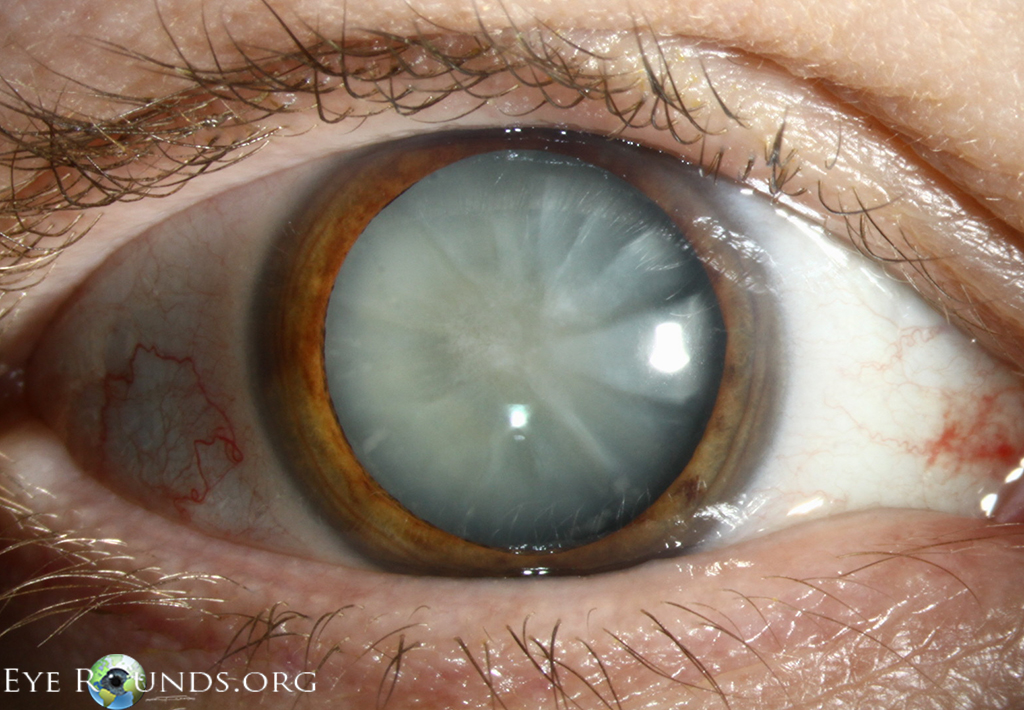 Mature cataract
221
Unilateral ↑ IOP associated with:
--Intraocular inflammation
	--Anterior uveitis
	--Trabeculitis
	--Fuchs heterochromic iridocyclitis
	--Posner-Schlossman
--Corneal endothelial abnormality
	--PPMD
	--ICE
--Increased episcleral venous pressure
	--CCF
	--SVC syndrome
	--Sturge-Weber
	--Orbital inflammation 
		--cellulitis
		--pseudotumor
		--TED
--Secondary glaucoma
	--Lens-related: Phacolytic, phacomorphic
	--PXS
	-
--Intraocular inflammation
	--Anterior uveitis
	--Trabeculitis
	--Fuchs heterochromic iridocyclitis
	--Posner-Schlossman
--Corneal endothelial abnormality
	--PPMD
	--ICE
--Increased episcleral venous pressure
	--CCF
	--SVC syndrome
	--Sturge-Weber
	--Orbital inflammation 
		--cellulitis
		--pseudotumor
		--TED
--Secondary glaucoma
	--Lens-related: Phacolytic, phacomorphic
	--PXS
	--PDS
To make the diagnosis of phacolytic glaucoma, what two clinical features must be present?
--Elevated IOP (duh)
--A mature or hypermature cataract

What is the classic presentation and history? 
The pt will complain of the acute onset of pain in an eye that has had poor vision for an extended period of time

Is the angle open or closed?
Open

Is an anterior-chamber inflammatory reaction present?
Yes

What is the underlying pathophysiology?
Liquefaction of the cataract leads to lens proteins leaching across the capsule into the AC, where they prompt an inflammatory reaction; the protein + inflammatory cells clog the trabecular meshwork, leading to the IOP rise
What is a mature cataract?
A cortical cataract that has advanced to the point that the entire lens is opaque

What is a hypermature cataract?
A mature cataract in which the cortical material has partially liquefied

Once the cortical component has liquefied enough to allow the nuclear component to move freely, what is the cataract called?
A morgagnian cataract
These are
bilateral, but
can be so
asymmetric
as to seem
unilateral
222
Unilateral ↑ IOP associated with:
--Intraocular inflammation
	--Anterior uveitis
	--Trabeculitis
	--Fuchs heterochromic iridocyclitis
	--Posner-Schlossman
--Corneal endothelial abnormality
	--PPMD
	--ICE
--Increased episcleral venous pressure
	--CCF
	--SVC syndrome
	--Sturge-Weber
	--Orbital inflammation 
		--cellulitis
		--pseudotumor
		--TED
--Secondary glaucoma
	--Lens-related: Phacolytic, phacomorphic
	--PXS
	-
--Intraocular inflammation
	--Anterior uveitis
	--Trabeculitis
	--Fuchs heterochromic iridocyclitis
	--Posner-Schlossman
--Corneal endothelial abnormality
	--PPMD
	--ICE
--Increased episcleral venous pressure
	--CCF
	--SVC syndrome
	--Sturge-Weber
	--Orbital inflammation 
		--cellulitis
		--pseudotumor
		--TED
--Secondary glaucoma
	--Lens-related: Phacolytic, phacomorphic
	--PXS
	--PDS
To make the diagnosis of phacolytic glaucoma, what two clinical features must be present?
--Elevated IOP (duh)
--A mature or hypermature cataract

What is the classic presentation and history? 
The pt will complain of the acute onset of pain in an eye that has had poor vision for an extended period of time

Is the angle open or closed?
Open

Is an anterior-chamber inflammatory reaction present?
Yes

What is the underlying pathophysiology?
Liquefaction of the cataract leads to lens proteins leaching across the capsule into the AC, where they prompt an inflammatory reaction; the protein + inflammatory cells clog the trabecular meshwork, leading to the IOP rise
What is a mature cataract?
A cortical cataract that has advanced to the point that the entire lens is opaque

What is a hypermature cataract?
A mature cataract in which the cortical material has partially liquefied

Once the cortical component has liquefied enough to allow the nuclear component to move freely, what is the cataract called?
A morgagnian cataract
These are
bilateral, but
can be so
asymmetric
as to seem
unilateral
223
Unilateral ↑ IOP associated with:
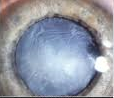 Hypermature cataract
224
Unilateral ↑ IOP associated with:
--Intraocular inflammation
	--Anterior uveitis
	--Trabeculitis
	--Fuchs heterochromic iridocyclitis
	--Posner-Schlossman
--Corneal endothelial abnormality
	--PPMD
	--ICE
--Increased episcleral venous pressure
	--CCF
	--SVC syndrome
	--Sturge-Weber
	--Orbital inflammation 
		--cellulitis
		--pseudotumor
		--TED
--Secondary glaucoma
	--Lens-related: Phacolytic, phacomorphic
	--PXS
	-
--Intraocular inflammation
	--Anterior uveitis
	--Trabeculitis
	--Fuchs heterochromic iridocyclitis
	--Posner-Schlossman
--Corneal endothelial abnormality
	--PPMD
	--ICE
--Increased episcleral venous pressure
	--CCF
	--SVC syndrome
	--Sturge-Weber
	--Orbital inflammation 
		--cellulitis
		--pseudotumor
		--TED
--Secondary glaucoma
	--Lens-related: Phacolytic, phacomorphic
	--PXS
	--PDS
To make the diagnosis of phacolytic glaucoma, what two clinical features must be present?
--Elevated IOP (duh)
--A mature or hypermature cataract

What is the classic presentation and history? 
The pt will complain of the acute onset of pain in an eye that has had poor vision for an extended period of time

Is the angle open or closed?
Open

Is an anterior-chamber inflammatory reaction present?
Yes

What is the underlying pathophysiology?
Liquefaction of the cataract leads to lens proteins leaching across the capsule into the AC, where they prompt an inflammatory reaction; the protein + inflammatory cells clog the trabecular meshwork, leading to the IOP rise
What is a mature cataract?
A cortical cataract that has advanced to the point that the entire lens is opaque

What is a hypermature cataract?
A mature cataract in which the cortical material has partially liquefied

Once the cortical component has liquefied enough to allow the nuclear component to move freely, what is the cataract called?
A morgagnian cataract
These are
bilateral, but
can be so
asymmetric
as to seem
unilateral
225
Unilateral ↑ IOP associated with:
--Intraocular inflammation
	--Anterior uveitis
	--Trabeculitis
	--Fuchs heterochromic iridocyclitis
	--Posner-Schlossman
--Corneal endothelial abnormality
	--PPMD
	--ICE
--Increased episcleral venous pressure
	--CCF
	--SVC syndrome
	--Sturge-Weber
	--Orbital inflammation 
		--cellulitis
		--pseudotumor
		--TED
--Secondary glaucoma
	--Lens-related: Phacolytic, phacomorphic
	--PXS
	-
--Intraocular inflammation
	--Anterior uveitis
	--Trabeculitis
	--Fuchs heterochromic iridocyclitis
	--Posner-Schlossman
--Corneal endothelial abnormality
	--PPMD
	--ICE
--Increased episcleral venous pressure
	--CCF
	--SVC syndrome
	--Sturge-Weber
	--Orbital inflammation 
		--cellulitis
		--pseudotumor
		--TED
--Secondary glaucoma
	--Lens-related: Phacolytic, phacomorphic
	--PXS
	--PDS
To make the diagnosis of phacolytic glaucoma, what two clinical features must be present?
--Elevated IOP (duh)
--A mature or hypermature cataract

What is the classic presentation and history? 
The pt will complain of the acute onset of pain in an eye that has had poor vision for an extended period of time

Is the angle open or closed?
Open

Is an anterior-chamber inflammatory reaction present?
Yes

What is the underlying pathophysiology?
Liquefaction of the cataract leads to lens proteins leaching across the capsule into the AC, where they prompt an inflammatory reaction; the protein + inflammatory cells clog the trabecular meshwork, leading to the IOP rise
What is a mature cataract?
A cortical cataract that has advanced to the point that the entire lens is opaque

What is a hypermature cataract?
A mature cataract in which the cortical material has partially liquefied

Once the cortical component has liquefied enough to allow the nuclear component to move freely, what is the cataract called?
A morgagnian cataract
These are
bilateral, but
can be so
asymmetric
as to seem
unilateral
226
Unilateral ↑ IOP associated with:
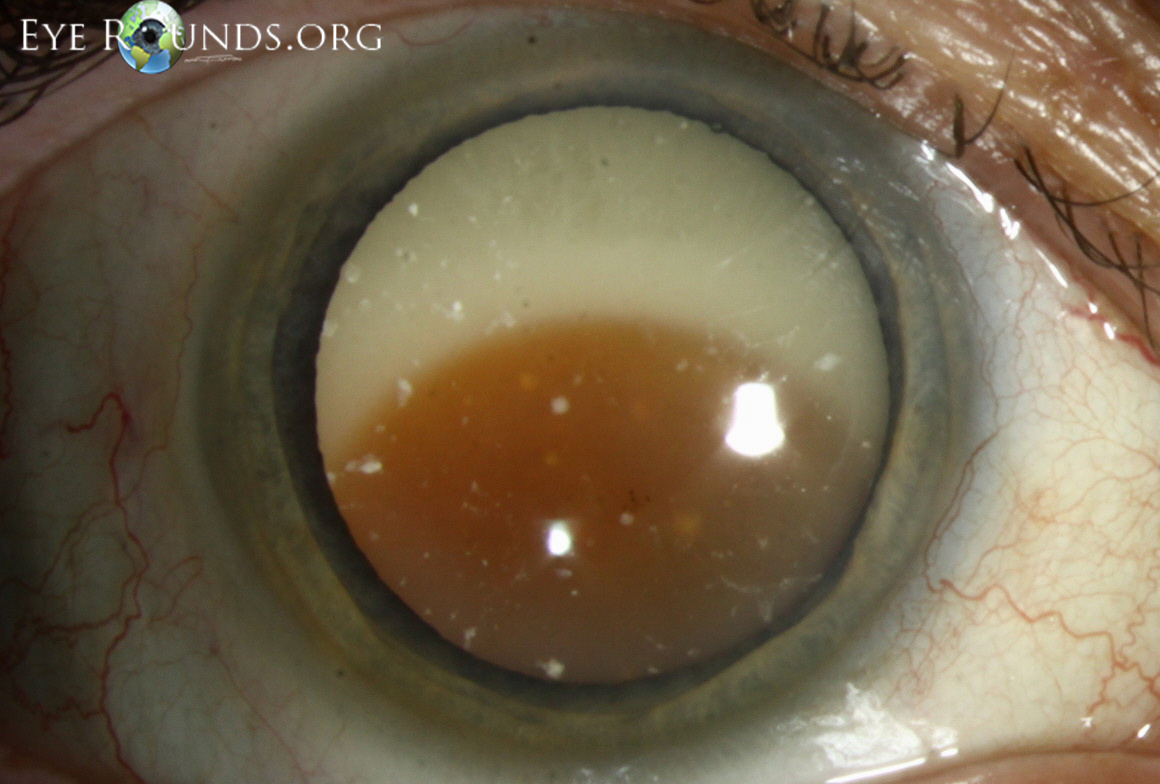 Morgagnian cataract
227
Unilateral ↑ IOP associated with:
--Intraocular inflammation
	--Anterior uveitis
	--Trabeculitis
	--Fuchs heterochromic iridocyclitis
	--Posner-Schlossman
--Corneal endothelial abnormality
	--PPMD
	--ICE
--Increased episcleral venous pressure
	--CCF
	--SVC syndrome
	--Sturge-Weber
	--Orbital inflammation 
		--cellulitis
		--pseudotumor
		--TED
--Secondary glaucoma
	--Lens-related: Phacolytic, phacomorphic
	--PXS
	-
--Intraocular inflammation
	--Anterior uveitis
	--Trabeculitis
	--Fuchs heterochromic iridocyclitis
	--Posner-Schlossman
--Corneal endothelial abnormality
	--PPMD
	--ICE
--Increased episcleral venous pressure
	--CCF
	--SVC syndrome
	--Sturge-Weber
	--Orbital inflammation 
		--cellulitis
		--pseudotumor
		--TED
--Secondary glaucoma
	--Lens-related: Phacolytic, phacomorphic
	--PXS
	--PDS
To make the diagnosis of phacolytic glaucoma, what two clinical features must be present?
--Elevated IOP (duh)
--A mature or hypermature cataract

What is the classic presentation and history? 
The pt will complain of the acute onset of pain in an eye that has had poor vision for an extended period of time

Is the angle open or closed?
Open

Is an anterior-chamber inflammatory reaction present?
Yes

What is the underlying pathophysiology?
Liquefaction of the cataract leads to lens proteins leaching across the capsule into the AC, where they prompt an inflammatory reaction; the protein + inflammatory cells clog the trabecular meshwork, leading to the IOP rise
These are
bilateral, but
can be so
asymmetric
as to seem
unilateral
228
Unilateral ↑ IOP associated with:
--Intraocular inflammation
	--Anterior uveitis
	--Trabeculitis
	--Fuchs heterochromic iridocyclitis
	--Posner-Schlossman
--Corneal endothelial abnormality
	--PPMD
	--ICE
--Increased episcleral venous pressure
	--CCF
	--SVC syndrome
	--Sturge-Weber
	--Orbital inflammation 
		--cellulitis
		--pseudotumor
		--TED
--Secondary glaucoma
	--Lens-related: Phacolytic, phacomorphic
	--PXS
--Intraocular inflammation
	--Anterior uveitis
	--Trabeculitis
	--Fuchs heterochromic iridocyclitis
	--Posner-Schlossman
--Corneal endothelial abnormality
	--PPMD
	--ICE
--Increased episcleral venous pressure
	--CCF
	--SVC syndrome
	--Sturge-Weber
	--Orbital inflammation 
		--cellulitis
		--pseudotumor
		--TED
--Secondary glaucoma
	--Lens-related: Phacolytic, phacomorphic
	--PXS
	--PDS
To make the diagnosis of phacolytic glaucoma, what two clinical features must be present?
--Elevated IOP (duh)
--A mature or hypermature cataract

What is the classic presentation and history? 
The pt will complain of the acute onset of pain in an eye that has had poor vision for an extended period of time

Is the angle open or closed?
Open

Is an anterior-chamber inflammatory reaction present?
Yes

What is the underlying pathophysiology?
Liquefaction of the cataract leads to lens proteins leaching across the capsule into the AC, where they prompt an inflammatory reaction; the protein + inflammatory cells clog the trabecular meshwork, leading to the IOP rise
one complaint
a different complaint
These are
bilateral, but
can be so
asymmetric
as to seem
unilateral
229
Unilateral ↑ IOP associated with:
--Intraocular inflammation
	--Anterior uveitis
	--Trabeculitis
	--Fuchs heterochromic iridocyclitis
	--Posner-Schlossman
--Corneal endothelial abnormality
	--PPMD
	--ICE
--Increased episcleral venous pressure
	--CCF
	--SVC syndrome
	--Sturge-Weber
	--Orbital inflammation 
		--cellulitis
		--pseudotumor
		--TED
--Secondary glaucoma
	--Lens-related: Phacolytic, phacomorphic
	--PXS
--Intraocular inflammation
	--Anterior uveitis
	--Trabeculitis
	--Fuchs heterochromic iridocyclitis
	--Posner-Schlossman
--Corneal endothelial abnormality
	--PPMD
	--ICE
--Increased episcleral venous pressure
	--CCF
	--SVC syndrome
	--Sturge-Weber
	--Orbital inflammation 
		--cellulitis
		--pseudotumor
		--TED
--Secondary glaucoma
	--Lens-related: Phacolytic, phacomorphic
	--PXS
	--PDS
To make the diagnosis of phacolytic glaucoma, what two clinical features must be present?
--Elevated IOP (duh)
--A mature or hypermature cataract

What is the classic presentation and history? 
The pt will complain of the acute onset of pain in an eye that has had poor vision for an extended period of time

Is the angle open or closed?
Open

Is an anterior-chamber inflammatory reaction present?
Yes

What is the underlying pathophysiology?
Liquefaction of the cataract leads to lens proteins leaching across the capsule into the AC, where they prompt an inflammatory reaction; the protein + inflammatory cells clog the trabecular meshwork, leading to the IOP rise
These are
bilateral, but
can be so
asymmetric
as to seem
unilateral
230
Unilateral ↑ IOP associated with:
--Intraocular inflammation
	--Anterior uveitis
	--Trabeculitis
	--Fuchs heterochromic iridocyclitis
	--Posner-Schlossman
--Corneal endothelial abnormality
	--PPMD
	--ICE
--Increased episcleral venous pressure
	--CCF
	--SVC syndrome
	--Sturge-Weber
	--Orbital inflammation 
		--cellulitis
		--pseudotumor
		--TED
--Secondary glaucoma
	--Lens-related: Phacolytic, phacomorphic
	--PXS
	-
--Intraocular inflammation
	--Anterior uveitis
	--Trabeculitis
	--Fuchs heterochromic iridocyclitis
	--Posner-Schlossman
--Corneal endothelial abnormality
	--PPMD
	--ICE
--Increased episcleral venous pressure
	--CCF
	--SVC syndrome
	--Sturge-Weber
	--Orbital inflammation 
		--cellulitis
		--pseudotumor
		--TED
--Secondary glaucoma
	--Lens-related: Phacolytic, phacomorphic
	--PXS
	--PDS
To make the diagnosis of phacolytic glaucoma, what two clinical features must be present?
--Elevated IOP (duh)
--A mature or hypermature cataract

What is the classic presentation and history? 
The pt will complain of the acute onset of pain in an eye that has had poor vision for an extended period of time

Is the angle open or closed?
Open

Is an anterior-chamber inflammatory reaction present?
Yes

What is the underlying pathophysiology?
Liquefaction of the cataract leads to lens proteins leaching across the capsule into the AC, where they prompt an inflammatory reaction; the protein + inflammatory cells clog the trabecular meshwork, leading to the IOP rise
These are
bilateral, but
can be so
asymmetric
as to seem
unilateral
231
Unilateral ↑ IOP associated with:
--Intraocular inflammation
	--Anterior uveitis
	--Trabeculitis
	--Fuchs heterochromic iridocyclitis
	--Posner-Schlossman
--Corneal endothelial abnormality
	--PPMD
	--ICE
--Increased episcleral venous pressure
	--CCF
	--SVC syndrome
	--Sturge-Weber
	--Orbital inflammation 
		--cellulitis
		--pseudotumor
		--TED
--Secondary glaucoma
	--Lens-related: Phacolytic, phacomorphic
	--PXS
--Intraocular inflammation
	--Anterior uveitis
	--Trabeculitis
	--Fuchs heterochromic iridocyclitis
	--Posner-Schlossman
--Corneal endothelial abnormality
	--PPMD
	--ICE
--Increased episcleral venous pressure
	--CCF
	--SVC syndrome
	--Sturge-Weber
	--Orbital inflammation 
		--cellulitis
		--pseudotumor
		--TED
--Secondary glaucoma
	--Lens-related: Phacolytic, phacomorphic
	--PXS
	--PDS
To make the diagnosis of phacolytic glaucoma, what two clinical features must be present?
--Elevated IOP (duh)
--A mature or hypermature cataract

What is the classic presentation and history? 
The pt will complain of the acute onset of pain in an eye that has had poor vision for an extended period of time

Is the angle open or closed?
Open

Is an anterior-chamber inflammatory reaction present?
Yes

What is the underlying pathophysiology?
Liquefaction of the cataract leads to lens proteins leaching across the capsule into the AC, where they prompt an inflammatory reaction; the protein + inflammatory cells clog the trabecular meshwork, leading to the IOP rise
These are
bilateral, but
can be so
asymmetric
as to seem
unilateral
232
Unilateral ↑ IOP associated with:
--Intraocular inflammation
	--Anterior uveitis
	--Trabeculitis
	--Fuchs heterochromic iridocyclitis
	--Posner-Schlossman
--Corneal endothelial abnormality
	--PPMD
	--ICE
--Increased episcleral venous pressure
	--CCF
	--SVC syndrome
	--Sturge-Weber
	--Orbital inflammation 
		--cellulitis
		--pseudotumor
		--TED
--Secondary glaucoma
	--Lens-related: Phacolytic, phacomorphic
	--PXS
--Intraocular inflammation
	--Anterior uveitis
	--Trabeculitis
	--Fuchs heterochromic iridocyclitis
	--Posner-Schlossman
--Corneal endothelial abnormality
	--PPMD
	--ICE
--Increased episcleral venous pressure
	--CCF
	--SVC syndrome
	--Sturge-Weber
	--Orbital inflammation 
		--cellulitis
		--pseudotumor
		--TED
--Secondary glaucoma
	--Lens-related: Phacolytic, phacomorphic
	--PXS
	--PDS
To make the diagnosis of phacolytic glaucoma, what two clinical features must be present?
--Elevated IOP (duh)
--A mature or hypermature cataract

What is the classic presentation and history? 
The pt will complain of the acute onset of pain in an eye that has had poor vision for an extended period of time

Is the angle open or closed?
Open

Is an anterior-chamber inflammatory reaction present?
Yes

What is the underlying pathophysiology?
Liquefaction of the cataract leads to lens proteins leaching across the capsule into the AC, where they prompt an inflammatory reaction; the protein + inflammatory cells clog the trabecular meshwork, leading to the IOP rise
These are
bilateral, but
can be so
asymmetric
as to seem
unilateral
233
Unilateral ↑ IOP associated with:
--Intraocular inflammation
	--Anterior uveitis
	--Trabeculitis
	--Fuchs heterochromic iridocyclitis
	--Posner-Schlossman
--Corneal endothelial abnormality
	--PPMD
	--ICE
--Increased episcleral venous pressure
	--CCF
	--SVC syndrome
	--Sturge-Weber
	--Orbital inflammation 
		--cellulitis
		--pseudotumor
		--TED
--Secondary glaucoma
	--Lens-related: Phacolytic, phacomorphic
	--PXS
--Intraocular inflammation
	--Anterior uveitis
	--Trabeculitis
	--Fuchs heterochromic iridocyclitis
	--Posner-Schlossman
--Corneal endothelial abnormality
	--PPMD
	--ICE
--Increased episcleral venous pressure
	--CCF
	--SVC syndrome
	--Sturge-Weber
	--Orbital inflammation 
		--cellulitis
		--pseudotumor
		--TED
--Secondary glaucoma
	--Lens-related: Phacolytic, phacomorphic
	--PXS
	--PDS
To make the diagnosis of phacolytic glaucoma, what two clinical features must be present?
--Elevated IOP (duh)
--A mature or hypermature cataract

What is the classic presentation and history? 
The pt will complain of the acute onset of pain in an eye that has had poor vision for an extended period of time

Is the angle open or closed?
Open

Is an anterior-chamber inflammatory reaction present?
Yes

What is the underlying pathophysiology?
Liquefaction of the cataract leads to lens proteins leaching across the capsule into the AC, where they prompt an inflammatory reaction; the protein + inflammatory cells clog the trabecular meshwork, leading to the IOP rise
These are
bilateral, but
can be so
asymmetric
as to seem
unilateral
234
Unilateral ↑ IOP associated with:
--Intraocular inflammation
	--Anterior uveitis
	--Trabeculitis
	--Fuchs heterochromic iridocyclitis
	--Posner-Schlossman
--Corneal endothelial abnormality
	--PPMD
	--ICE
--Increased episcleral venous pressure
	--CCF
	--SVC syndrome
	--Sturge-Weber
	--Orbital inflammation 
		--cellulitis
		--pseudotumor
		--TED
--Secondary glaucoma
	--Lens-related: Phacolytic, phacomorphic
	--PXS
--Intraocular inflammation
	--Anterior uveitis
	--Trabeculitis
	--Fuchs heterochromic iridocyclitis
	--Posner-Schlossman
--Corneal endothelial abnormality
	--PPMD
	--ICE
--Increased episcleral venous pressure
	--CCF
	--SVC syndrome
	--Sturge-Weber
	--Orbital inflammation 
		--cellulitis
		--pseudotumor
		--TED
--Secondary glaucoma
	--Lens-related: Phacolytic, phacomorphic
	--PXS
	--PDS
To make the diagnosis of phacolytic glaucoma, what two clinical features must be present?
--Elevated IOP (duh)
--A mature or hypermature cataract

What is the classic presentation and history? 
The pt will complain of the acute onset of pain in an eye that has had poor vision for an extended period of time

Is the angle open or closed?
Open

Is an anterior-chamber inflammatory reaction present?
Yes

What is the underlying pathophysiology?
Liquefaction of the cataract leads to lens proteins leaching across the capsule into the AC, where they prompt an inflammatory reaction; the protein + inflammatory cells clog the trabecular meshwork, leading to the IOP rise
These are
bilateral, but
can be so
asymmetric
as to seem
unilateral
235
Unilateral ↑ IOP associated with:
--Intraocular inflammation
	--Anterior uveitis
	--Trabeculitis
	--Fuchs heterochromic iridocyclitis
	--Posner-Schlossman
--Corneal endothelial abnormality
	--PPMD
	--ICE
--Increased episcleral venous pressure
	--CCF
	--SVC syndrome
	--Sturge-Weber
	--Orbital inflammation 
		--cellulitis
		--pseudotumor
		--TED
--Secondary glaucoma
	--Lens-related: Phacolytic, phacomorphic
	--PXS
	--P
--Intraocular inflammation
	--Anterior uveitis
	--Trabeculitis
	--Fuchs heterochromic iridocyclitis
	--Posner-Schlossman
--Corneal endothelial abnormality
	--PPMD
	--ICE
--Increased episcleral venous pressure
	--CCF
	--SVC syndrome
	--Sturge-Weber
	--Orbital inflammation 
		--cellulitis
		--pseudotumor
		--TED
--Secondary glaucoma
	--Lens-related: Phacolytic, phacomorphic
	--PXS
	--PDS
To make the diagnosis of phacolytic glaucoma, what two clinical features must be present?
--Elevated IOP (duh)
--A mature or hypermature cataract

What is the classic presentation and history? 
The pt will complain of the acute onset of pain in an eye that has had poor vision for an extended period of time

Is the angle open or closed?
Open

Is an anterior-chamber inflammatory reaction present?
Yes

What is the underlying pathophysiology?
Liquefaction of the cataract leads to lens proteins leaching across the capsule into the AC, where they prompt an inflammatory reaction; the protein + inflammatory cells clog the trabecular meshwork, leading to the IOP rise
These are
bilateral, but
can be so
asymmetric
as to seem
unilateral
236
Unilateral ↑ IOP associated with:
--Intraocular inflammation
	--Anterior uveitis
	--Trabeculitis
	--Fuchs heterochromic iridocyclitis
	--Posner-Schlossman
--Corneal endothelial abnormality
	--PPMD
	--ICE
--Increased episcleral venous pressure
	--CCF
	--SVC syndrome
	--Sturge-Weber
	--Orbital inflammation 
		--cellulitis
		--pseudotumor
		--TED
--Secondary glaucoma
	--Lens-related: Phacolytic, phacomorphic
	--PX
--Intraocular inflammation
	--Anterior uveitis
	--Trabeculitis
	--Fuchs heterochromic iridocyclitis
	--Posner-Schlossman
--Corneal endothelial abnormality
	--PPMD
	--ICE
--Increased episcleral venous pressure
	--CCF
	--SVC syndrome
	--Sturge-Weber
	--Orbital inflammation 
		--cellulitis
		--pseudotumor
		--TED
--Secondary glaucoma
	--Lens-related: Phacolytic, phacomorphic
	--PXS
	--PDS
To make the diagnosis of phacolytic glaucoma, what two clinical features must be present?
--Elevated IOP (duh)
--A mature or hypermature cataract

What is the classic presentation and history? 
The pt will complain of the acute onset of pain in an eye that has had poor vision for an extended period of time

Is the angle open or closed?
Open

Is an anterior-chamber inflammatory reaction present?
Yes

What is the underlying pathophysiology?
Liquefaction of the cataract leads to lens proteins leaching across the capsule into the AC, where they prompt an inflammatory reaction; the protein + inflammatory cells clog the trabecular meshwork, leading to the IOP rise
These are
bilateral, but
can be so
asymmetric
as to seem
unilateral
What will cytologic evaluation of an aqueous aspirate reveal? (This is another classic feature of phacolytic glaucoma.)
Big fat macrophages loaded down with phagocytized lens proteins
237
Unilateral ↑ IOP associated with:
--Intraocular inflammation
	--Anterior uveitis
	--Trabeculitis
	--Fuchs heterochromic iridocyclitis
	--Posner-Schlossman
--Corneal endothelial abnormality
	--PPMD
	--ICE
--Increased episcleral venous pressure
	--CCF
	--SVC syndrome
	--Sturge-Weber
	--Orbital inflammation 
		--cellulitis
		--pseudotumor
		--TED
--Secondary glaucoma
	--Lens-related: Phacolytic, phacomorphic
	--PXS
--Intraocular inflammation
	--Anterior uveitis
	--Trabeculitis
	--Fuchs heterochromic iridocyclitis
	--Posner-Schlossman
--Corneal endothelial abnormality
	--PPMD
	--ICE
--Increased episcleral venous pressure
	--CCF
	--SVC syndrome
	--Sturge-Weber
	--Orbital inflammation 
		--cellulitis
		--pseudotumor
		--TED
--Secondary glaucoma
	--Lens-related: Phacolytic, phacomorphic
	--PXS
	--PDS
To make the diagnosis of phacolytic glaucoma, what two clinical features must be present?
--Elevated IOP (duh)
--A mature or hypermature cataract

What is the classic presentation and history? 
The pt will complain of the acute onset of pain in an eye that has had poor vision for an extended period of time

Is the angle open or closed?
Open

Is an anterior-chamber inflammatory reaction present?
Yes

What is the underlying pathophysiology?
Liquefaction of the cataract leads to lens proteins leaching across the capsule into the AC, where they prompt an inflammatory reaction; the protein + inflammatory cells clog the trabecular meshwork, leading to the IOP rise
These are
bilateral, but
can be so
asymmetric
as to seem
unilateral
What will cytologic evaluation of an aqueous aspirate reveal? (This is another classic feature of phacolytic glaucoma.)
Big fat macrophages loaded down with phagocytized lens proteins
238
Unilateral ↑ IOP associated with:
--Intraocular inflammation
	--Anterior uveitis
	--Trabeculitis
	--Fuchs heterochromic iridocyclitis
	--Posner-Schlossman
--Corneal endothelial abnormality
	--PPMD
	--ICE
--Increased episcleral venous pressure
	--CCF
	--SVC syndrome
	--Sturge-Weber
	--Orbital inflammation 
		--cellulitis
		--pseudotumor
		--TED
--Secondary glaucoma
	--Lens-related: Phacolytic, phacomorphic
	--PXS
	-
--Intraocular inflammation
	--Anterior uveitis
	--Trabeculitis
	--Fuchs heterochromic iridocyclitis
	--Posner-Schlossman
--Corneal endothelial abnormality
	--PPMD
	--ICE
--Increased episcleral venous pressure
	--CCF
	--SVC syndrome
	--Sturge-Weber
	--Orbital inflammation 
		--cellulitis
		--pseudotumor
		--TED
--Secondary glaucoma
	--Lens-related: Phacolytic, phacomorphic
	--PXS
	--PDS
Is phacomorphic glaucoma a form of open-angle, or angle-closure glaucoma?
Angle closure

In phacolytic glaucoma, cataractous lens proteins in the AC are the culprit. What is the culprit in phacomorphic glaucoma?
Cataractous increase in lens size

How does cataractous increase in lens size lead to elected IOP?
1) It alters the anatomic relationship between the anterior lens surface and the pupil margin in a manner that leads to pupillary block and subsequent angle closure; and 
2) it pushes the peripheral iris forward, narrowing the angle, thereby reducing the magnitude of the PC-AC pressure gradient needed to induce angle closure
These are
bilateral, but
can be so
asymmetric
as to seem
unilateral
239
Unilateral ↑ IOP associated with:
--Intraocular inflammation
	--Anterior uveitis
	--Trabeculitis
	--Fuchs heterochromic iridocyclitis
	--Posner-Schlossman
--Corneal endothelial abnormality
	--PPMD
	--ICE
--Increased episcleral venous pressure
	--CCF
	--SVC syndrome
	--Sturge-Weber
	--Orbital inflammation 
		--cellulitis
		--pseudotumor
		--TED
--Secondary glaucoma
	--Lens-related: Phacolytic, phacomorphic
	--PXS
	-
--Intraocular inflammation
	--Anterior uveitis
	--Trabeculitis
	--Fuchs heterochromic iridocyclitis
	--Posner-Schlossman
--Corneal endothelial abnormality
	--PPMD
	--ICE
--Increased episcleral venous pressure
	--CCF
	--SVC syndrome
	--Sturge-Weber
	--Orbital inflammation 
		--cellulitis
		--pseudotumor
		--TED
--Secondary glaucoma
	--Lens-related: Phacolytic, phacomorphic
	--PXS
	--PDS
Is phacomorphic glaucoma a form of open-angle, or angle-closure glaucoma?
Angle closure

In phacolytic glaucoma, cataractous lens proteins in the AC are the culprit. What is the culprit in phacomorphic glaucoma?
Cataractous increase in lens size

How does cataractous increase in lens size lead to elected IOP?
1) It alters the anatomic relationship between the anterior lens surface and the pupil margin in a manner that leads to pupillary block and subsequent angle closure; and 
2) it pushes the peripheral iris forward, narrowing the angle, thereby reducing the magnitude of the PC-AC pressure gradient needed to induce angle closure
These are
bilateral, but
can be so
asymmetric
as to seem
unilateral
240
Unilateral ↑ IOP associated with:
--Intraocular inflammation
	--Anterior uveitis
	--Trabeculitis
	--Fuchs heterochromic iridocyclitis
	--Posner-Schlossman
--Corneal endothelial abnormality
	--PPMD
	--ICE
--Increased episcleral venous pressure
	--CCF
	--SVC syndrome
	--Sturge-Weber
	--Orbital inflammation 
		--cellulitis
		--pseudotumor
		--TED
--Secondary glaucoma
	--Lens-related: Phacolytic, phacomorphic
	--PXS
	-
--Intraocular inflammation
	--Anterior uveitis
	--Trabeculitis
	--Fuchs heterochromic iridocyclitis
	--Posner-Schlossman
--Corneal endothelial abnormality
	--PPMD
	--ICE
--Increased episcleral venous pressure
	--CCF
	--SVC syndrome
	--Sturge-Weber
	--Orbital inflammation 
		--cellulitis
		--pseudotumor
		--TED
--Secondary glaucoma
	--Lens-related: Phacolytic, phacomorphic
	--PXS
	--PDS
Is phacomorphic glaucoma a form of open-angle, or angle-closure glaucoma?
Angle closure

In phacolytic glaucoma, cataractous lens proteins in the AC are the culprit. What is the culprit in phacomorphic glaucoma?
Cataractous increase in lens size

How does cataractous increase in lens size lead to elected IOP?
1) It alters the anatomic relationship between the anterior lens surface and the pupil margin in a manner that leads to pupillary block and subsequent angle closure; and 
2) it pushes the peripheral iris forward, narrowing the angle, thereby reducing the magnitude of the PC-AC pressure gradient needed to induce angle closure
These are
bilateral, but
can be so
asymmetric
as to seem
unilateral
241
Unilateral ↑ IOP associated with:
--Intraocular inflammation
	--Anterior uveitis
	--Trabeculitis
	--Fuchs heterochromic iridocyclitis
	--Posner-Schlossman
--Corneal endothelial abnormality
	--PPMD
	--ICE
--Increased episcleral venous pressure
	--CCF
	--SVC syndrome
	--Sturge-Weber
	--Orbital inflammation 
		--cellulitis
		--pseudotumor
		--TED
--Secondary glaucoma
	--Lens-related: Phacolytic, phacomorphic
	--PXS
	-
--Intraocular inflammation
	--Anterior uveitis
	--Trabeculitis
	--Fuchs heterochromic iridocyclitis
	--Posner-Schlossman
--Corneal endothelial abnormality
	--PPMD
	--ICE
--Increased episcleral venous pressure
	--CCF
	--SVC syndrome
	--Sturge-Weber
	--Orbital inflammation 
		--cellulitis
		--pseudotumor
		--TED
--Secondary glaucoma
	--Lens-related: Phacolytic, phacomorphic
	--PXS
	--PDS
Is phacomorphic glaucoma a form of open-angle, or angle-closure glaucoma?
Angle closure

In phacolytic glaucoma, cataractous lens proteins in the AC are the culprit. What is the culprit in phacomorphic glaucoma?
Cataractous increase in lens size

How does cataractous increase in lens size lead to elected IOP?
1) It alters the anatomic relationship between the anterior lens surface and the pupil margin in a manner that leads to pupillary block and subsequent angle closure; and 
2) it pushes the peripheral iris forward, narrowing the angle, thereby reducing the magnitude of the PC-AC pressure gradient needed to induce angle closure
These are
bilateral, but
can be so
asymmetric
as to seem
unilateral
242
Unilateral ↑ IOP associated with:
--Intraocular inflammation
	--Anterior uveitis
	--Trabeculitis
	--Fuchs heterochromic iridocyclitis
	--Posner-Schlossman
--Corneal endothelial abnormality
	--PPMD
	--ICE
--Increased episcleral venous pressure
	--CCF
	--SVC syndrome
	--Sturge-Weber
	--Orbital inflammation 
		--cellulitis
		--pseudotumor
		--TED
--Secondary glaucoma
	--Lens-related: Phacolytic, phacomorphic
	--PXS
	-
--Intraocular inflammation
	--Anterior uveitis
	--Trabeculitis
	--Fuchs heterochromic iridocyclitis
	--Posner-Schlossman
--Corneal endothelial abnormality
	--PPMD
	--ICE
--Increased episcleral venous pressure
	--CCF
	--SVC syndrome
	--Sturge-Weber
	--Orbital inflammation 
		--cellulitis
		--pseudotumor
		--TED
--Secondary glaucoma
	--Lens-related: Phacolytic, phacomorphic
	--PXS
	--PDS
Is phacomorphic glaucoma a form of open-angle, or angle-closure glaucoma?
Angle closure

In phacolytic glaucoma, cataractous lens proteins in the AC are the culprit. What is the culprit in phacomorphic glaucoma?
Cataractous increase in lens size

How does cataractous increase in lens size lead to IOP elevation?
1) It alters the anatomic relationship between the anterior lens surface and the pupil margin in a manner that leads to pupillary block and subsequent angle closure; and 
2) it pushes the peripheral iris forward, narrowing the angle, thereby reducing the magnitude of the PC-AC pressure gradient needed to induce angle closure
These are
bilateral, but
can be so
asymmetric
as to seem
unilateral
243
Unilateral ↑ IOP associated with:
--Intraocular inflammation
	--Anterior uveitis
	--Trabeculitis
	--Fuchs heterochromic iridocyclitis
	--Posner-Schlossman
--Corneal endothelial abnormality
	--PPMD
	--ICE
--Increased episcleral venous pressure
	--CCF
	--SVC syndrome
	--Sturge-Weber
	--Orbital inflammation 
		--cellulitis
		--pseudotumor
		--TED
--Secondary glaucoma
	--Lens-related: Phacolytic, phacomorphic
	--PXS
	-
--Intraocular inflammation
	--Anterior uveitis
	--Trabeculitis
	--Fuchs heterochromic iridocyclitis
	--Posner-Schlossman
--Corneal endothelial abnormality
	--PPMD
	--ICE
--Increased episcleral venous pressure
	--CCF
	--SVC syndrome
	--Sturge-Weber
	--Orbital inflammation 
		--cellulitis
		--pseudotumor
		--TED
--Secondary glaucoma
	--Lens-related: Phacolytic, phacomorphic
	--PXS
	--PDS
Is phacomorphic glaucoma a form of open-angle, or angle-closure glaucoma?
Angle closure

In phacolytic glaucoma, cataractous lens proteins in the AC are the culprit. What is the culprit in phacomorphic glaucoma?
Cataractous increase in lens size

How does cataractous increase in lens size lead to IOP elevation?
1) It alters the anatomic relationship between the anterior lens surface and the pupil margin in a manner that leads to pupillary block and subsequent angle closure; and 
2) it pushes the peripheral iris forward, narrowing the angle, thereby reducing the magnitude of the PC-AC pressure gradient needed to induce angle closure
These are
bilateral, but
can be so
asymmetric
as to seem
unilateral
244
Unilateral ↑ IOP associated with:
--Intraocular inflammation
	--Anterior uveitis
	--Trabeculitis
	--Fuchs heterochromic iridocyclitis
	--Posner-Schlossman
--Corneal endothelial abnormality
	--PPMD
	--ICE
--Increased episcleral venous pressure
	--CCF
	--SVC syndrome
	--Sturge-Weber
	--Orbital inflammation 
		--cellulitis
		--pseudotumor
		--TED
--Secondary glaucoma
	--Lens-related: Phacolytic, phacomorphic
	--PXS
	-
--Intraocular inflammation
	--Anterior uveitis
	--Trabeculitis
	--Fuchs heterochromic iridocyclitis
	--Posner-Schlossman
--Corneal endothelial abnormality
	--PPMD
	--ICE
--Increased episcleral venous pressure
	--CCF
	--SVC syndrome
	--Sturge-Weber
	--Orbital inflammation 
		--cellulitis
		--pseudotumor
		--TED
--Secondary glaucoma
	--Lens-related: Phacolytic, phacomorphic
	--PXS
	--PDS
Is phacomorphic glaucoma a form of open-angle, or angle-closure glaucoma?
Angle closure

In phacolytic glaucoma, cataractous lens proteins in the AC are the culprit. What is the culprit in phacomorphic glaucoma?
Cataractous increase in lens size

How does cataractous increase in lens size lead to IOP elevation?
1) It alters the anatomic relationship between the anterior lens surface and the pupil margin in a manner that leads to pupillary block and subsequent angle closure; and 
2) it pushes the peripheral iris forward, narrowing the angle, thereby reducing the magnitude of the PC-AC pressure gradient needed to induce angle closure
These are
bilateral, but
can be so
asymmetric
as to seem
unilateral
245
Unilateral ↑ IOP associated with:
--Intraocular inflammation
	--Anterior uveitis
	--Trabeculitis
	--Fuchs heterochromic iridocyclitis
	--Posner-Schlossman
--Corneal endothelial abnormality
	--PPMD
	--ICE
--Increased episcleral venous pressure
	--CCF
	--SVC syndrome
	--Sturge-Weber
	--Orbital inflammation 
		--cellulitis
		--pseudotumor
		--TED
--Secondary glaucoma
	--Lens-related: Phacolytic, phacomorphic
	--PXS
--Intraocular inflammation
	--Anterior uveitis
	--Trabeculitis
	--Fuchs heterochromic iridocyclitis
	--Posner-Schlossman
--Corneal endothelial abnormality
	--PPMD
	--ICE
--Increased episcleral venous pressure
	--CCF
	--SVC syndrome
	--Sturge-Weber
	--Orbital inflammation 
		--cellulitis
		--pseudotumor
		--TED
--Secondary glaucoma
	--Lens-related: Phacolytic, phacomorphic
	--PXS
	--PDS
What is the status of the lens capsule in
these conditions?
By definition, intact
246
Unilateral ↑ IOP associated with:
--Intraocular inflammation
	--Anterior uveitis
	--Trabeculitis
	--Fuchs heterochromic iridocyclitis
	--Posner-Schlossman
--Corneal endothelial abnormality
	--PPMD
	--ICE
--Increased episcleral venous pressure
	--CCF
	--SVC syndrome
	--Sturge-Weber
	--Orbital inflammation 
		--cellulitis
		--pseudotumor
		--TED
--Secondary glaucoma
	--Lens-related: Phacolytic, phacomorphic
	--PXS
	--PD
--Intraocular inflammation
	--Anterior uveitis
	--Trabeculitis
	--Fuchs heterochromic iridocyclitis
	--Posner-Schlossman
--Corneal endothelial abnormality
	--PPMD
	--ICE
--Increased episcleral venous pressure
	--CCF
	--SVC syndrome
	--Sturge-Weber
	--Orbital inflammation 
		--cellulitis
		--pseudotumor
		--TED
--Secondary glaucoma
	--Lens-related: Phacolytic, phacomorphic
	--PXS
	--PDS
P
h
a
c
o
l
y
through
intact
capsule
P
h
a
c
o
l
y
through
intact
capsule
What is the status of the lens capsule in
these conditions?
By definition, intact
247
Unilateral ↑ IOP associated with:
--Intraocular inflammation
	--Anterior uveitis
	--Trabeculitis
	--Fuchs heterochromic iridocyclitis
	--Posner-Schlossman
--Corneal endothelial abnormality
	--PPMD
	--ICE
--Increased episcleral venous pressure
	--CCF
	--SVC syndrome
	--Sturge-Weber
	--Orbital inflammation 
		--cellulitis
		--pseudotumor
		--TED
--Secondary glaucoma
	--Lens-related: Phacolytic, phacomorphic
	--PXS
	--PDS
--Intraocular inflammation
	--Anterior uveitis
	--Trabeculitis
	--Fuchs heterochromic iridocyclitis
	--Posner-Schlossman
--Corneal endothelial abnormality
	--PPMD
	--ICE
--Increased episcleral venous pressure
	--CCF
	--SVC syndrome
	--Sturge-Weber
	--Orbital inflammation 
		--cellulitis
		--pseudotumor
		--TED
--Secondary glaucoma
	--Lens-related: Phacolytic, phacomorphic
	--PXS
	--PDS
P
h
a
c
o
l
y
through
intact
capsule
What lens condition associated with uveitis 
has, by definition, a capsule that has been 
traumatically or surgically breached?
Phacoantigenic uveitis
What is the status of the lens capsule in
these conditions?
By definition, intact
248
Unilateral ↑ IOP associated with:
--Intraocular inflammation
	--Anterior uveitis
	--Trabeculitis
	--Fuchs heterochromic iridocyclitis
	--Posner-Schlossman
--Corneal endothelial abnormality
	--PPMD
	--ICE
--Increased episcleral venous pressure
	--CCF
	--SVC syndrome
	--Sturge-Weber
	--Orbital inflammation 
		--cellulitis
		--pseudotumor
		--TED
--Secondary glaucoma
	--Lens-related: Phacolytic, phacomorphic
	--PXS
	--PDS
--Intraocular inflammation
	--Anterior uveitis
	--Trabeculitis
	--Fuchs heterochromic iridocyclitis
	--Posner-Schlossman
--Corneal endothelial abnormality
	--PPMD
	--ICE
--Increased episcleral venous pressure
	--CCF
	--SVC syndrome
	--Sturge-Weber
	--Orbital inflammation 
		--cellulitis
		--pseudotumor
		--TED
--Secondary glaucoma
	--Lens-related: Phacolytic, phacomorphic
	--PXS
	--PDS
P
h
a
c
o
a
n
t
g
e
not
intact
capsule
P
h
a
c
o
l
y
through
intact
capsule
What lens condition associated with uveitis 
has, by definition, a capsule that has been 
traumatically or surgically breached?
Phacoantigenic uveitis
What is the status of the lens capsule in
these conditions?
By definition, intact
249
Unilateral ↑ IOP associated with:
--Intraocular inflammation
	--Anterior uveitis
	--Trabeculitis
	--Fuchs heterochromic iridocyclitis
	--Posner-Schlossman
--Corneal endothelial abnormality
	--PPMD
	--ICE
--Increased episcleral venous pressure
	--CCF
	--SVC syndrome
	--Sturge-Weber
	--Orbital inflammation 
		--cellulitis
		--pseudotumor
		--TED
--Secondary glaucoma
	--Lens-related: Phacolytic, phacomorphic
	--PXS
	--PDS
--Intraocular inflammation
	--Anterior uveitis
	--Trabeculitis
	--Fuchs heterochromic iridocyclitis
	--Posner-Schlossman
--Corneal endothelial abnormality
	--PPMD
	--ICE
--Increased episcleral venous pressure
	--CCF
	--SVC syndrome
	--Sturge-Weber
	--Orbital inflammation 
		--cellulitis
		--pseudotumor
		--TED
--Secondary glaucoma
	--Lens-related: Phacolytic, phacomorphic
	--PXS
	--PDS
PXS and PDS are compared and contrasted in detail in slide-set G4
250
Unilateral ↑ IOP associated with:
--Intraocular inflammation
	--Anterior uveitis
	--Trabeculitis
	--Fuchs heterochromic iridocyclitis
	--Posner-Schlossman
--Corneal endothelial abnormality
	--PPMD
	--ICE
--Increased episcleral venous pressure
	--CCF
	--SVC syndrome
	--Sturge-Weber
	--Orbital inflammation 
		--cellulitis
		--pseudotumor
		--TED
--Secondary glaucoma
	--Lens-related: Phacolytic, phacomorphic
	--PXS
	--PDS
--Intraocular inflammation
	--Anterior uveitis
	--Trabeculitis
	--Fuchs heterochromic iridocyclitis
	--Posner-Schlossman
--Corneal endothelial abnormality
	--PPMD
	--ICE
--Increased episcleral venous pressure
	--CCF
	--SVC syndrome
	--Sturge-Weber
	--Orbital inflammation 
		--cellulitis
		--pseudotumor
		--TED
--Secondary glaucoma
	--Lens-related: Phacolytic, phacomorphic
	--PXS
	--PDS
There are many other causes of secondary glaucoma—see both G13         (2ndry open-angle glaucoma) and G16 (2ndry angle-closure glaucoma)